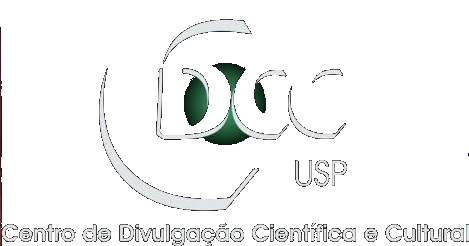 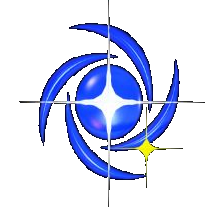 Mulheres na
 Astronomia e Astrofísica
Centro de Divulgação da Astronomia Observatório Dietrich Schiel
Palestrante: Camila Beli
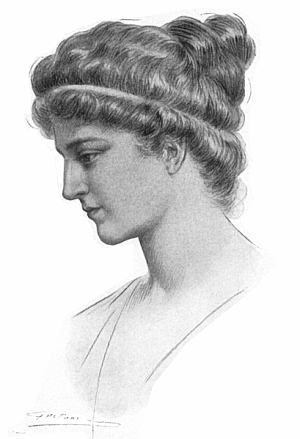 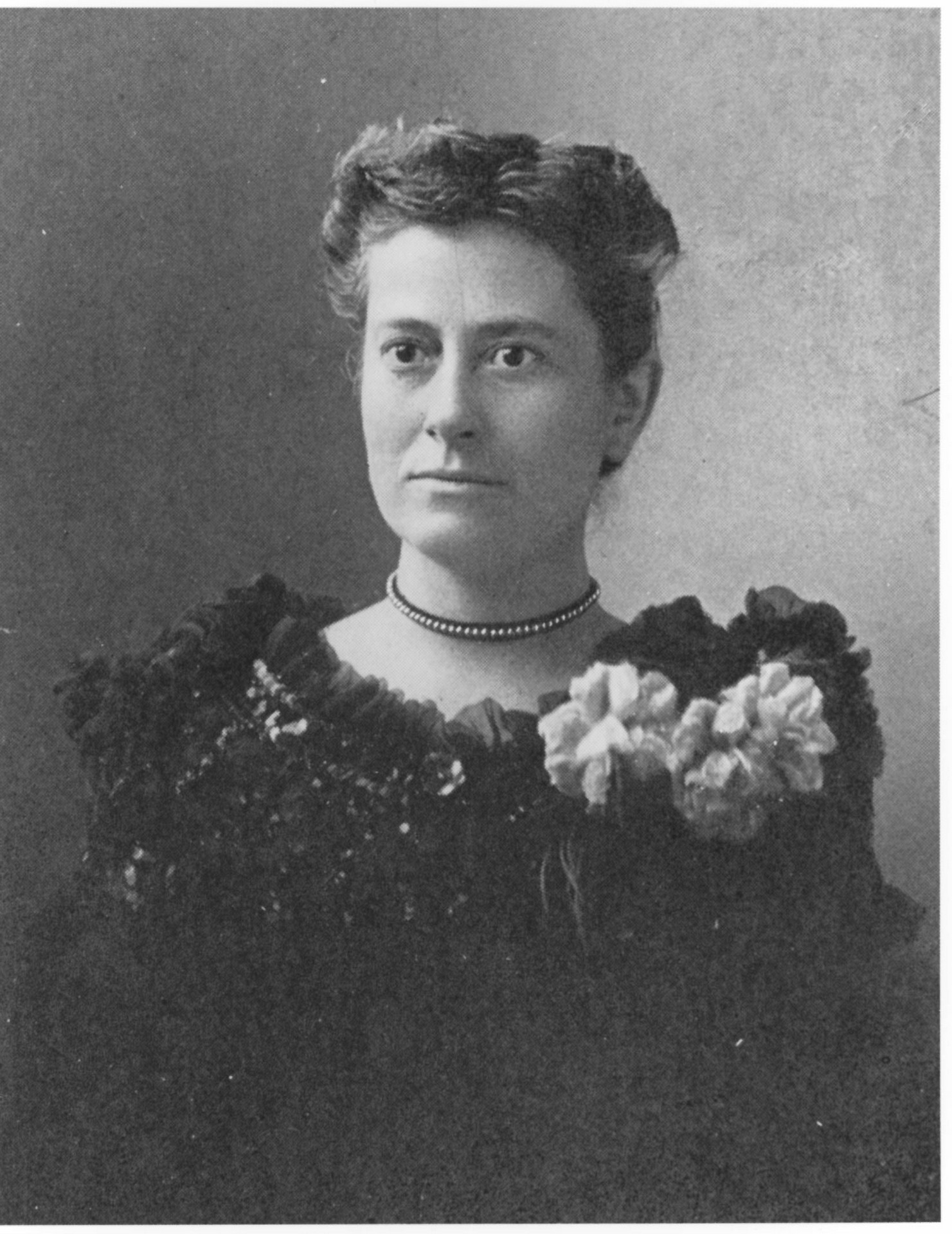 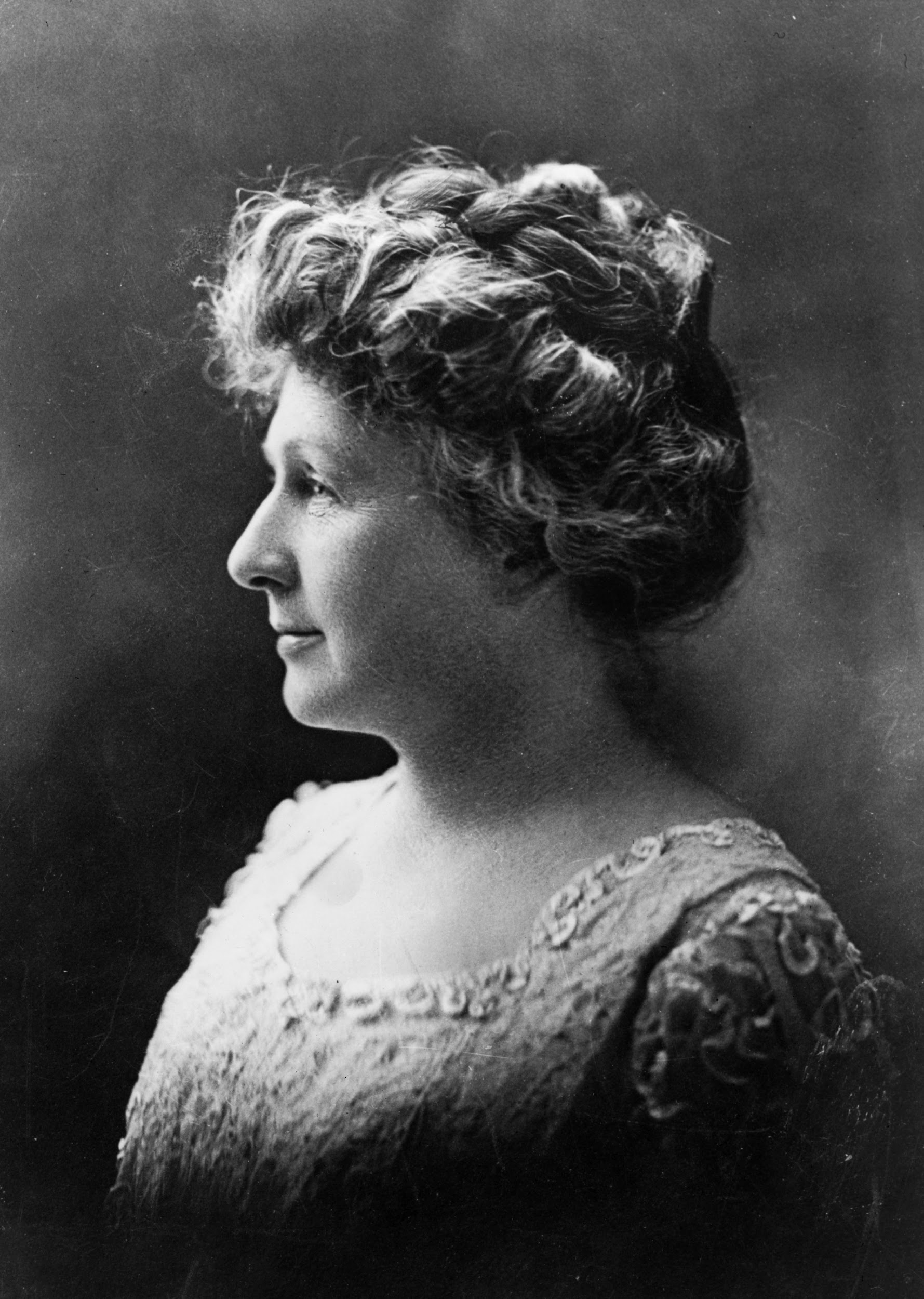 Projeto
“Divulgação de modelos
femininos para atingir a igualdade de gênero na ciência: as mulheres na astronomia e astrofísica como parte das atividades de extensão do CDCC”.  
Criação de vídeo sobre mulheres
na astronomia e astrofísica para
divulgação na internet e exibição no observatório.
Elaboração de exposição sobre o
tema nas escolas de São Carlos.
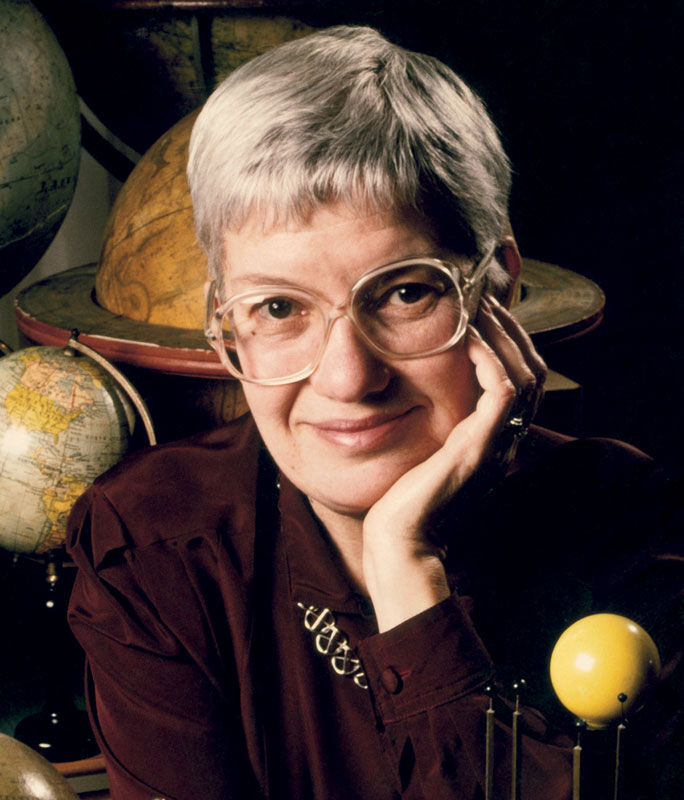 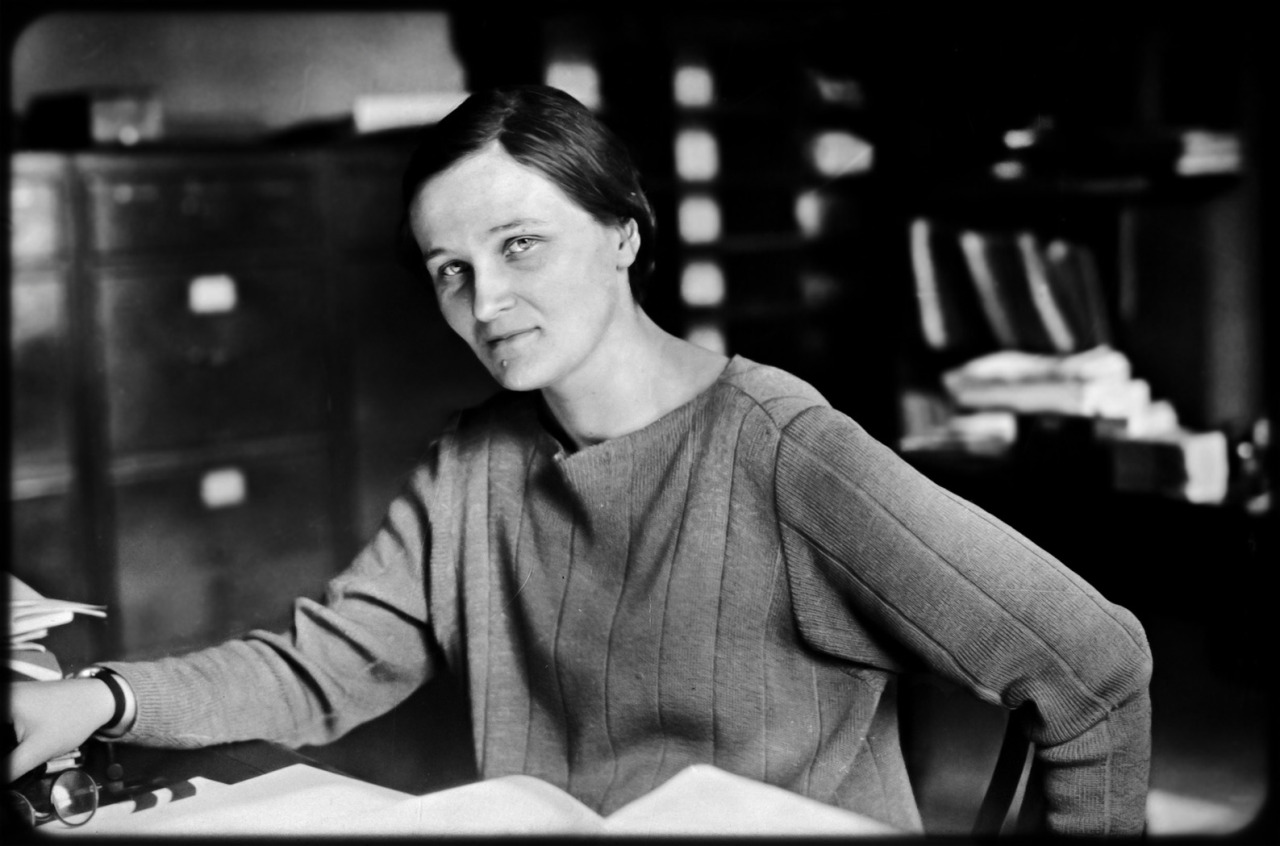 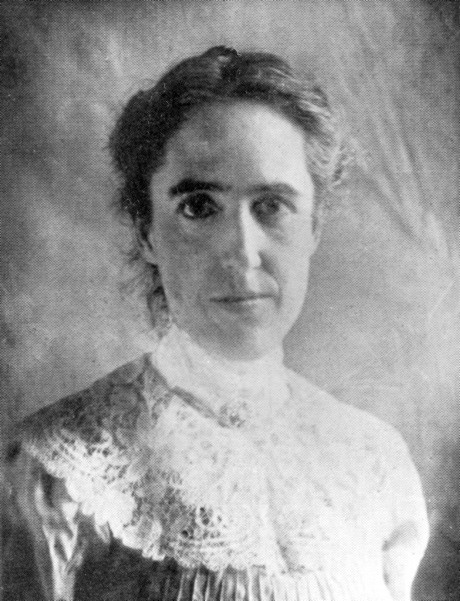 blablablabla
blablablabla
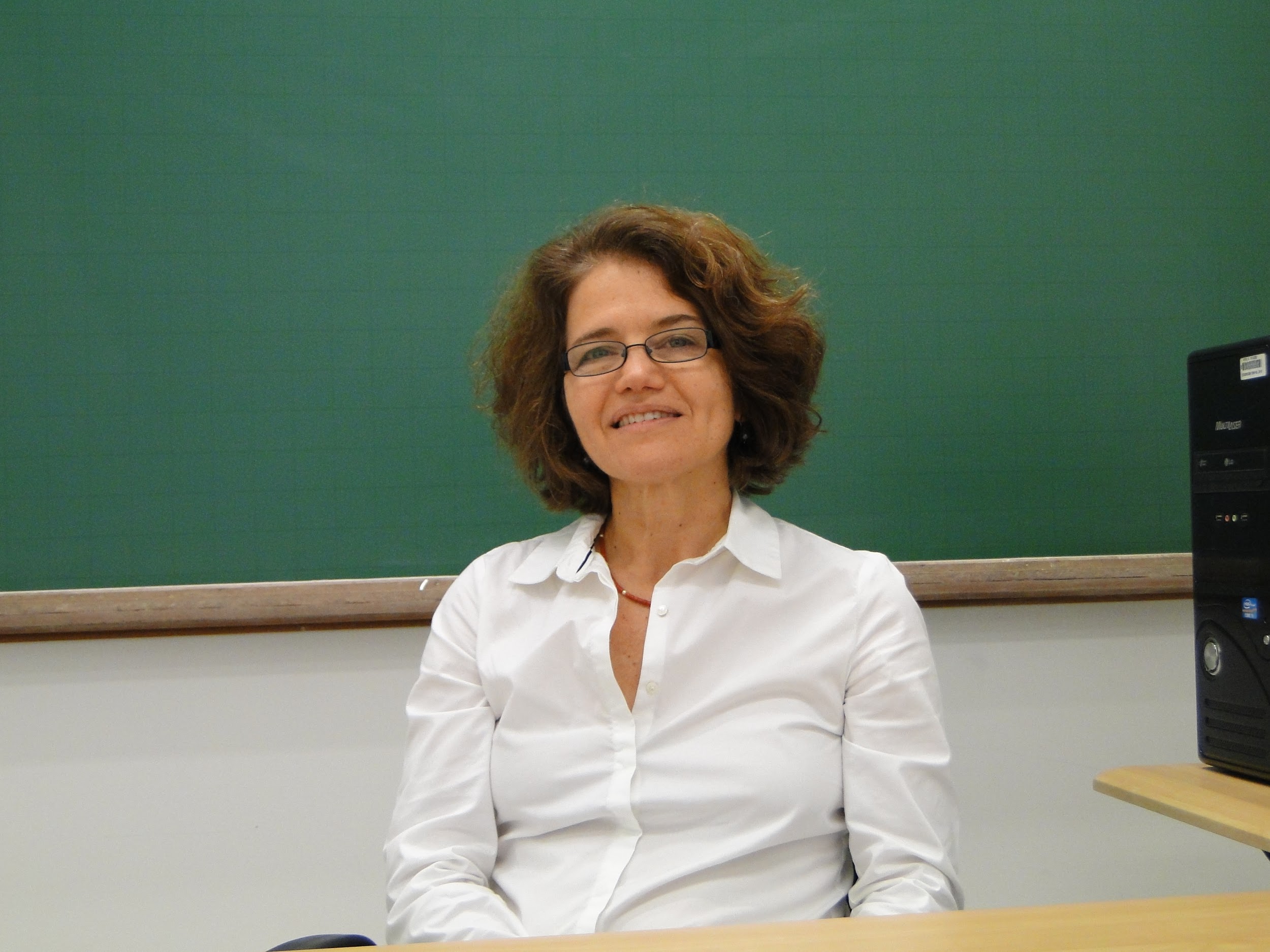 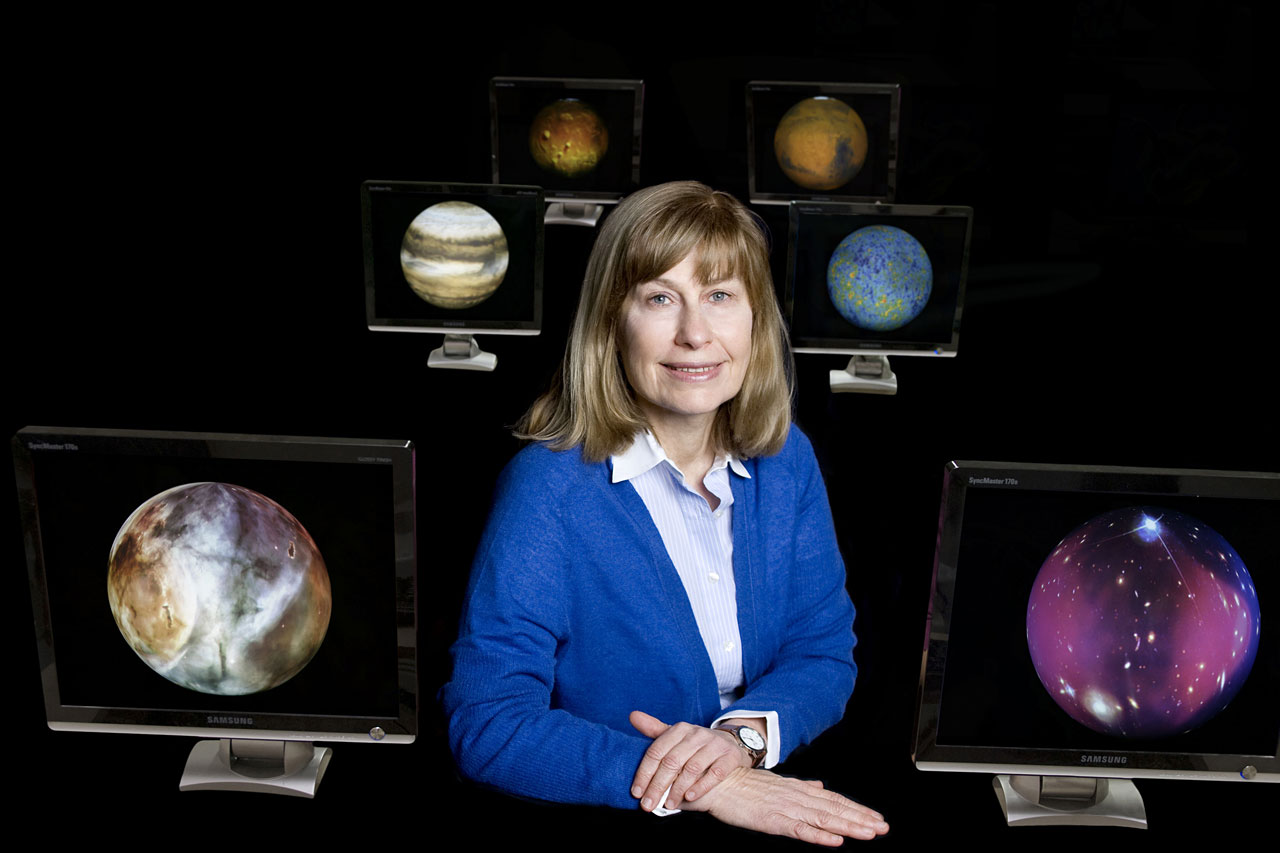 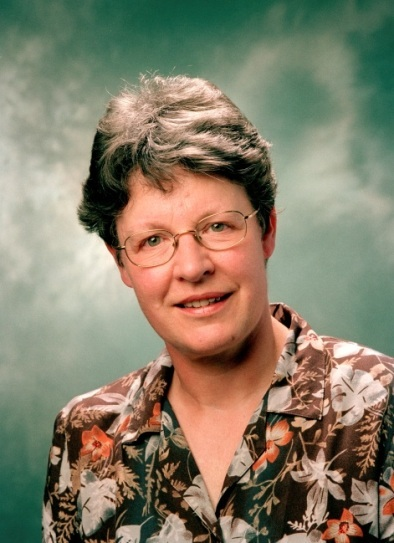 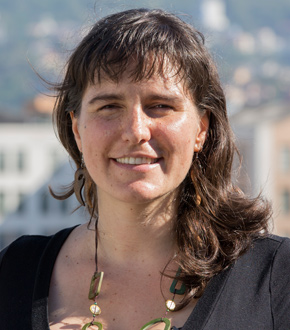 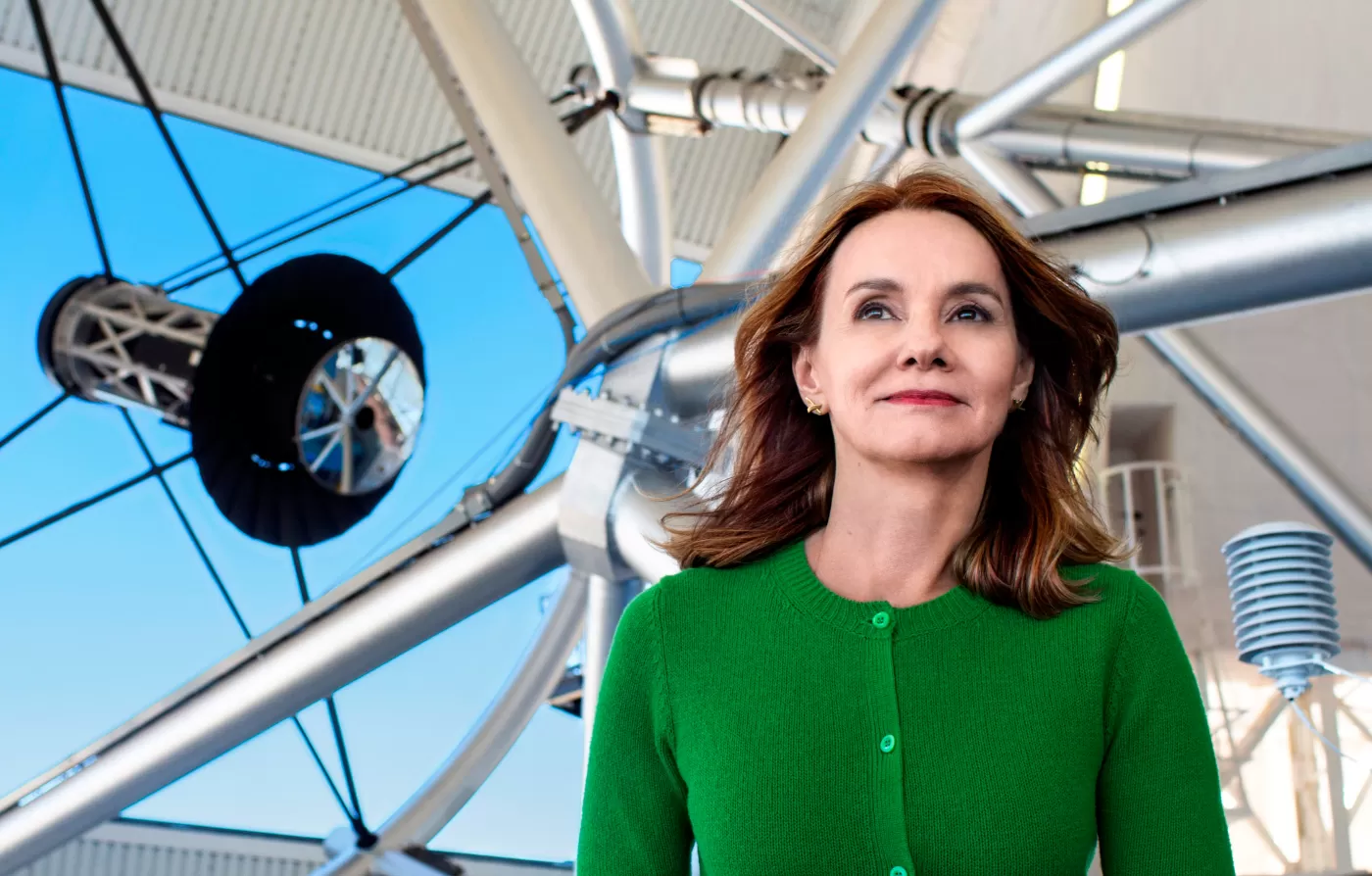 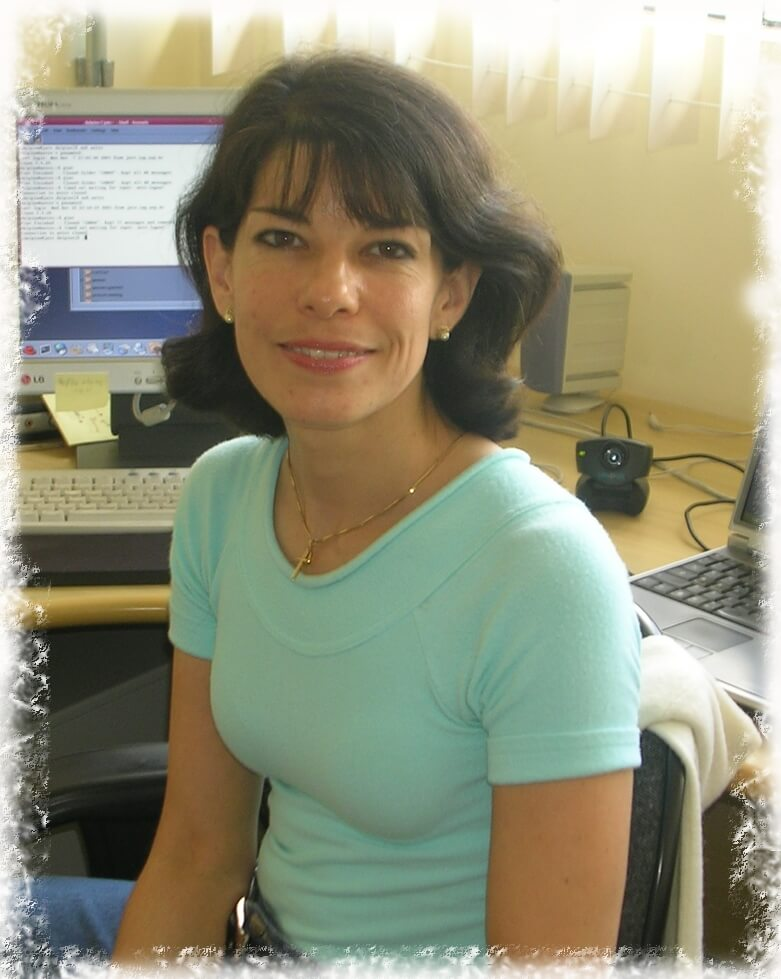 2
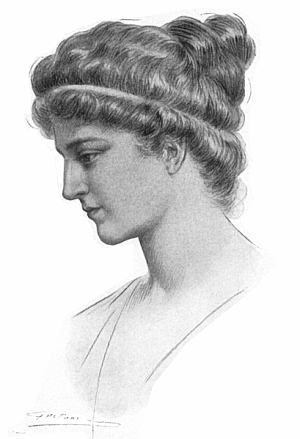 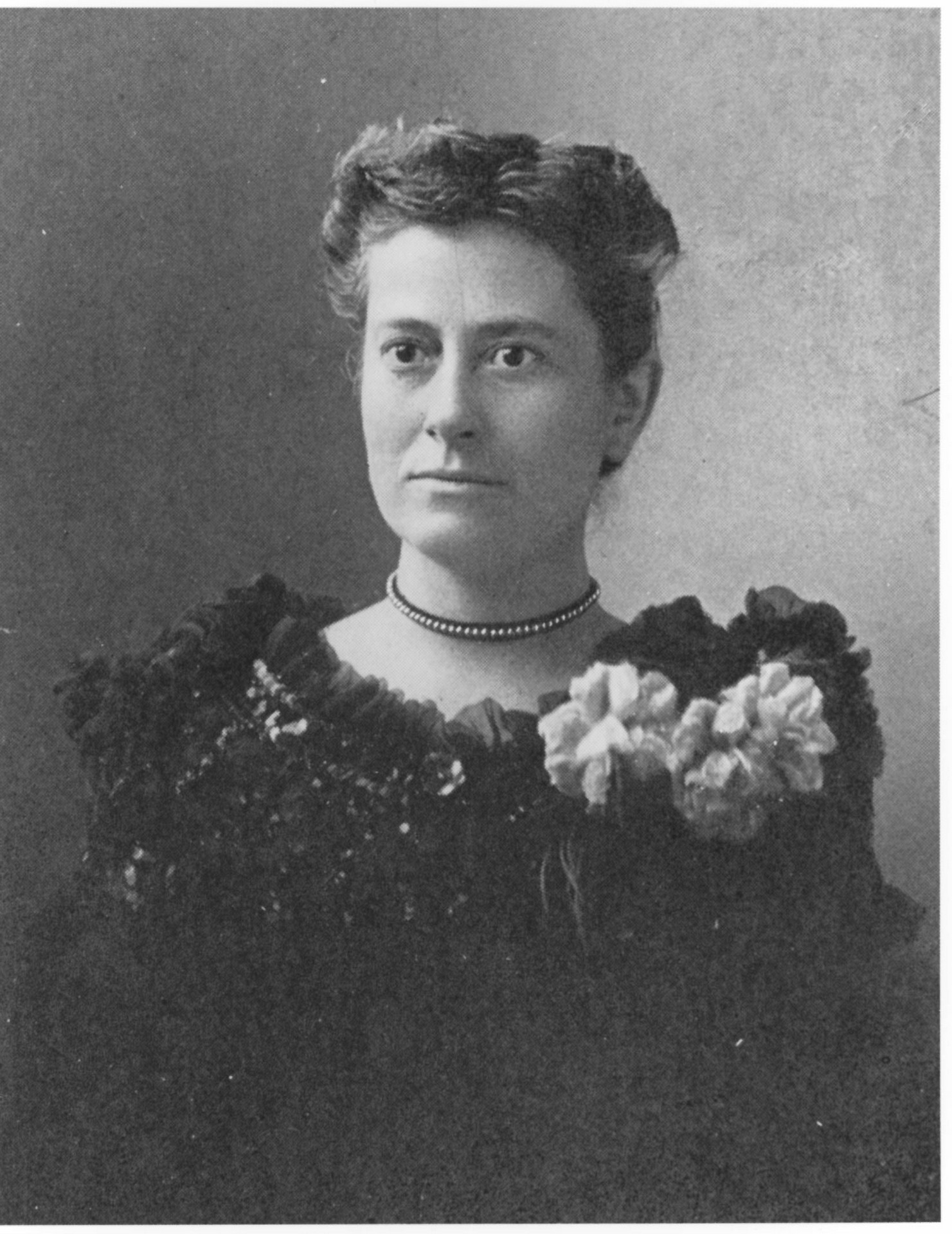 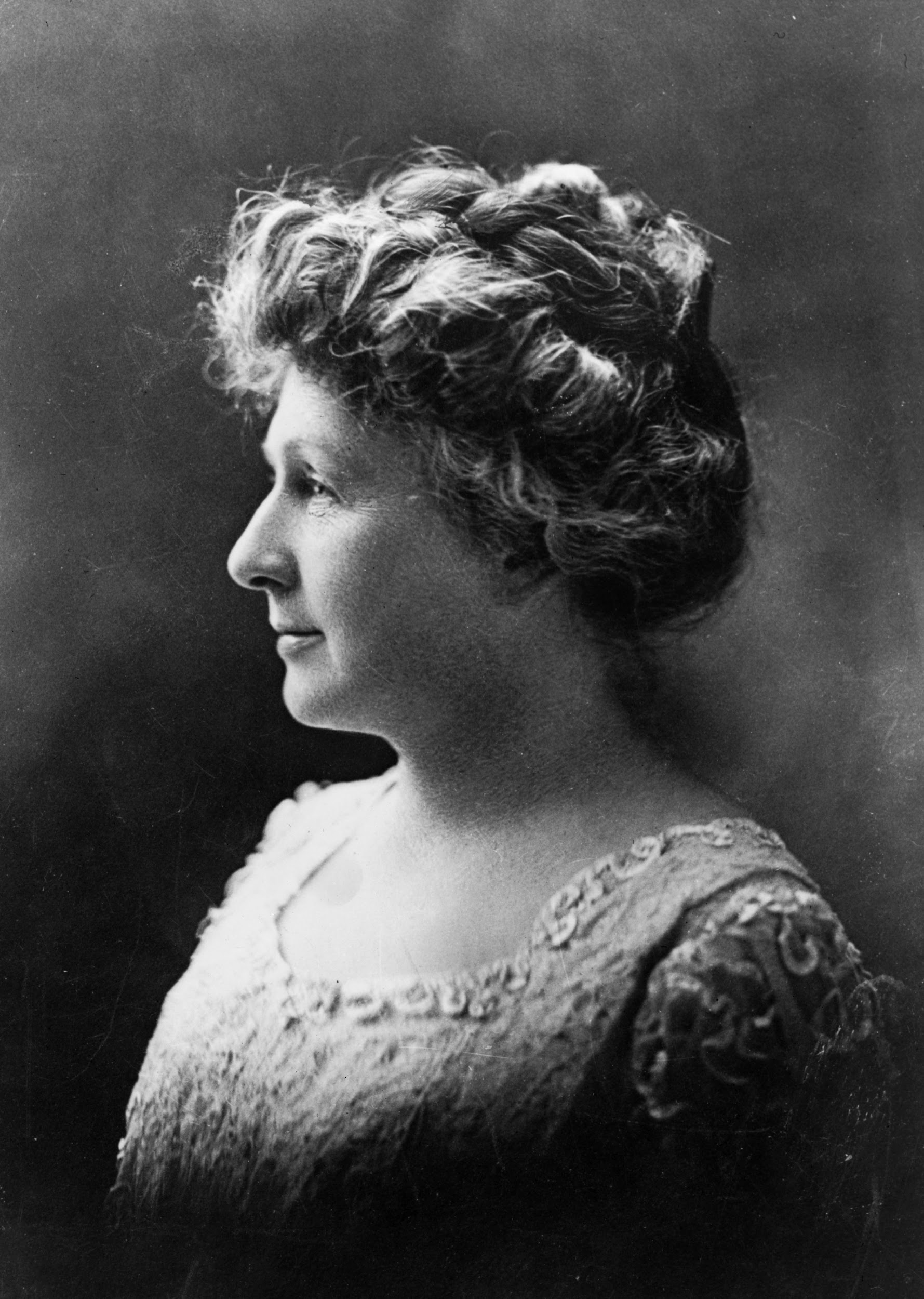 Motivação
.
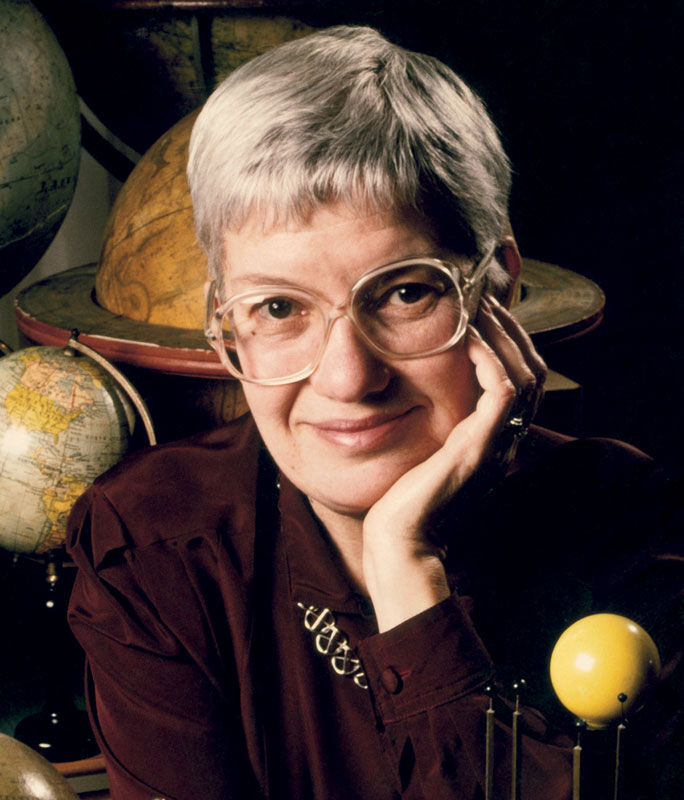 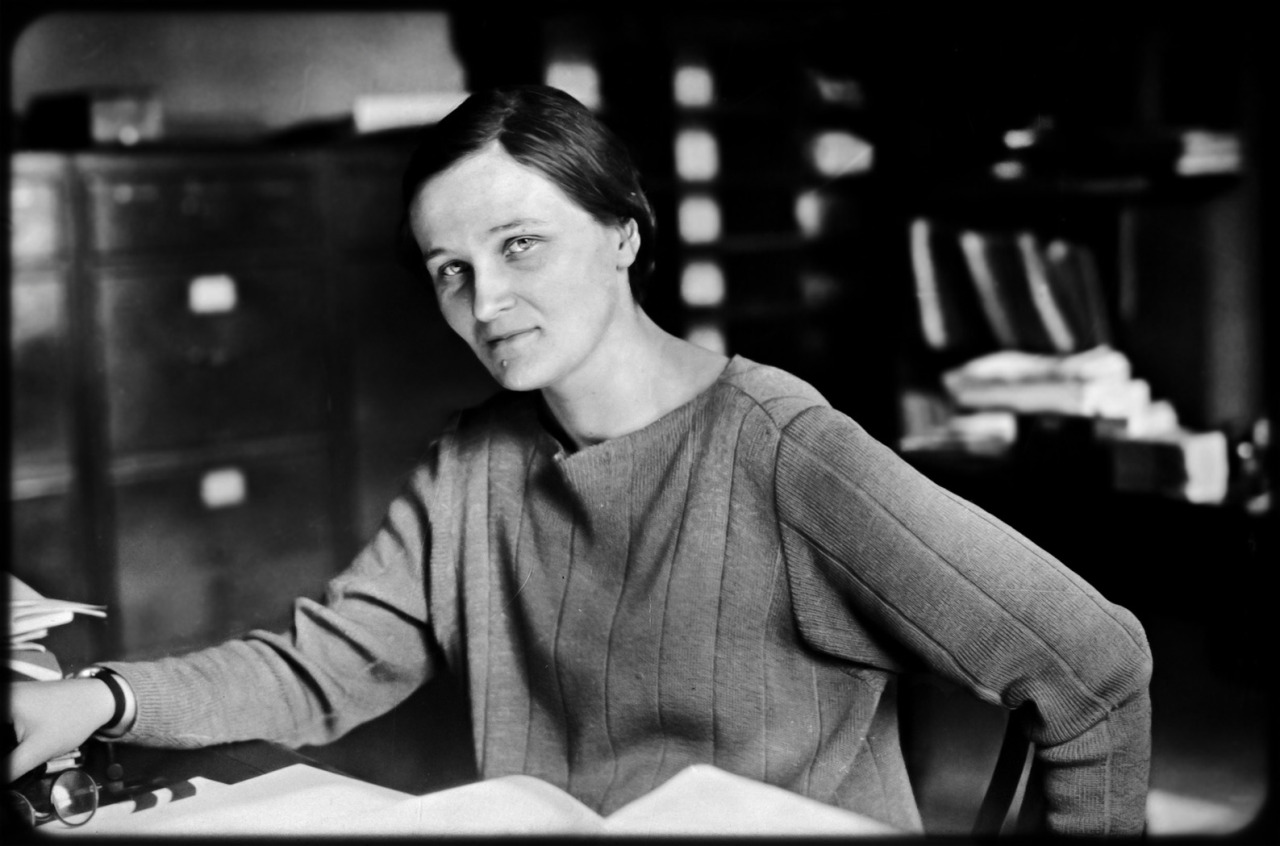 Meninas a partir dos 6 anos são 
menos prováveis que os meninos de acreditar que pessoas do seu gênero são “muito, muito inteligentes”[1].
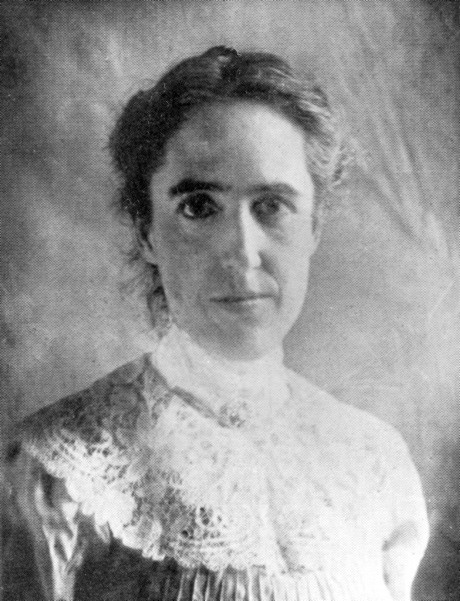 A probabilidade de estudantes do sexo 
feminino de graduar-se com um grau de Bacharel, Mestre e Doutor em campos relacionados com a ciência são 18%, 8% e 2%, respectivamente, enquanto as percentagens de alunos do sexo masculino são 37 %, 18% e 6%[2].
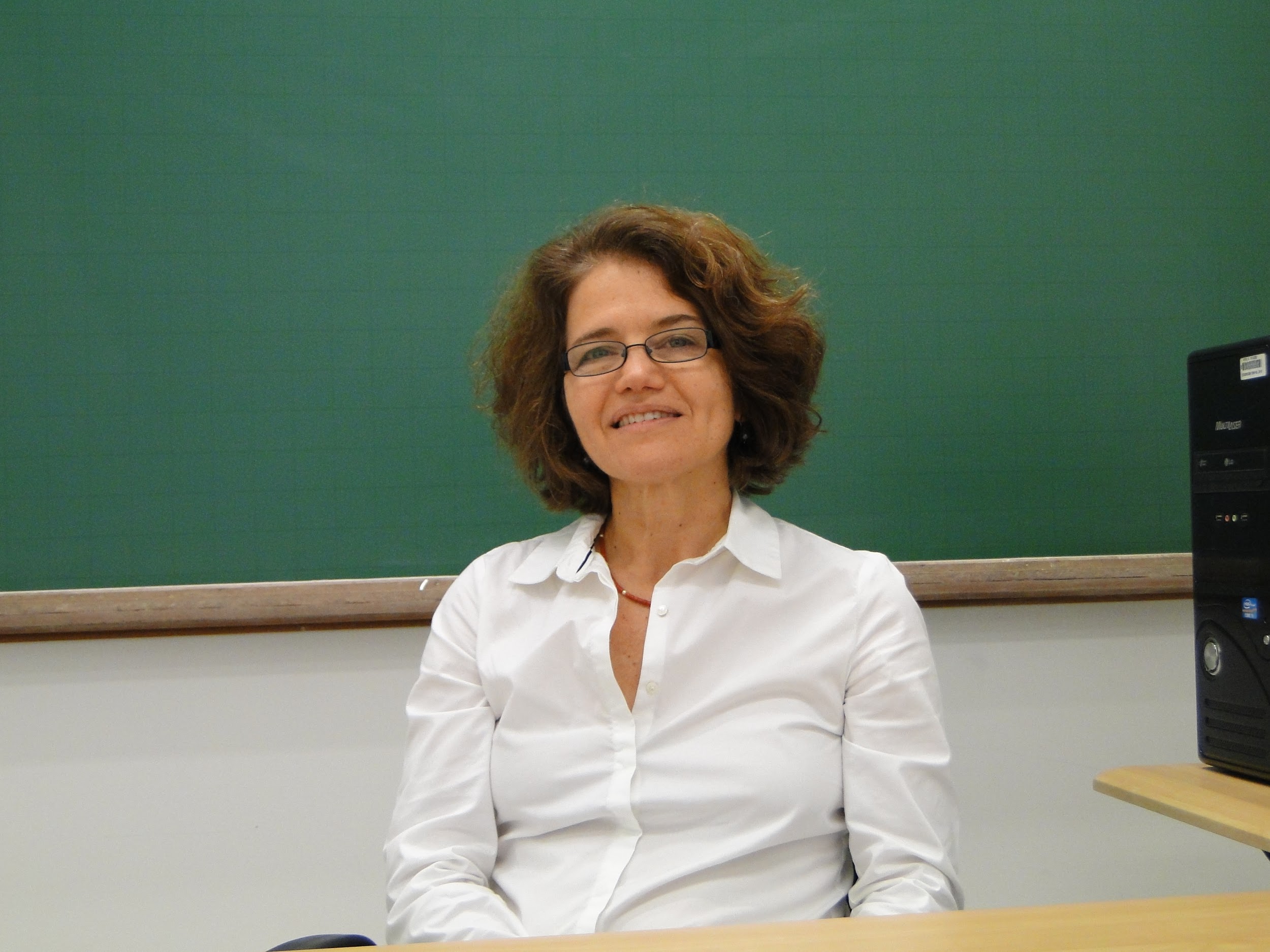 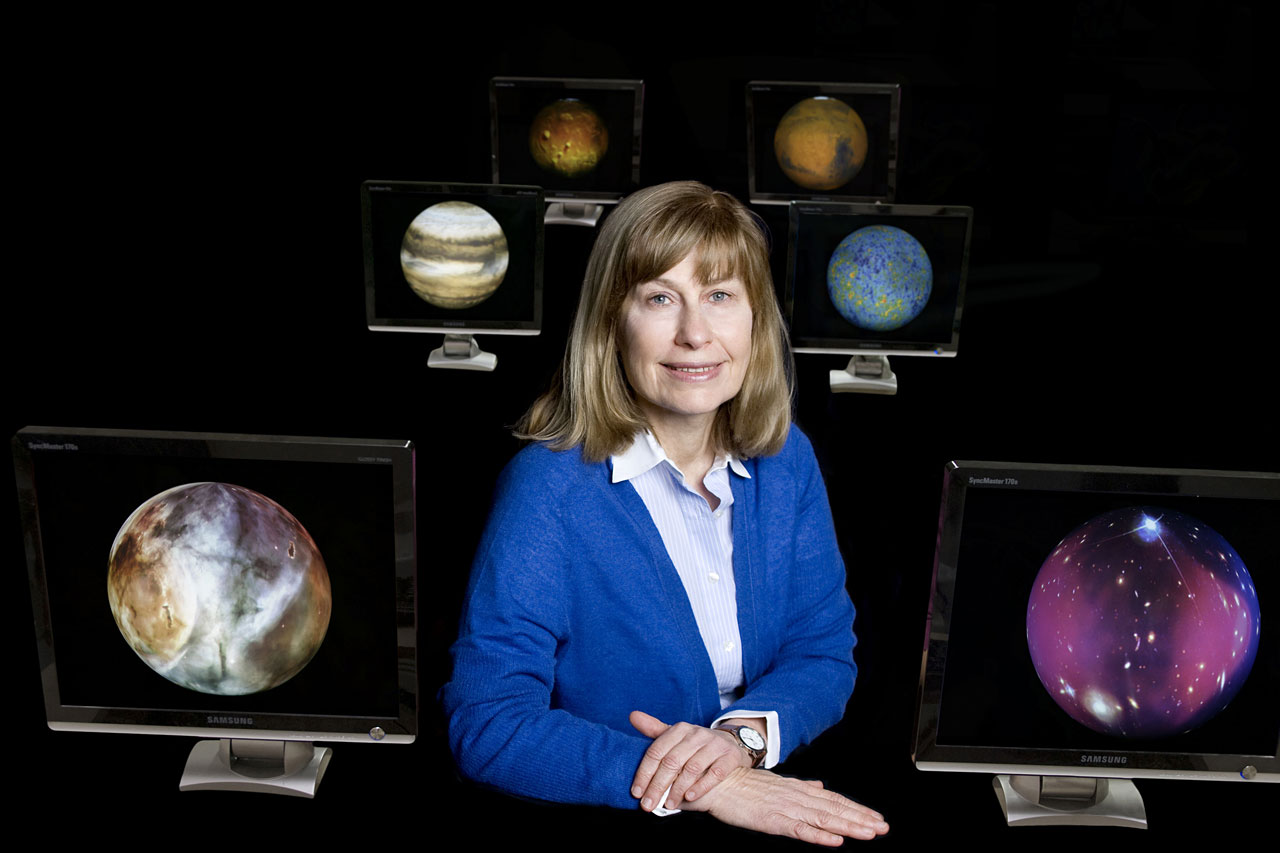 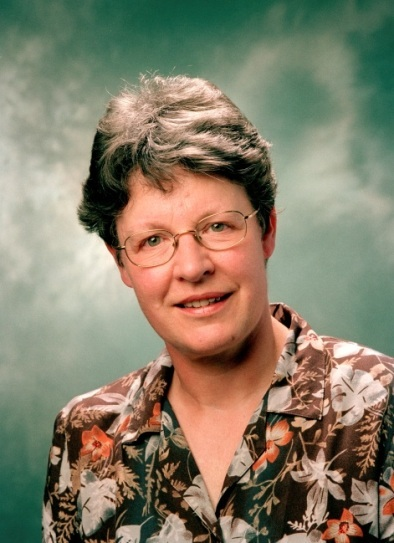 Em 2003, mulheres obtiveram 46% dos
bacharelados em e 26% dos doutorados em astronomia[2]
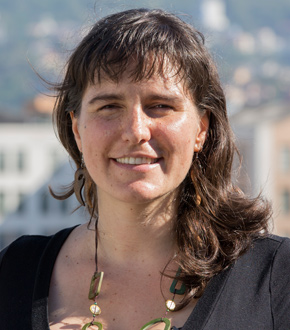 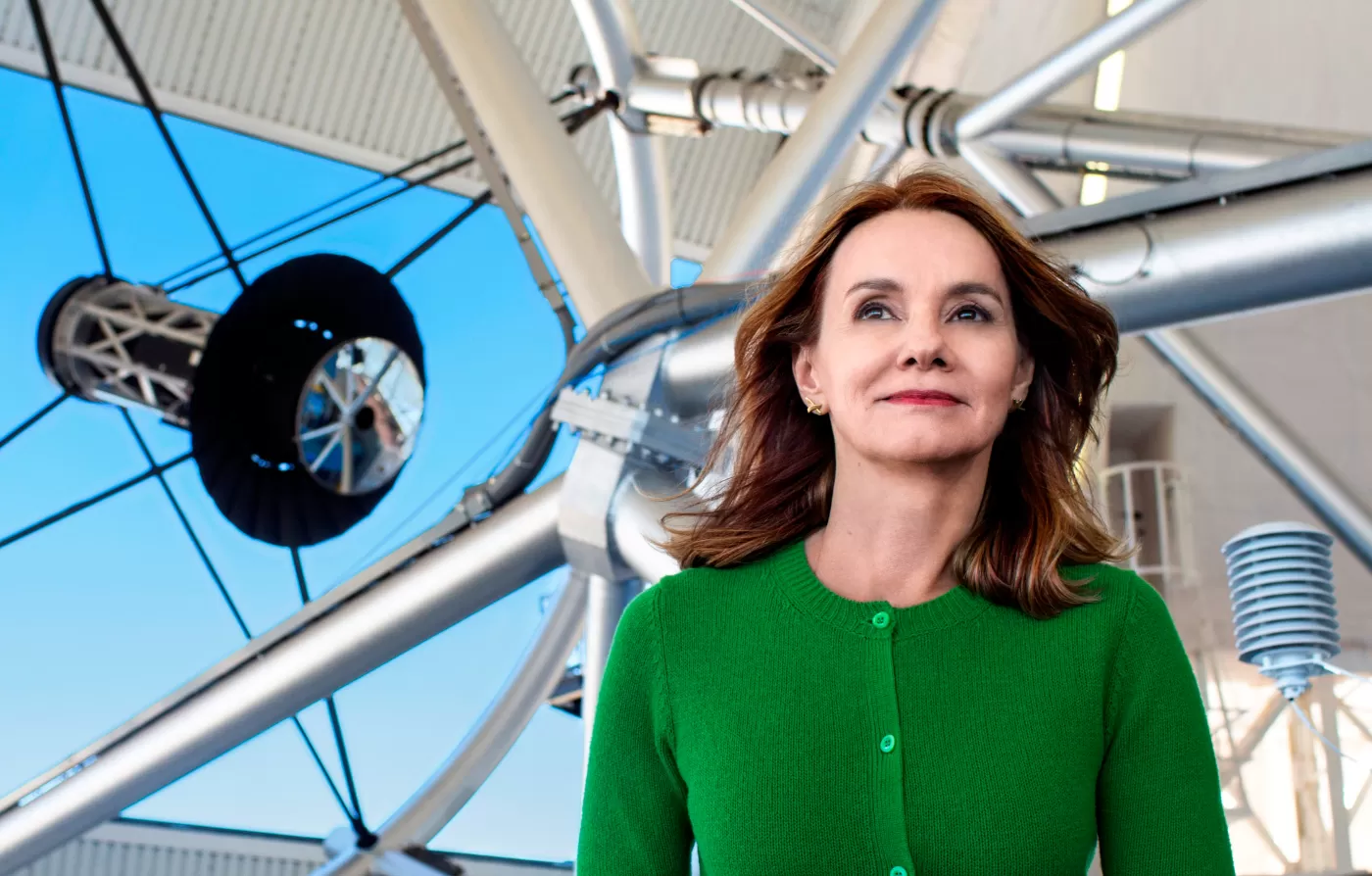 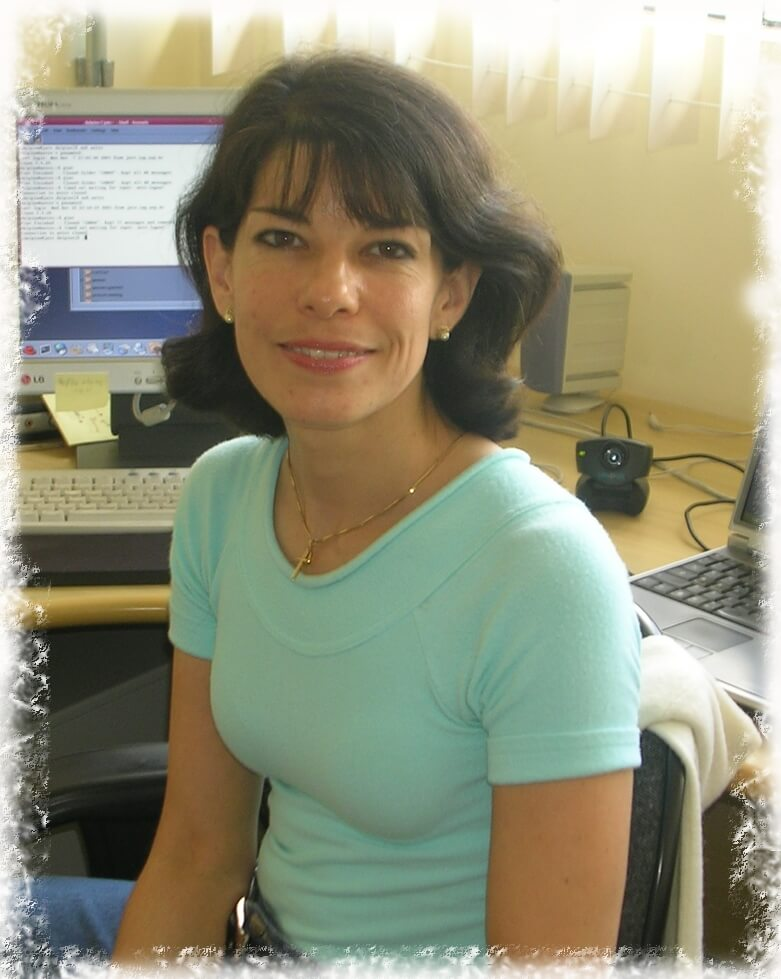 2
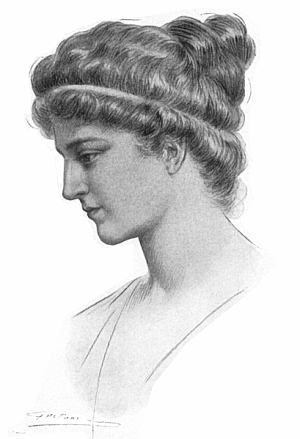 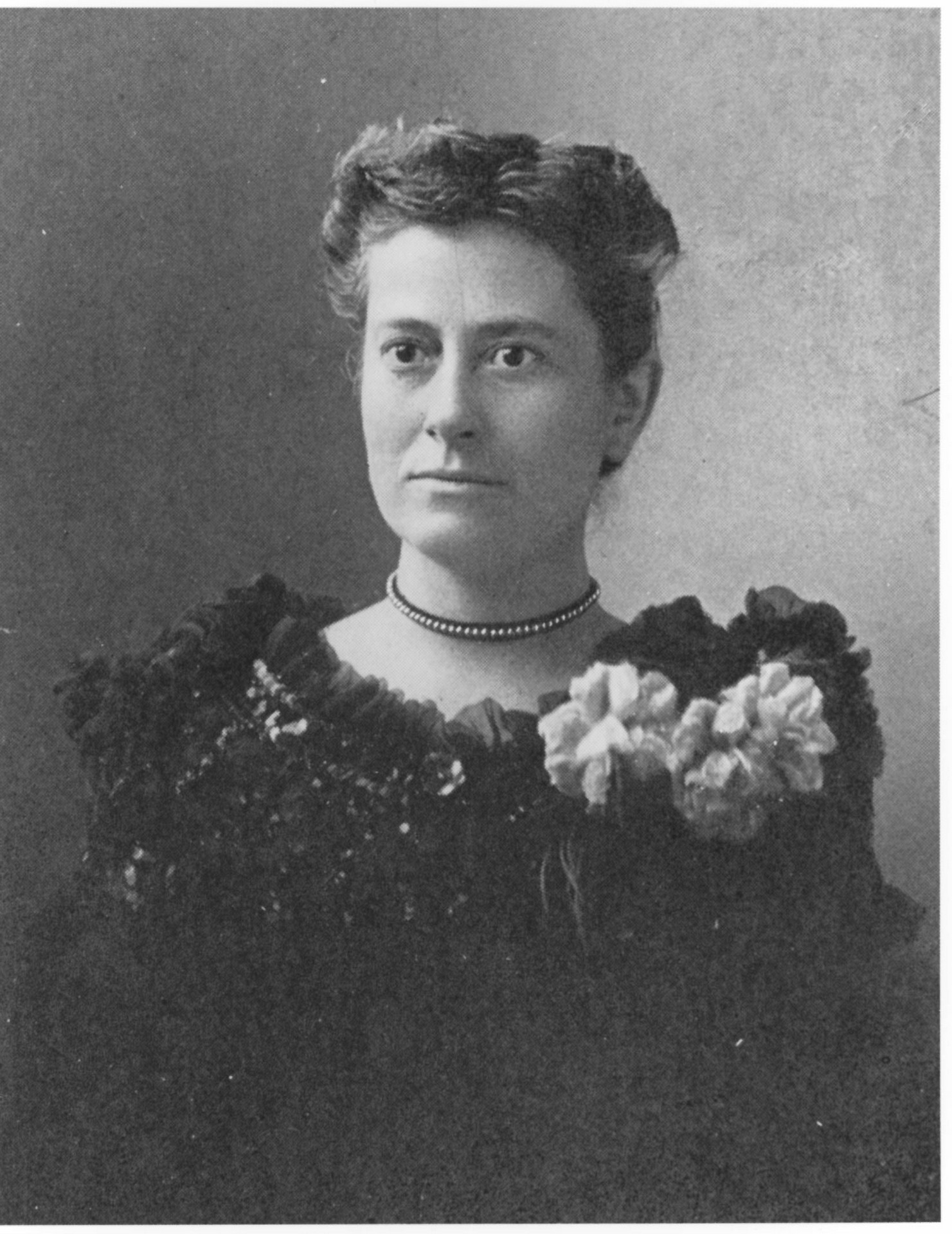 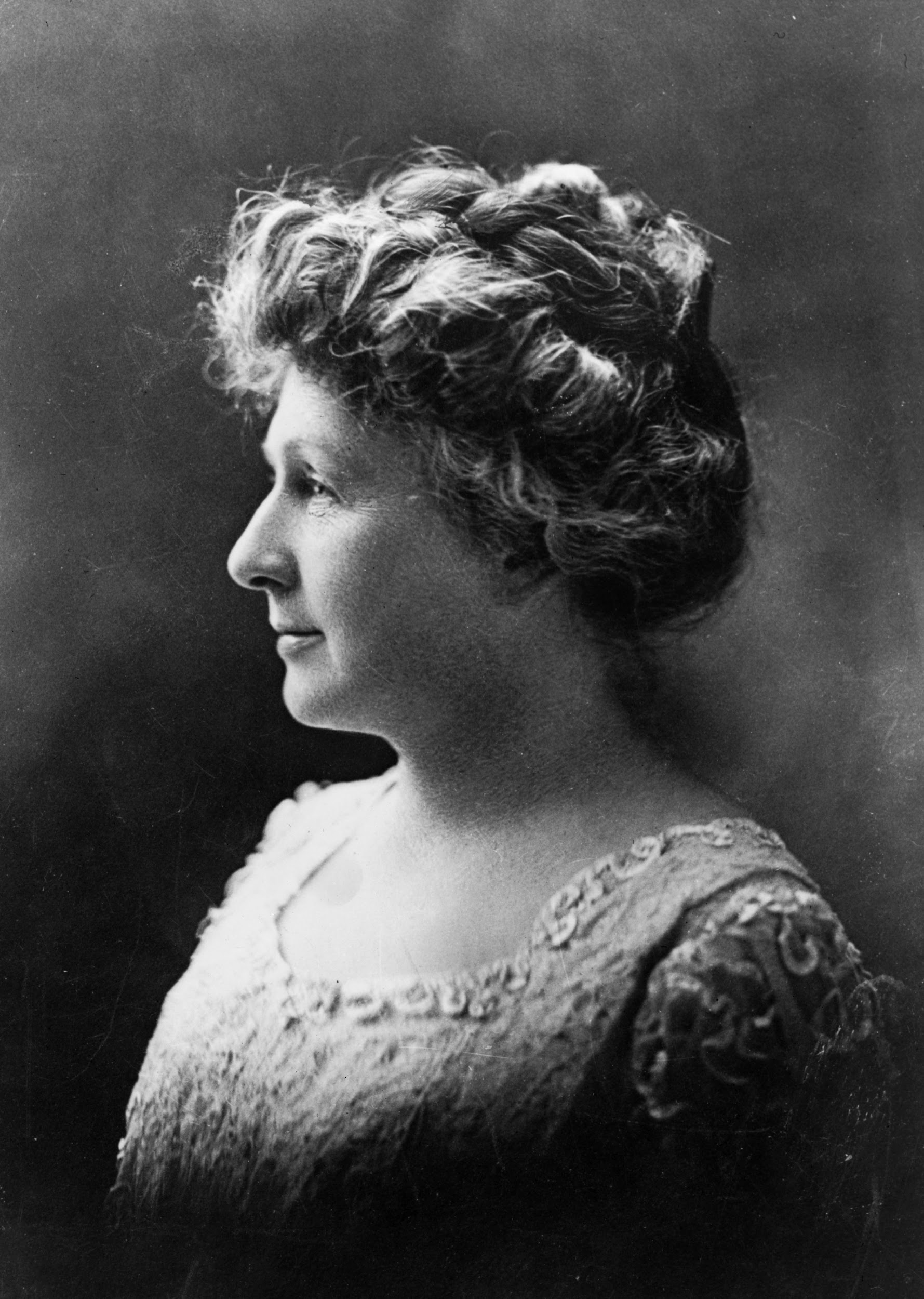 Motivação
"Esta é uma batalha para as mulheres jovens. Há trinta anos nós pensamos que a batalha iria acabar logo, mas a igualdade de gênero é tão evasiva como a matéria escura". 

Vera Rubin
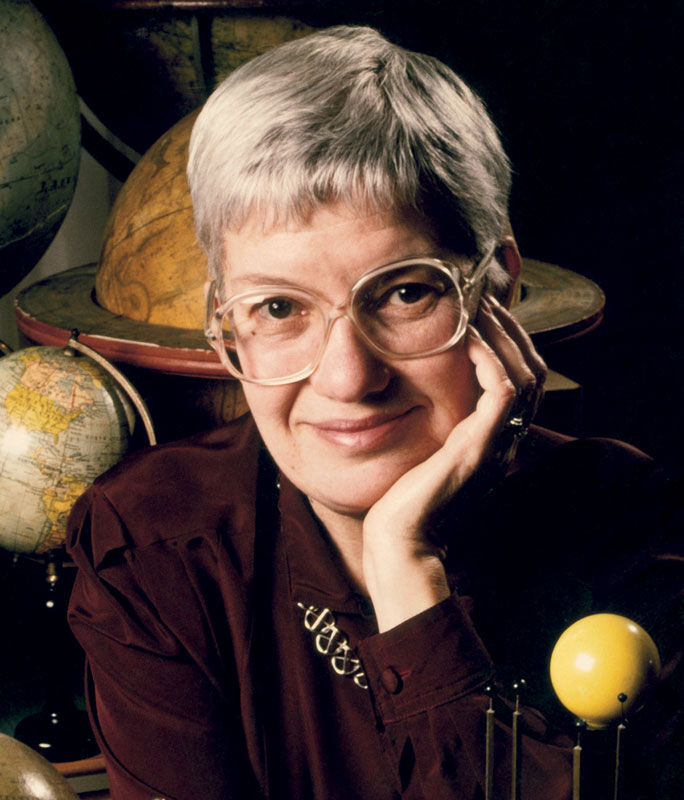 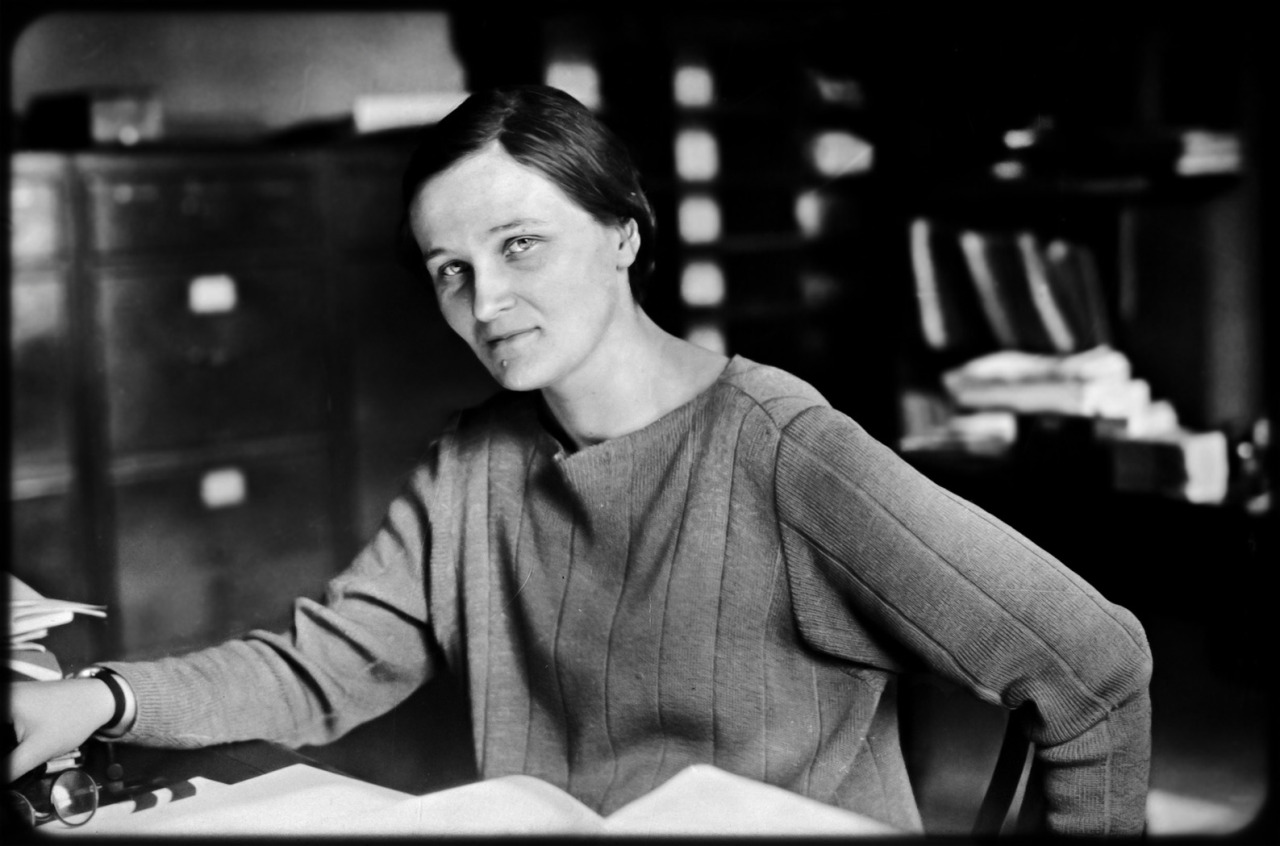 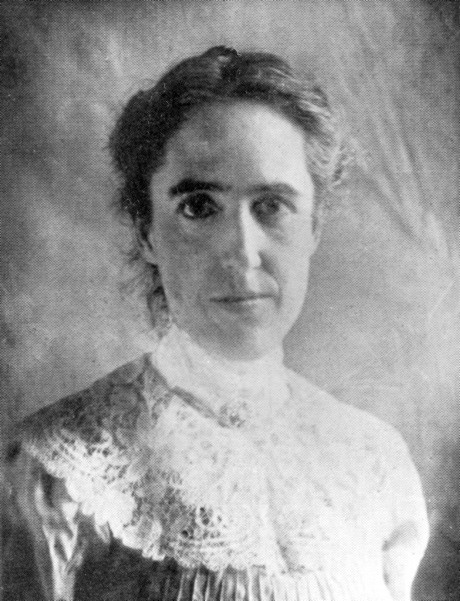 blablablabla
blablablabla
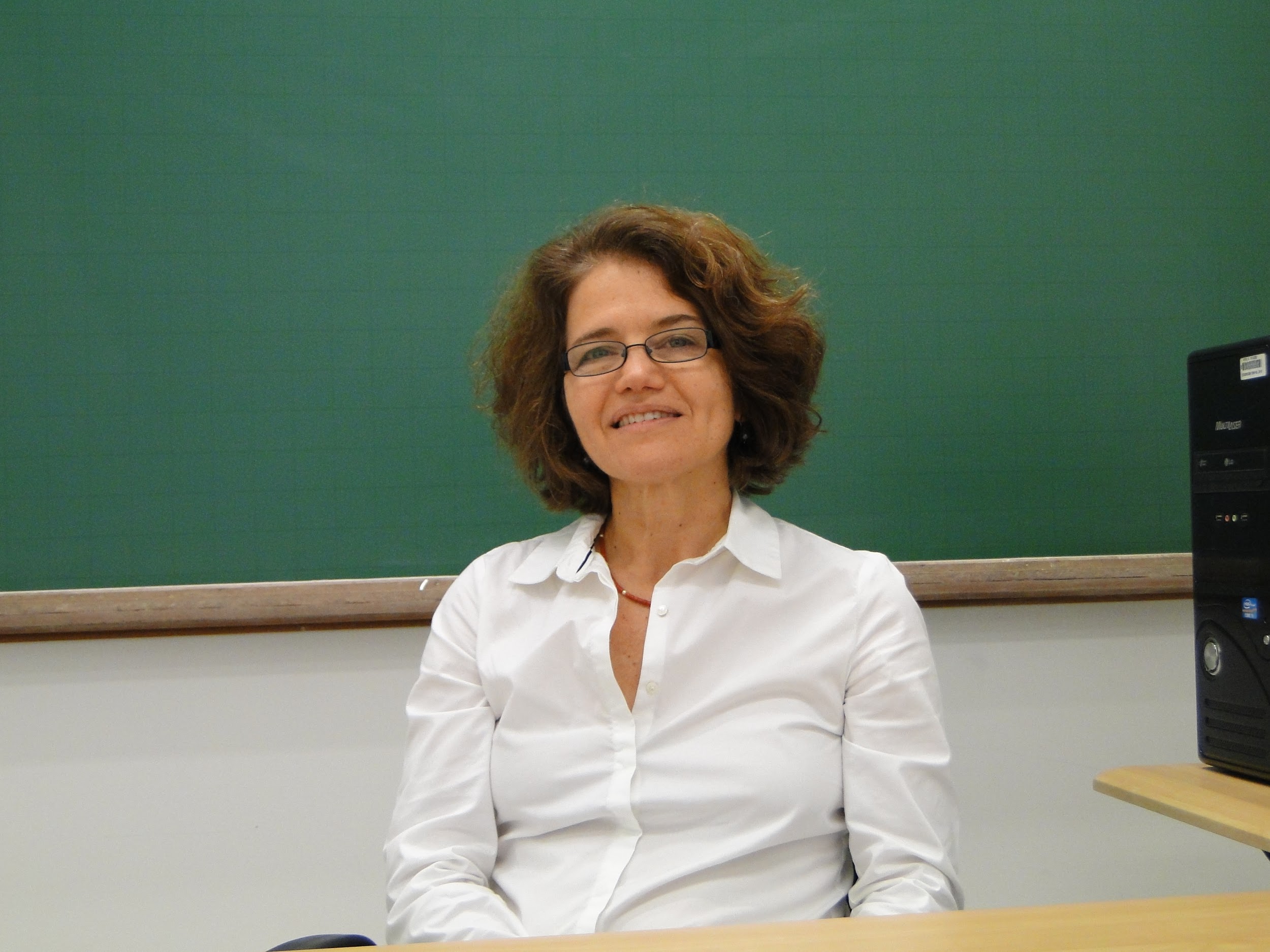 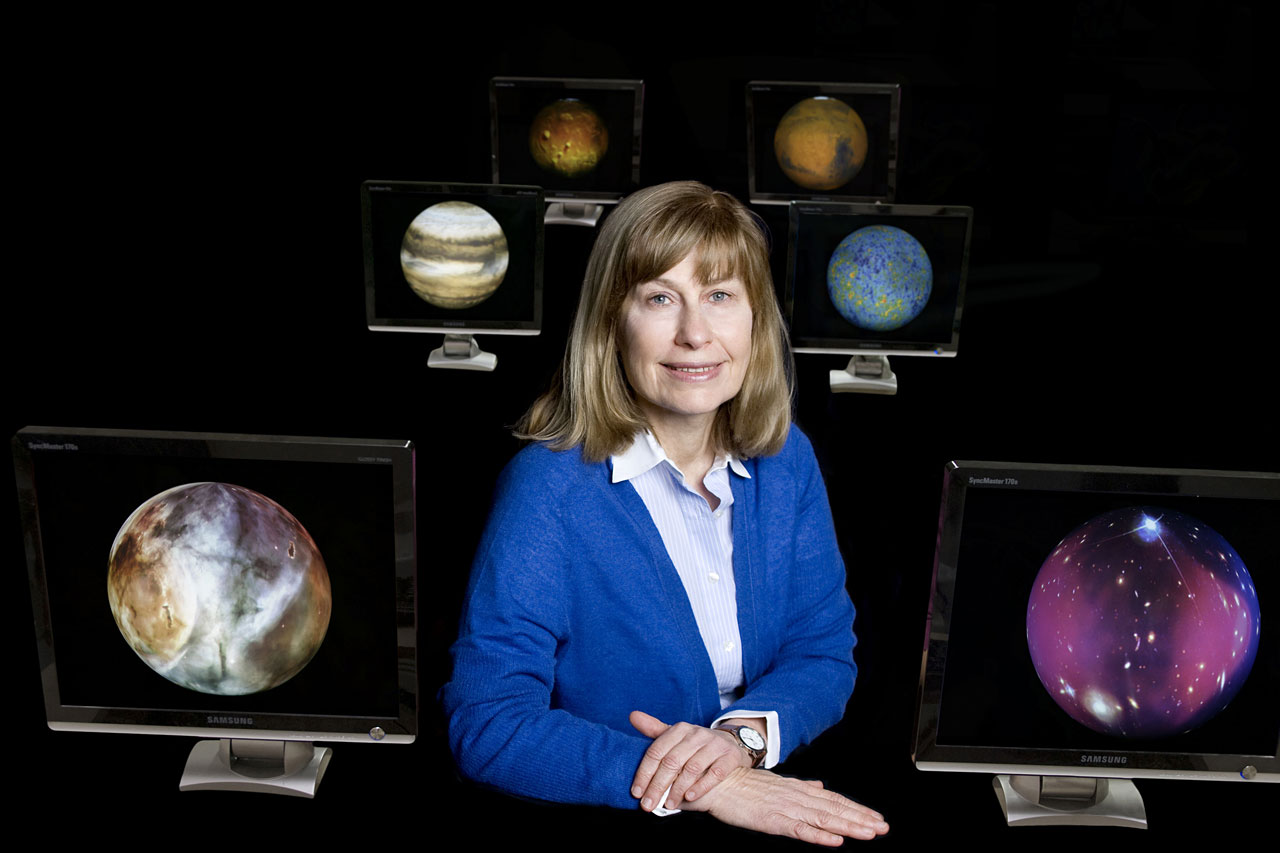 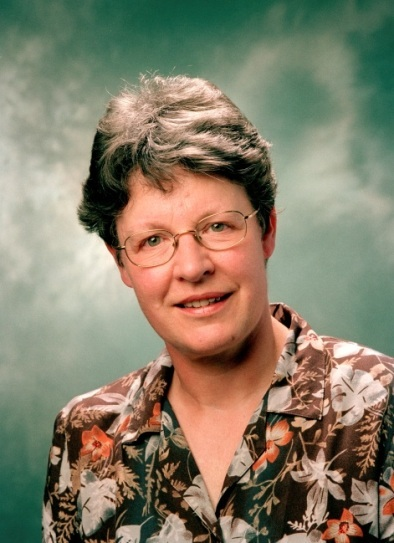 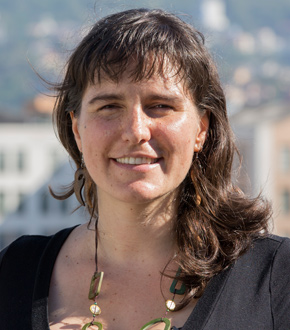 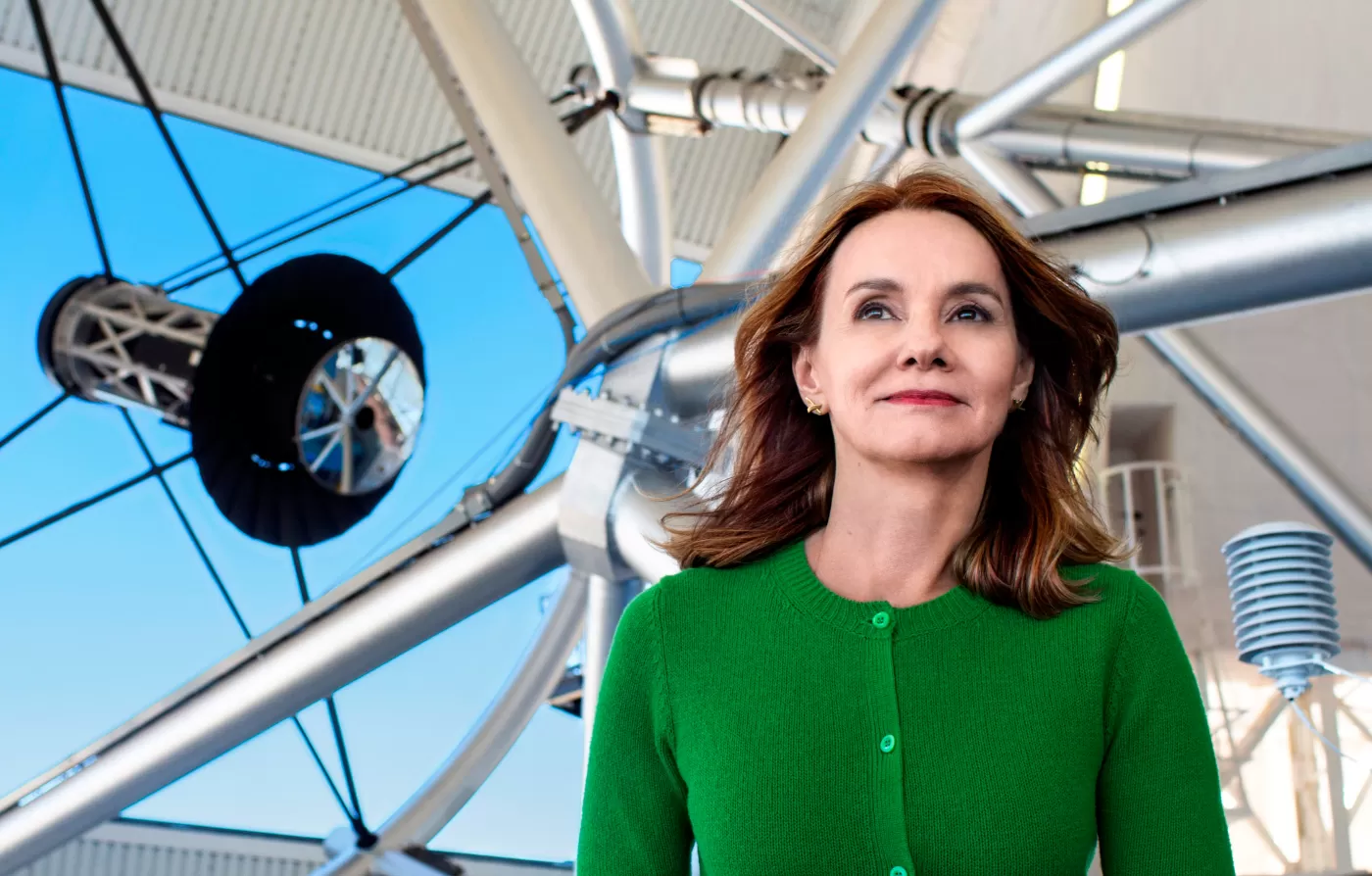 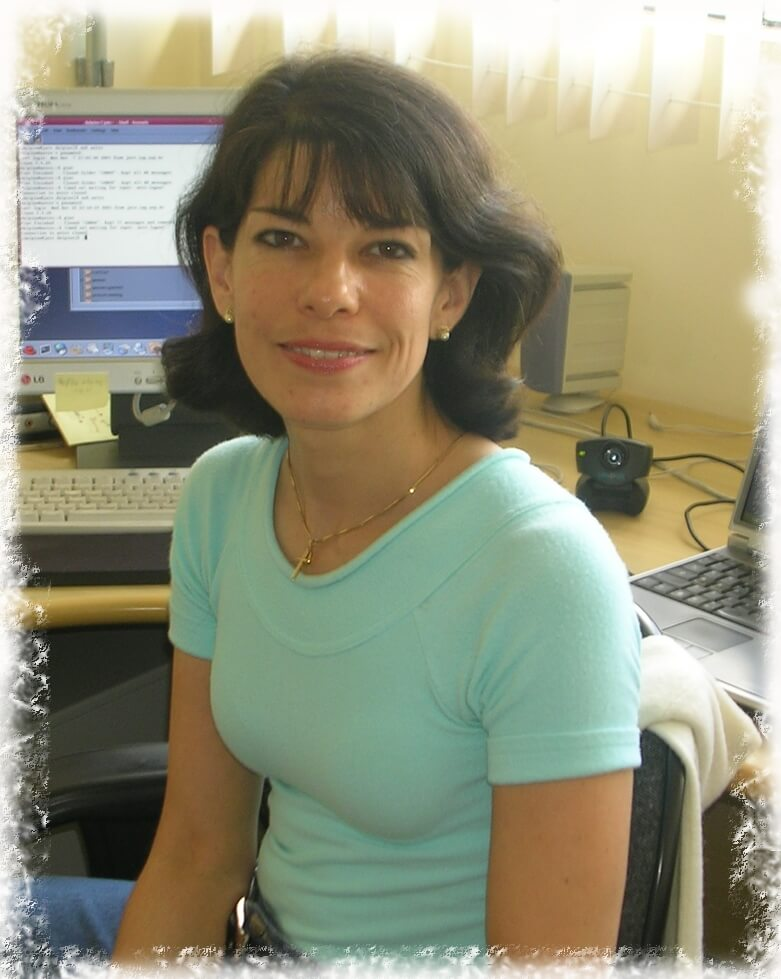 2
Alguns exemplos....
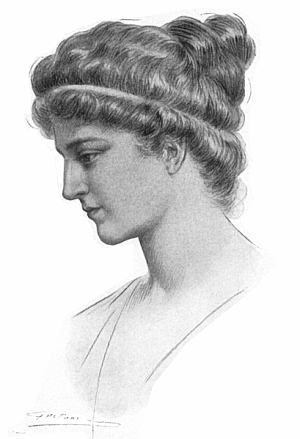 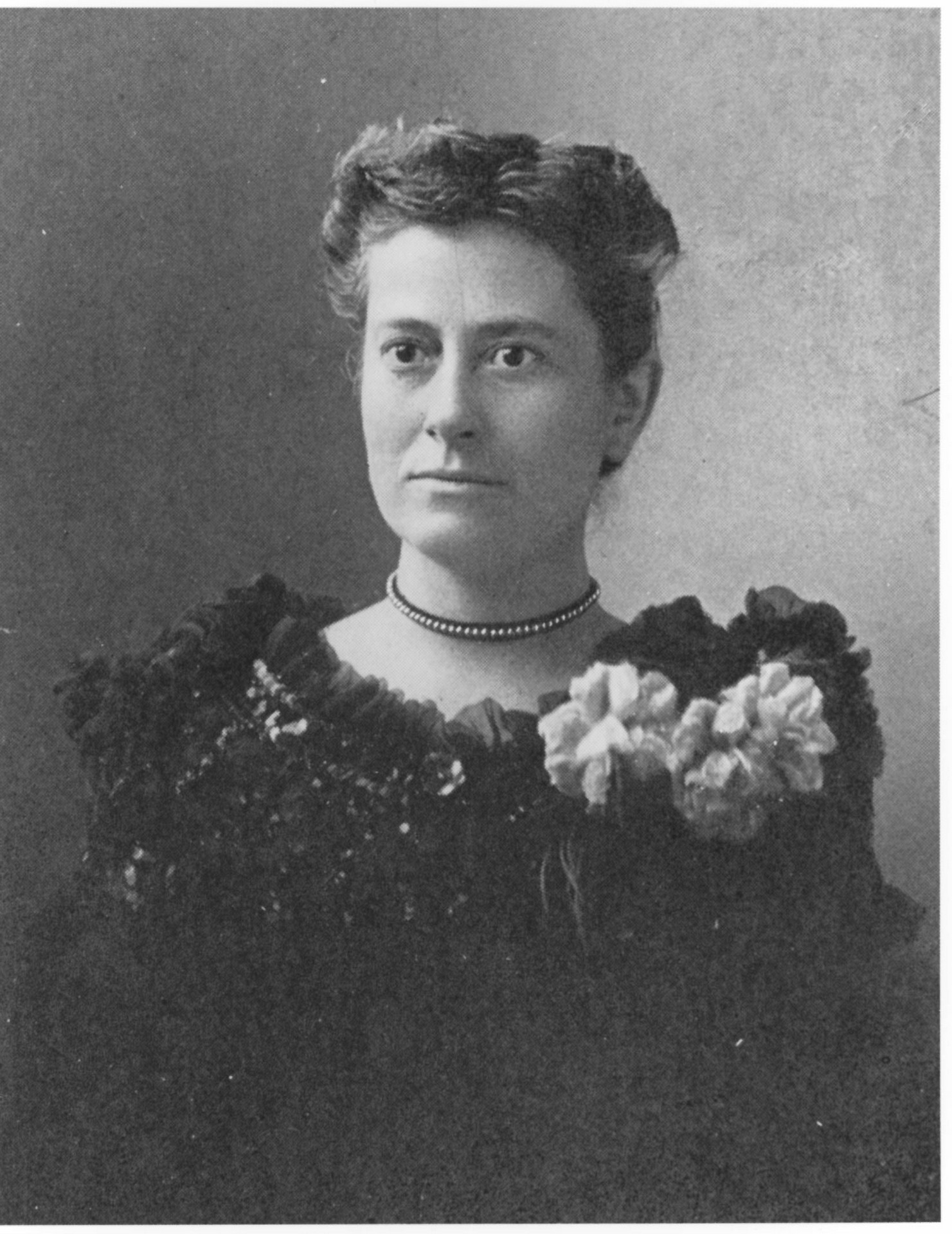 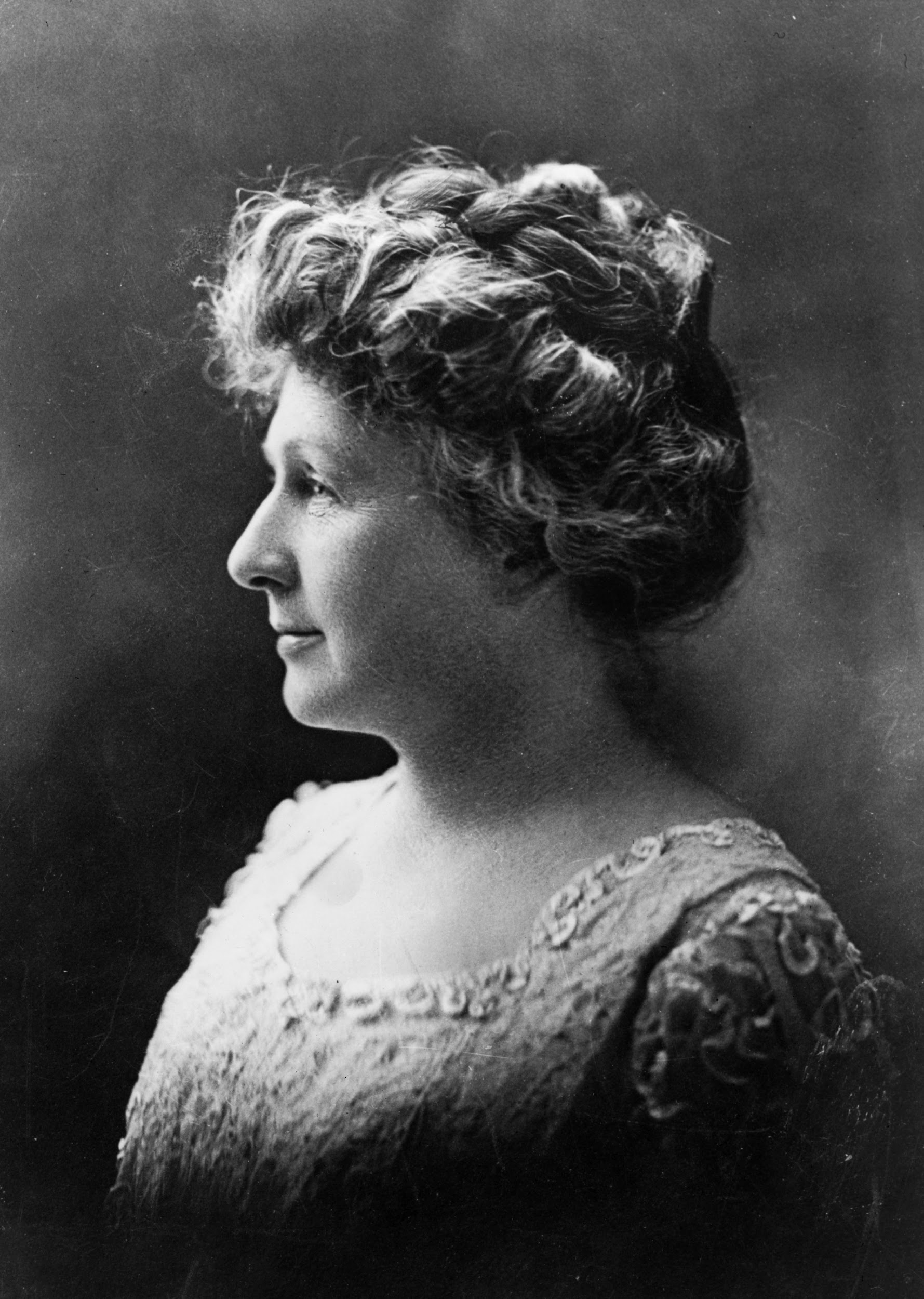 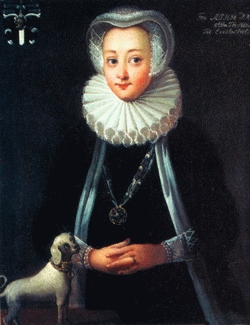 Sophia Brahe (1556-1643)
Astrônoma autodidata; 
Seu trabalho se tornou a base para as
previsões da órbita planetária moderna. 
Aos 16 anos, ajudou com as
observações que lhes permitiram descobrir uma nova estrela na constelação Cassiopeia
Sophie é considerada uma das
primeiras pesquisadoras e escritoras da Dinamarca e Escandinávia.
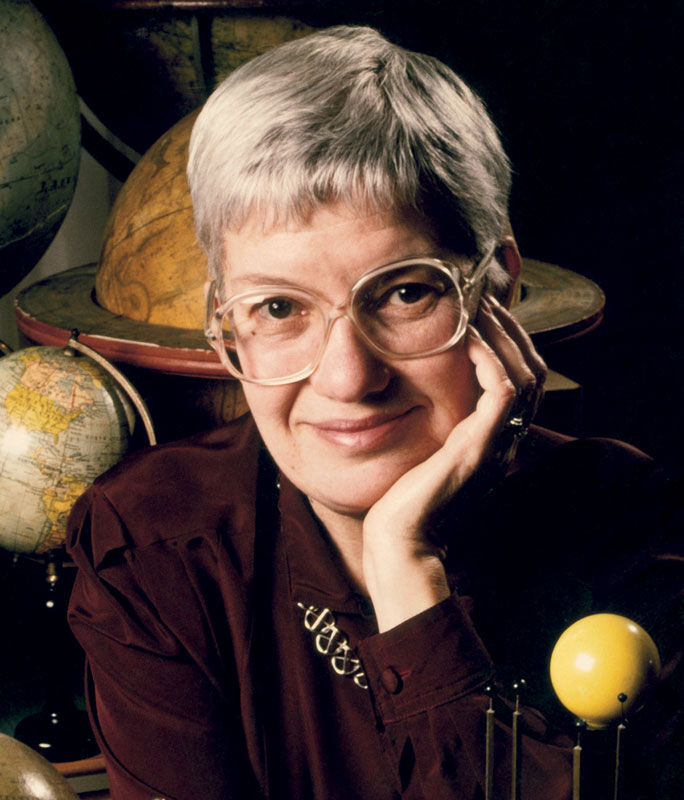 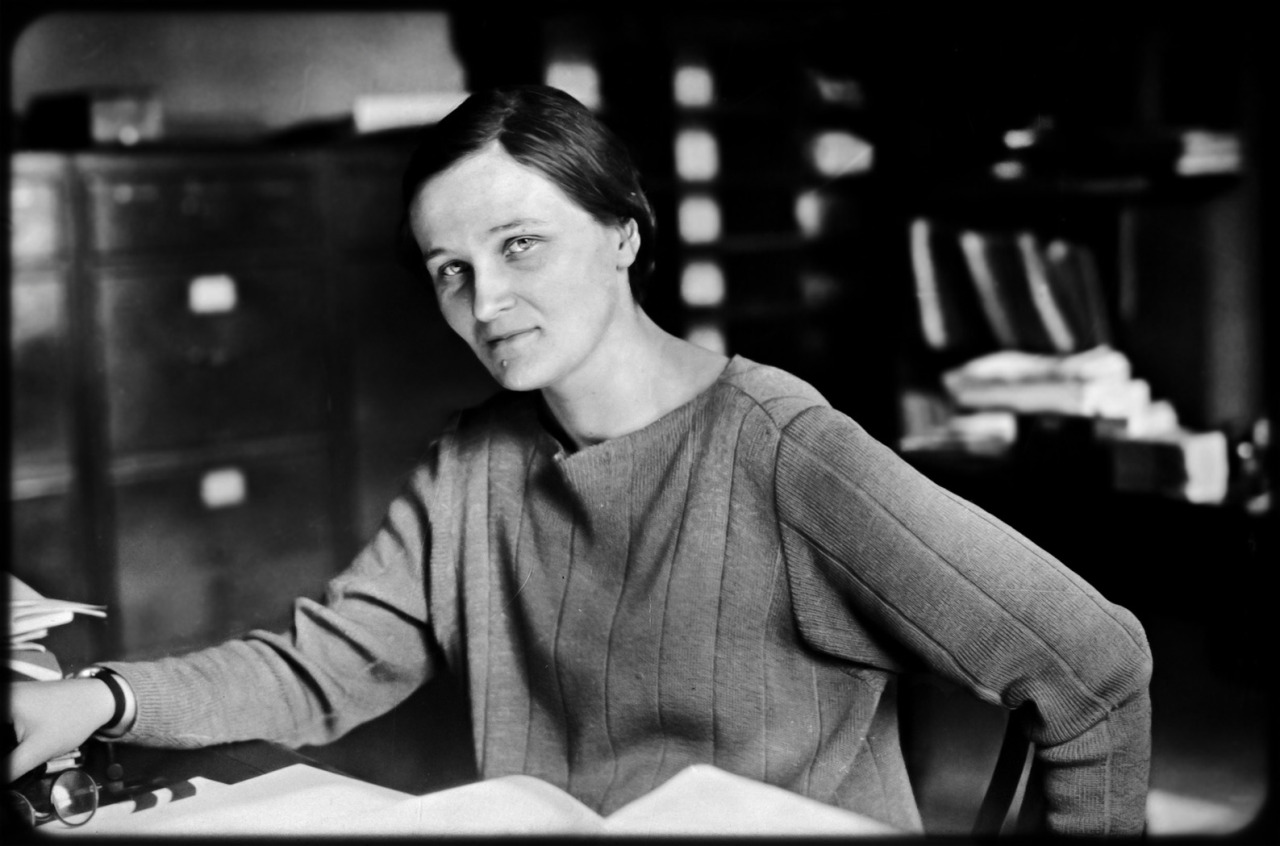 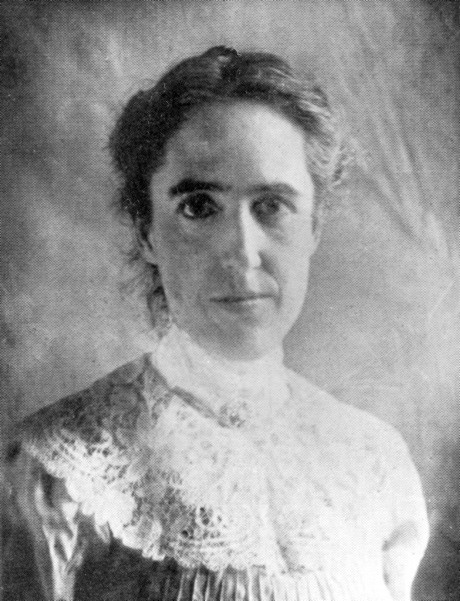 blablablabla
blablablabla
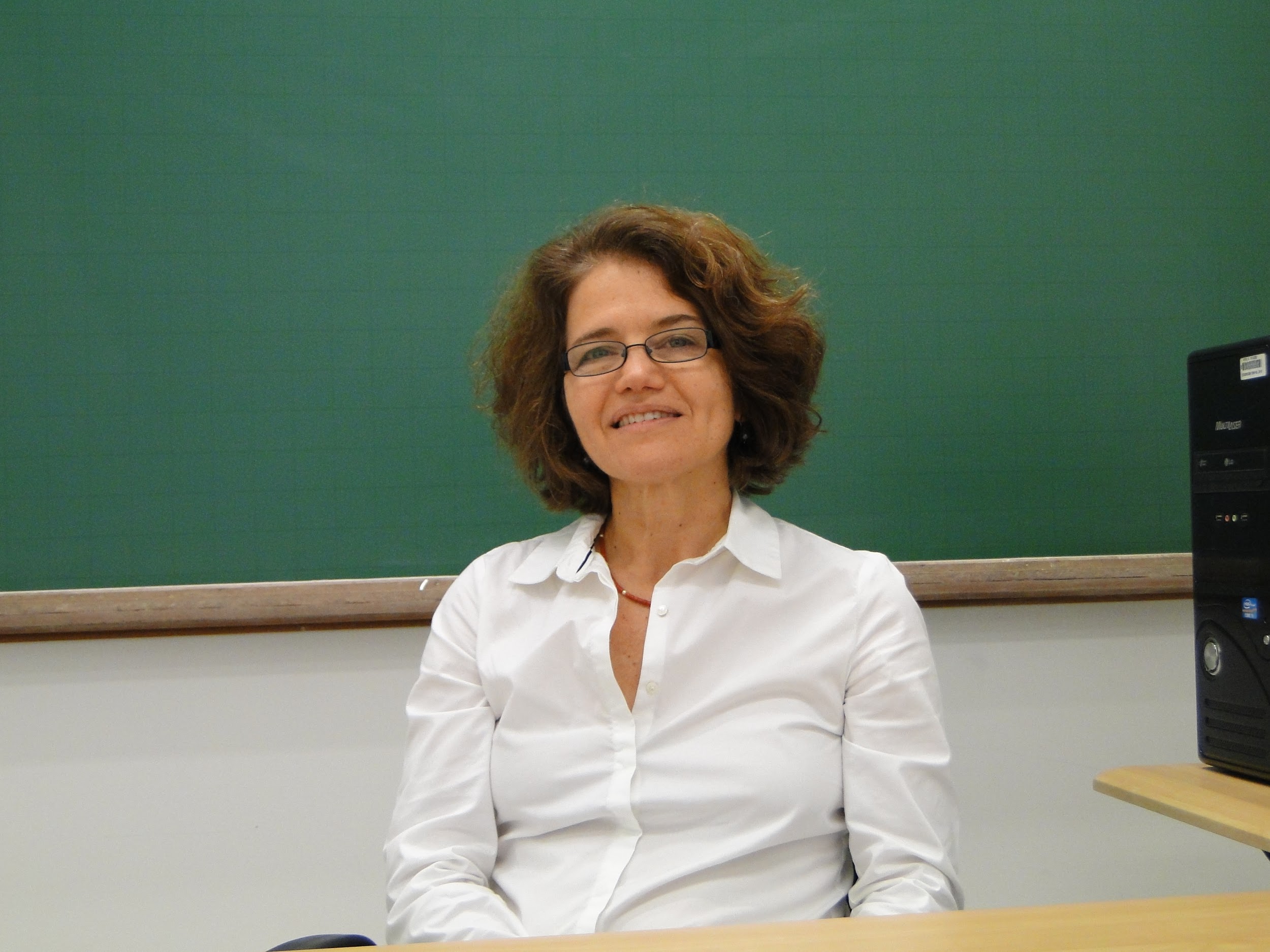 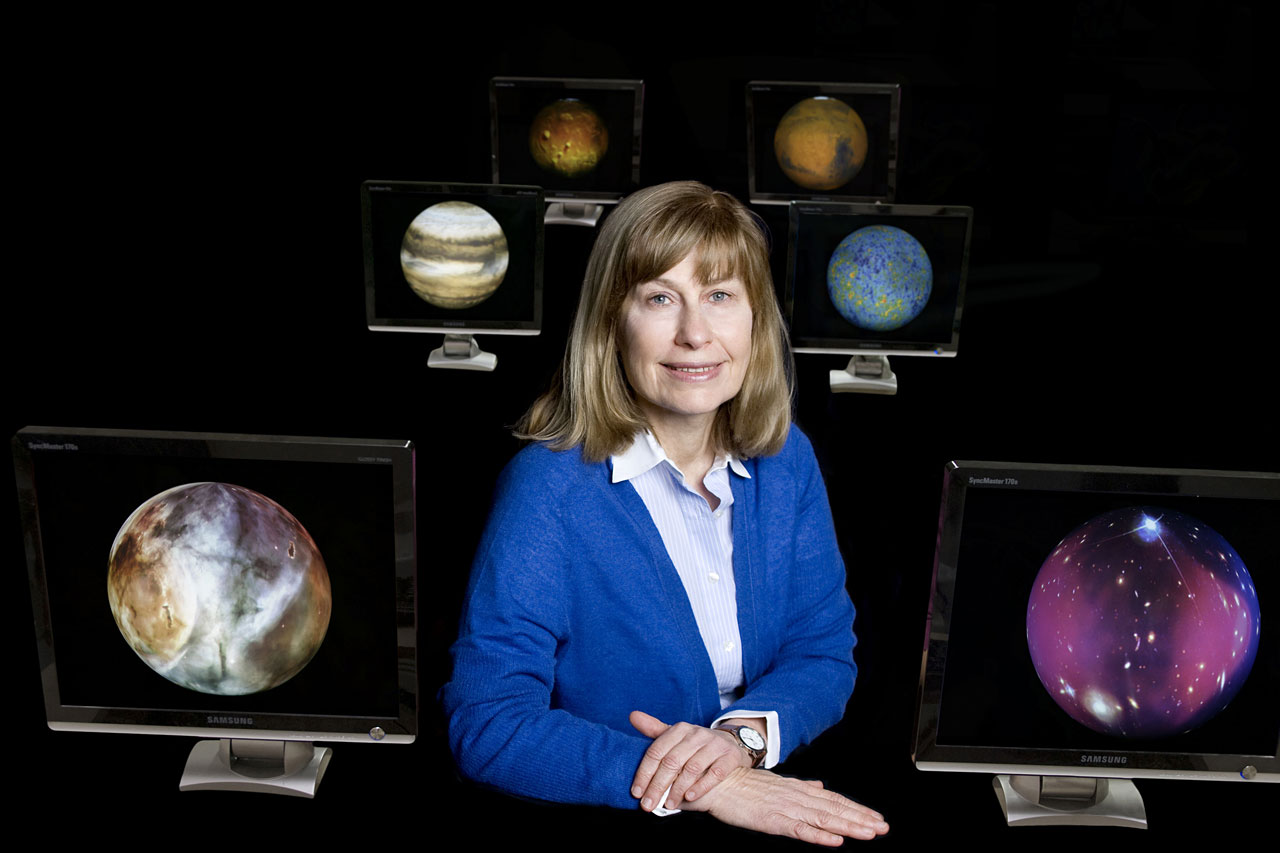 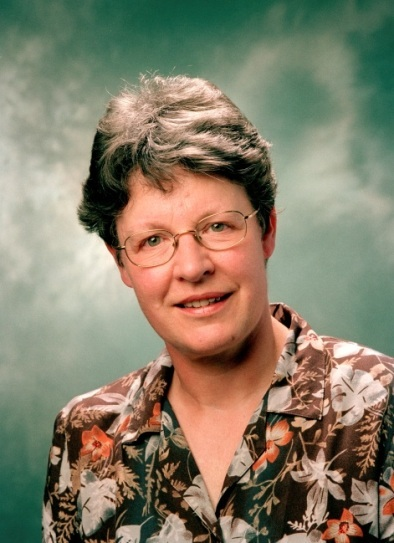 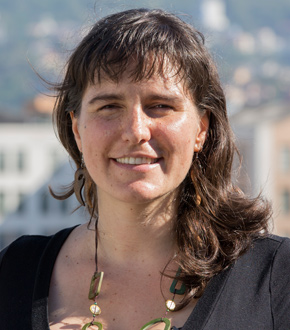 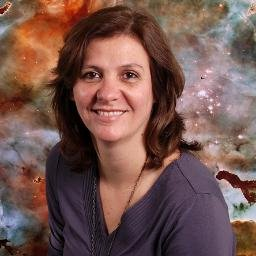 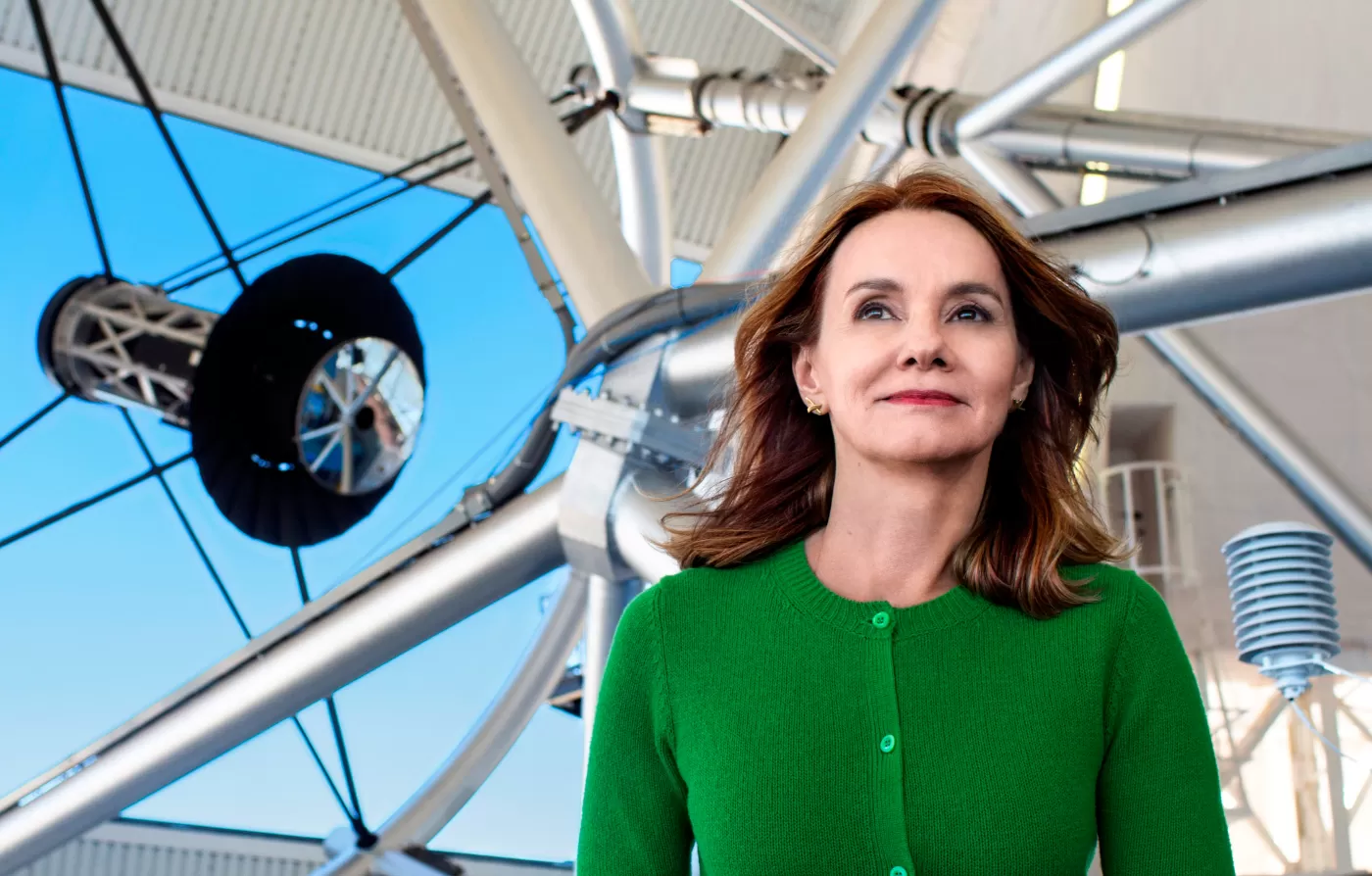 2
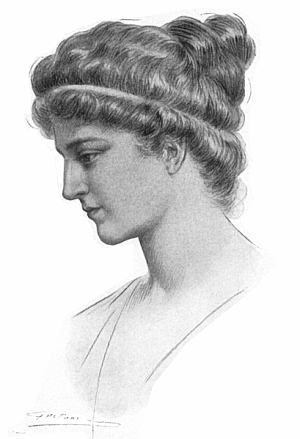 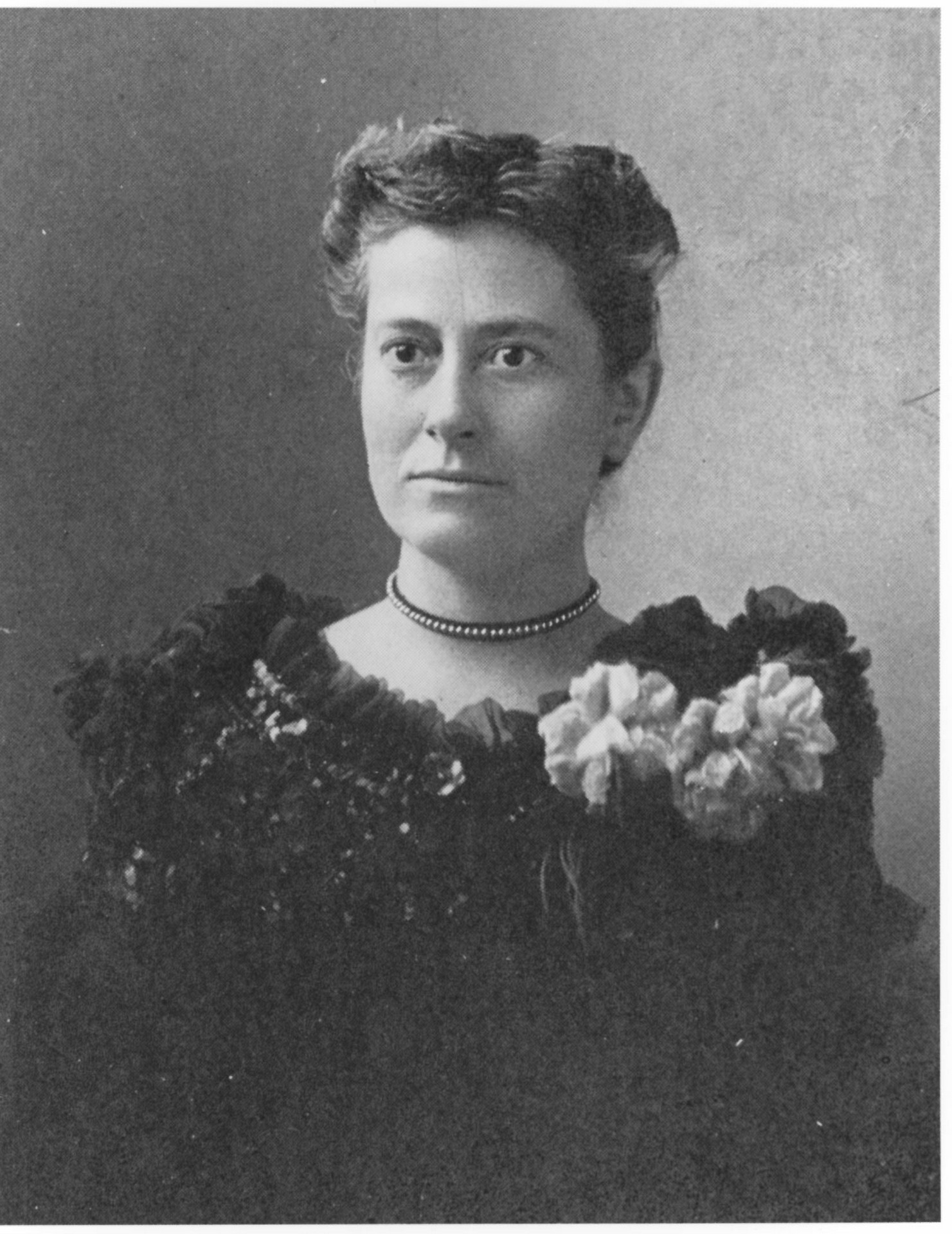 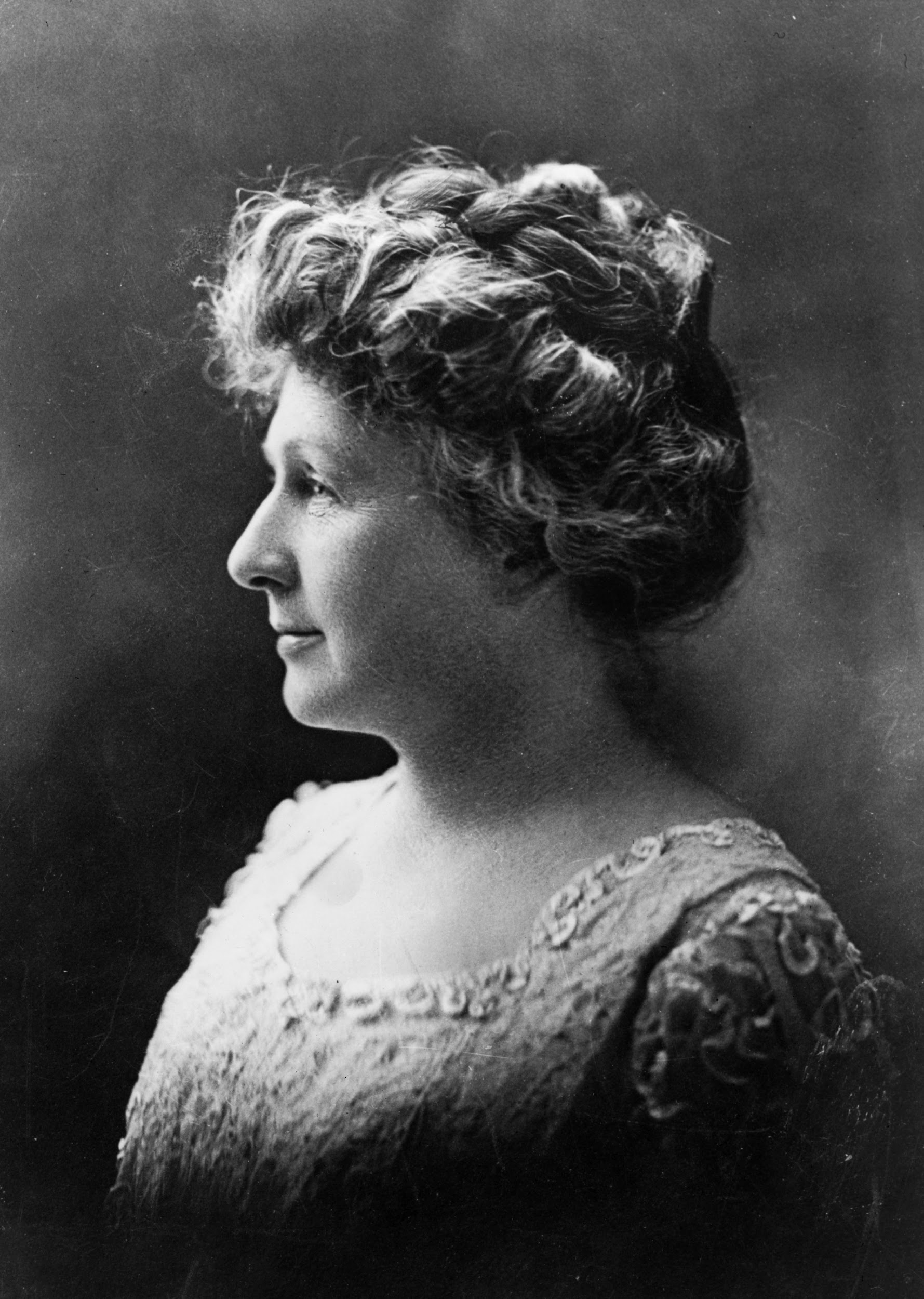 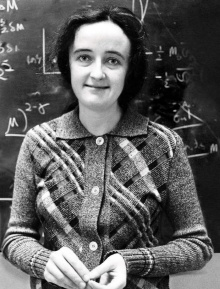 Beatrice M. Tinsley (1941-1981)
Fez estudos teóricos de fundamental
importância para o entendimento de como as galáxias mudam e evoluem no tempo; 
Foi a primeira mulher a se tornar
professora de astronomia na Universidade de Yale (EUA).
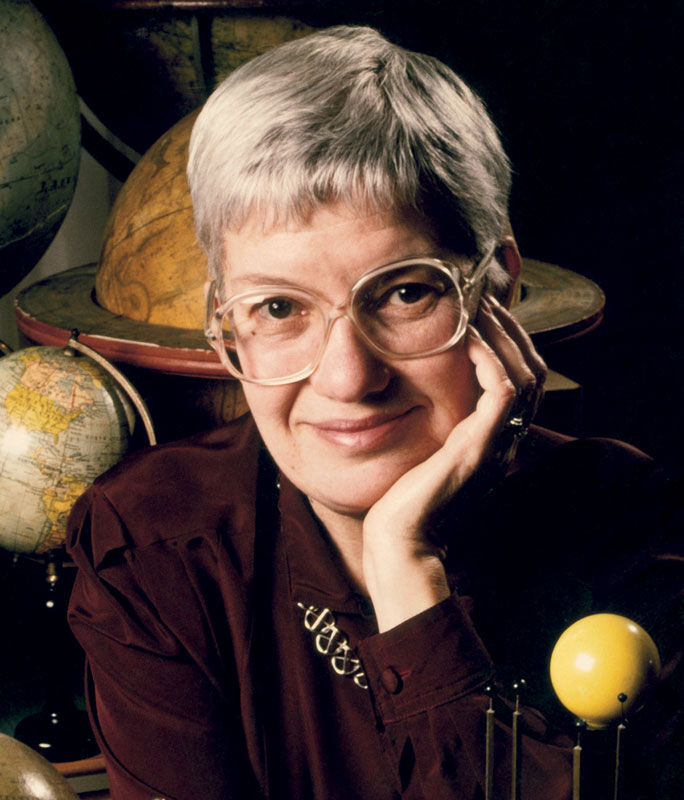 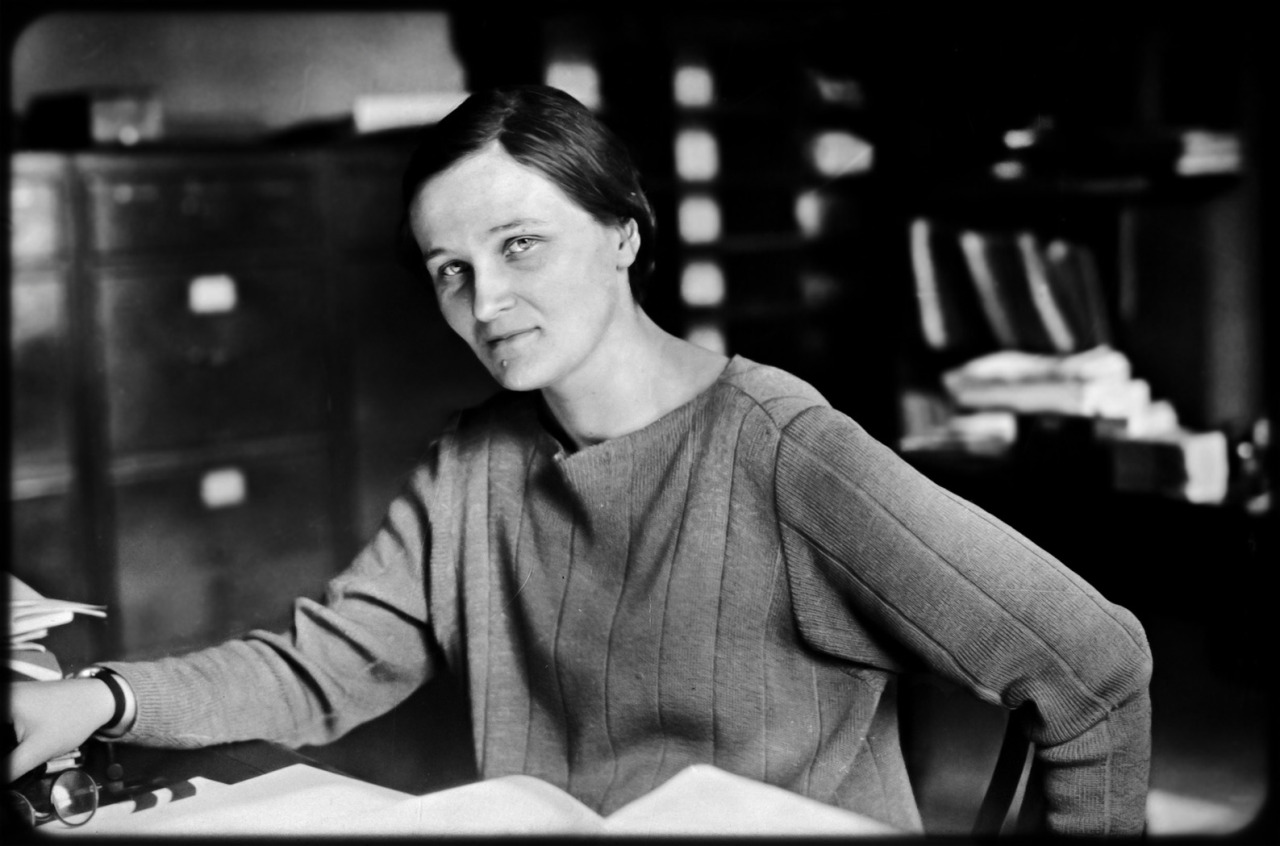 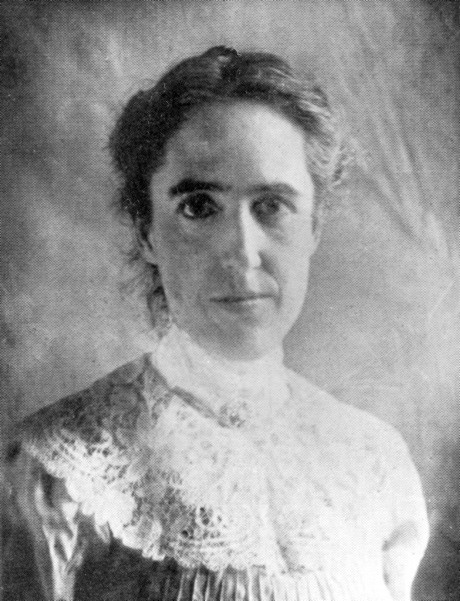 blablablabla
blablablabla
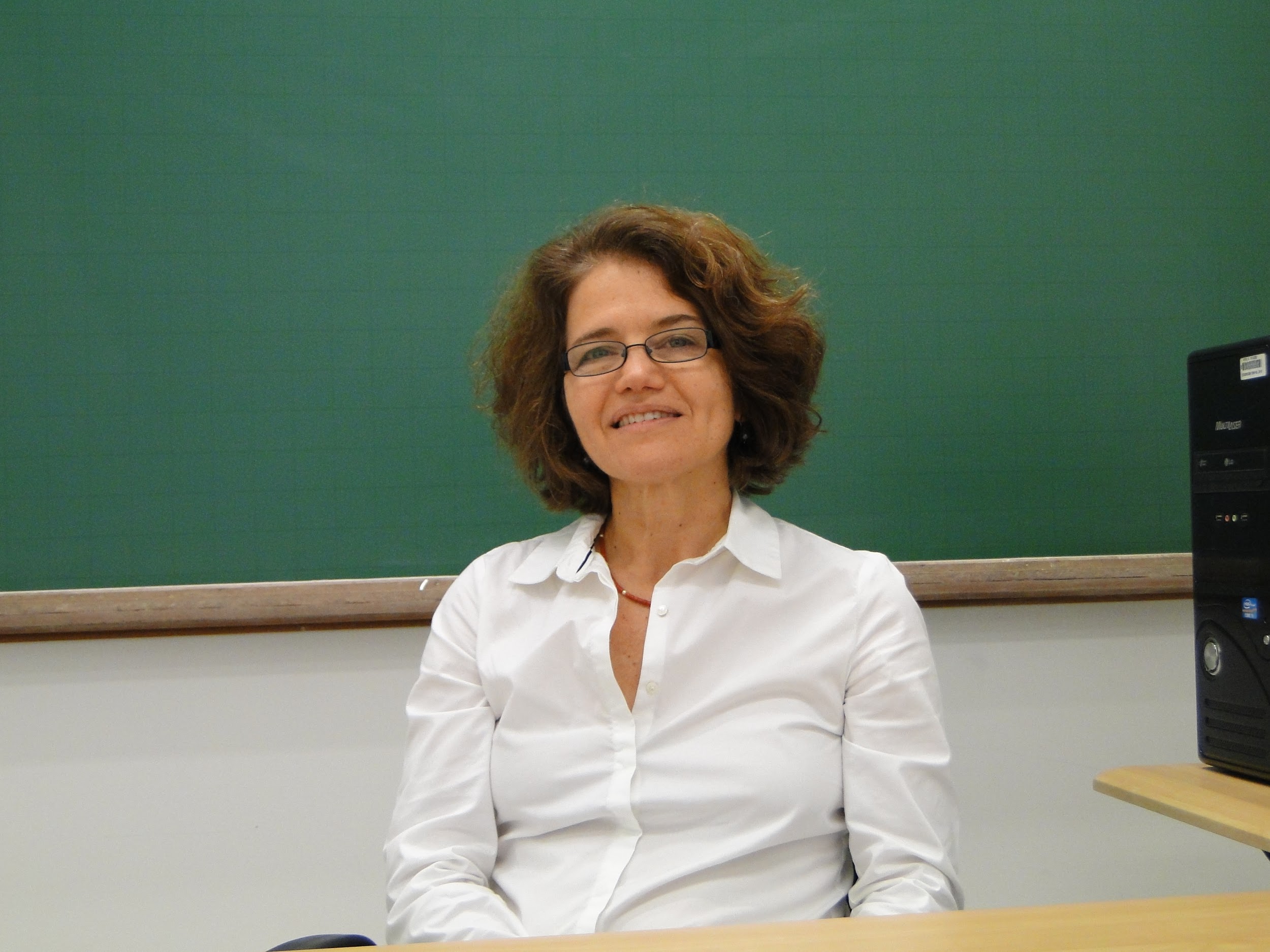 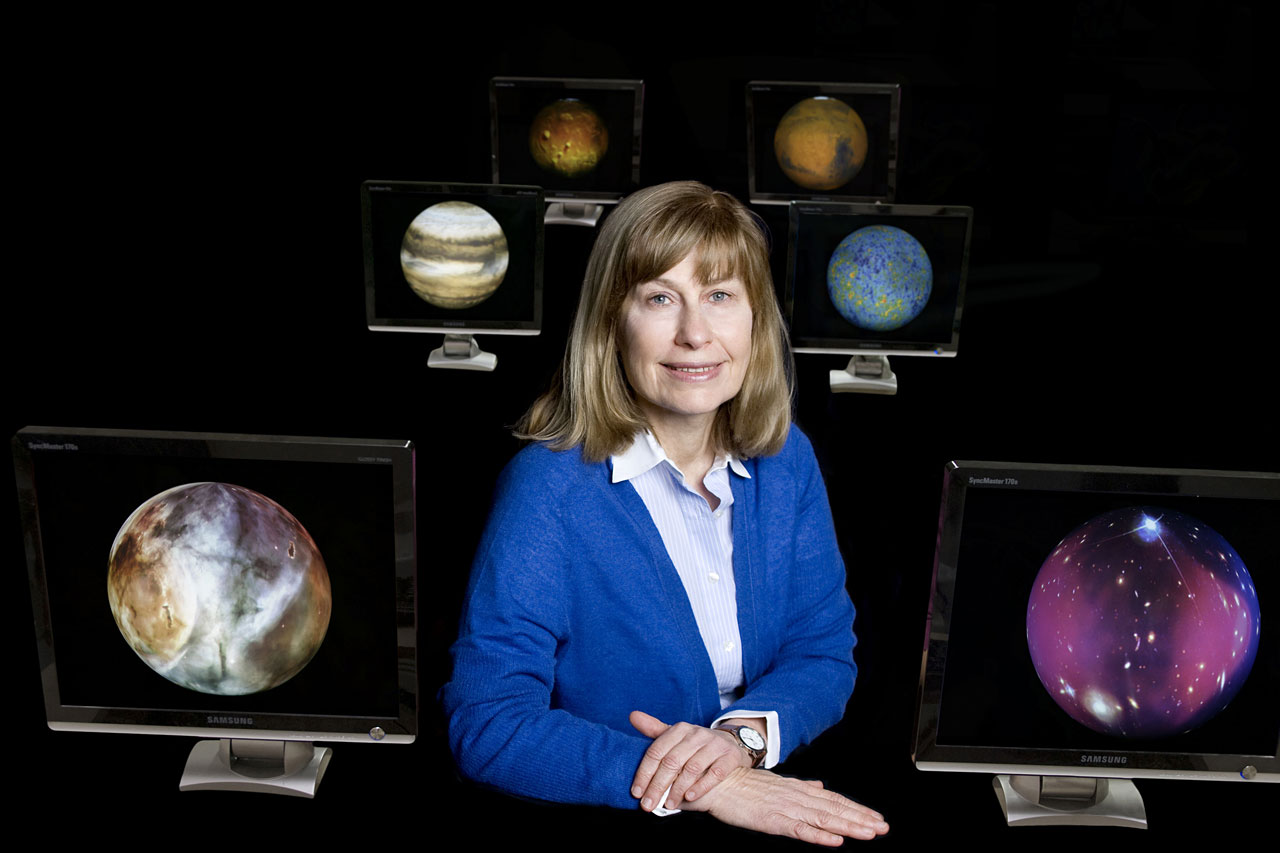 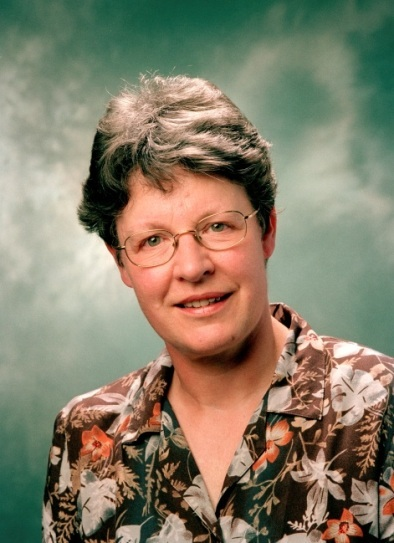 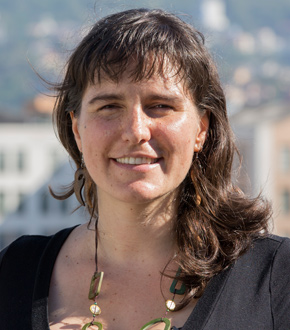 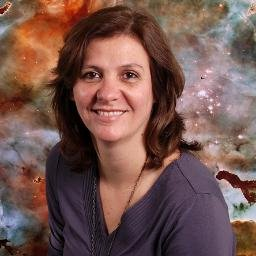 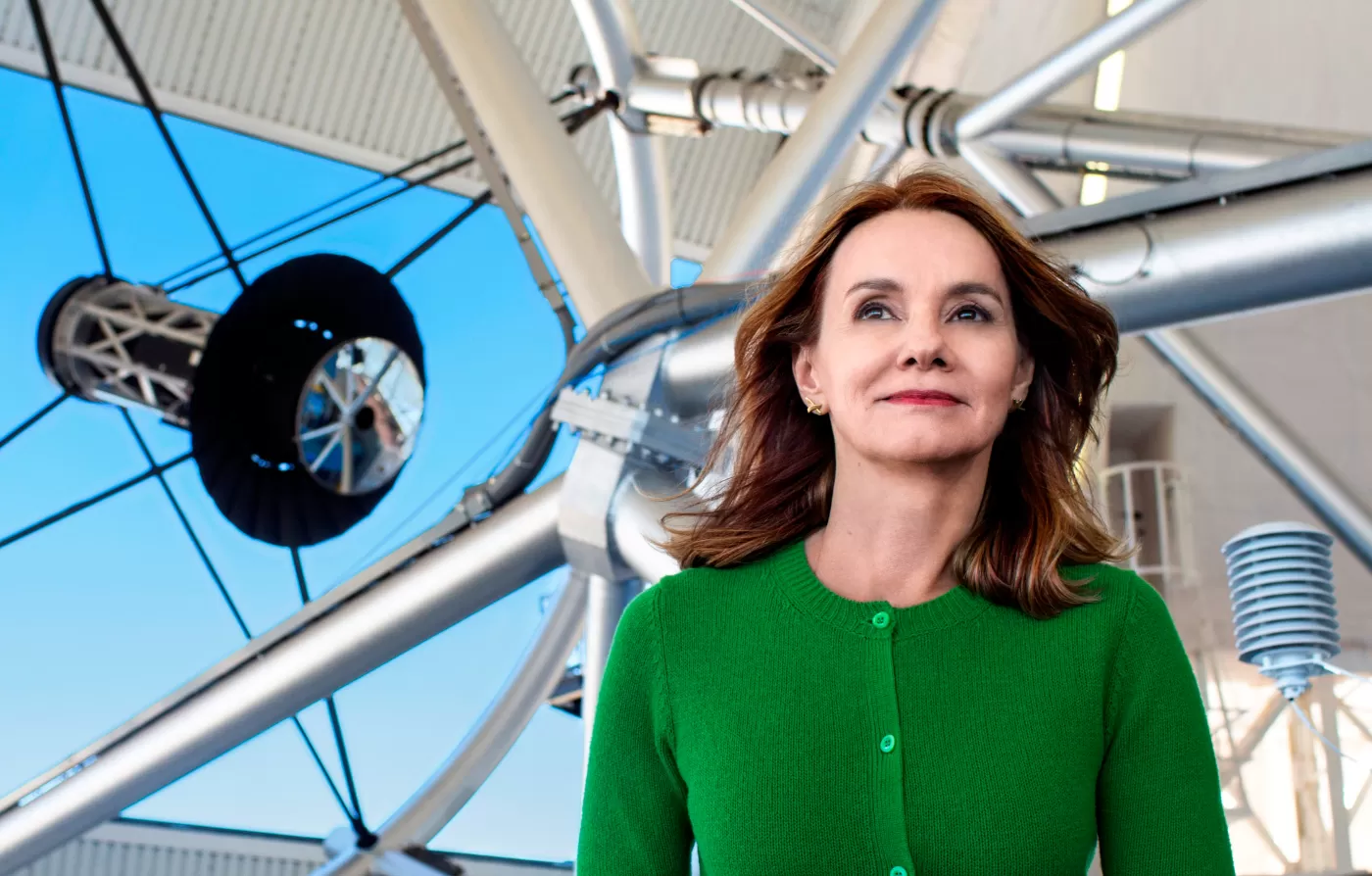 2
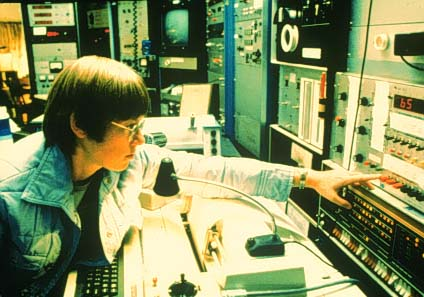 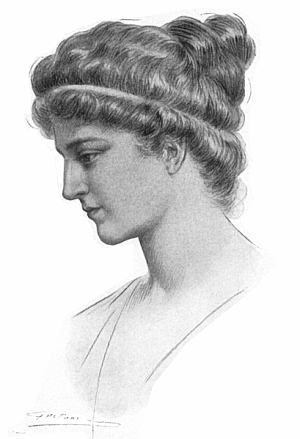 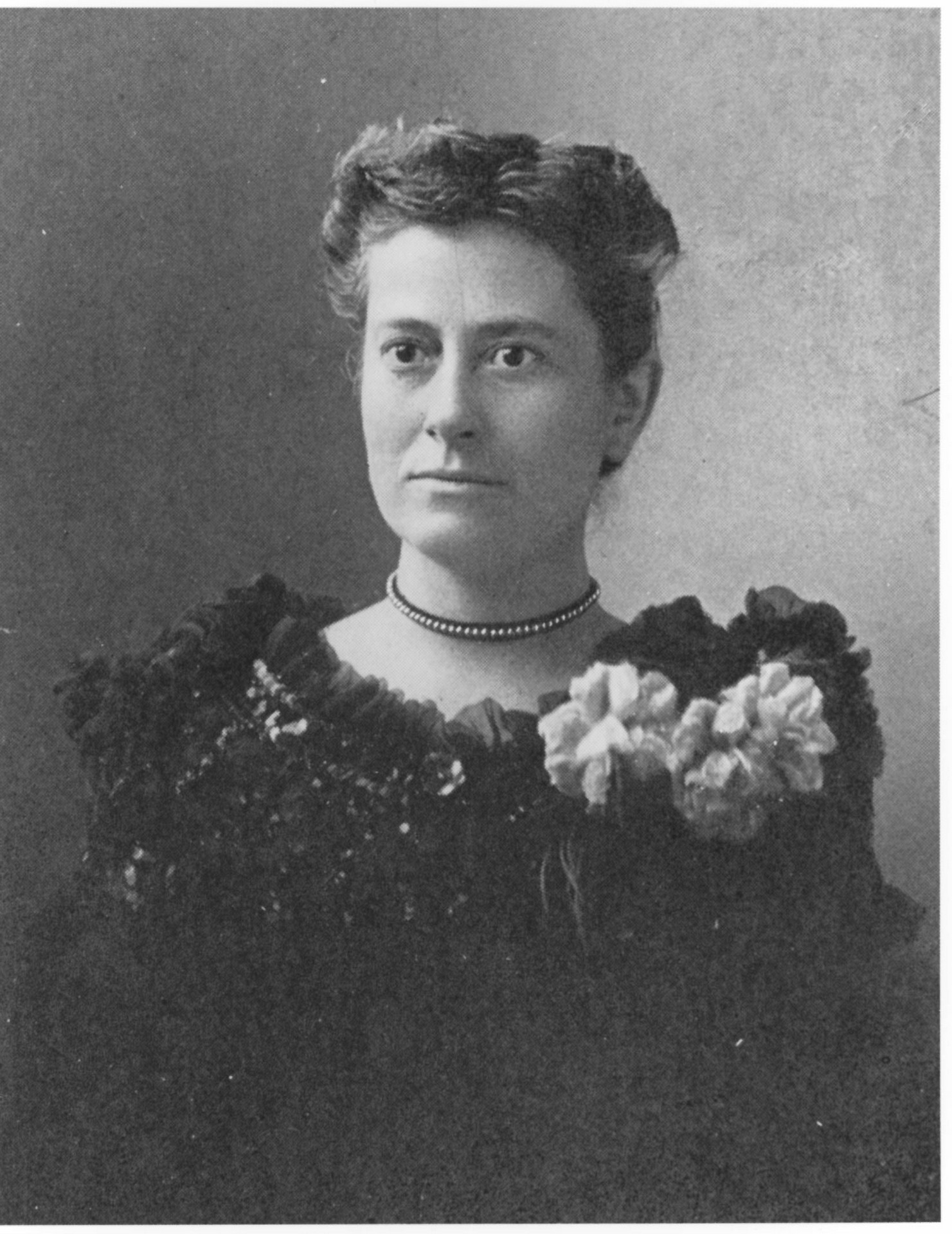 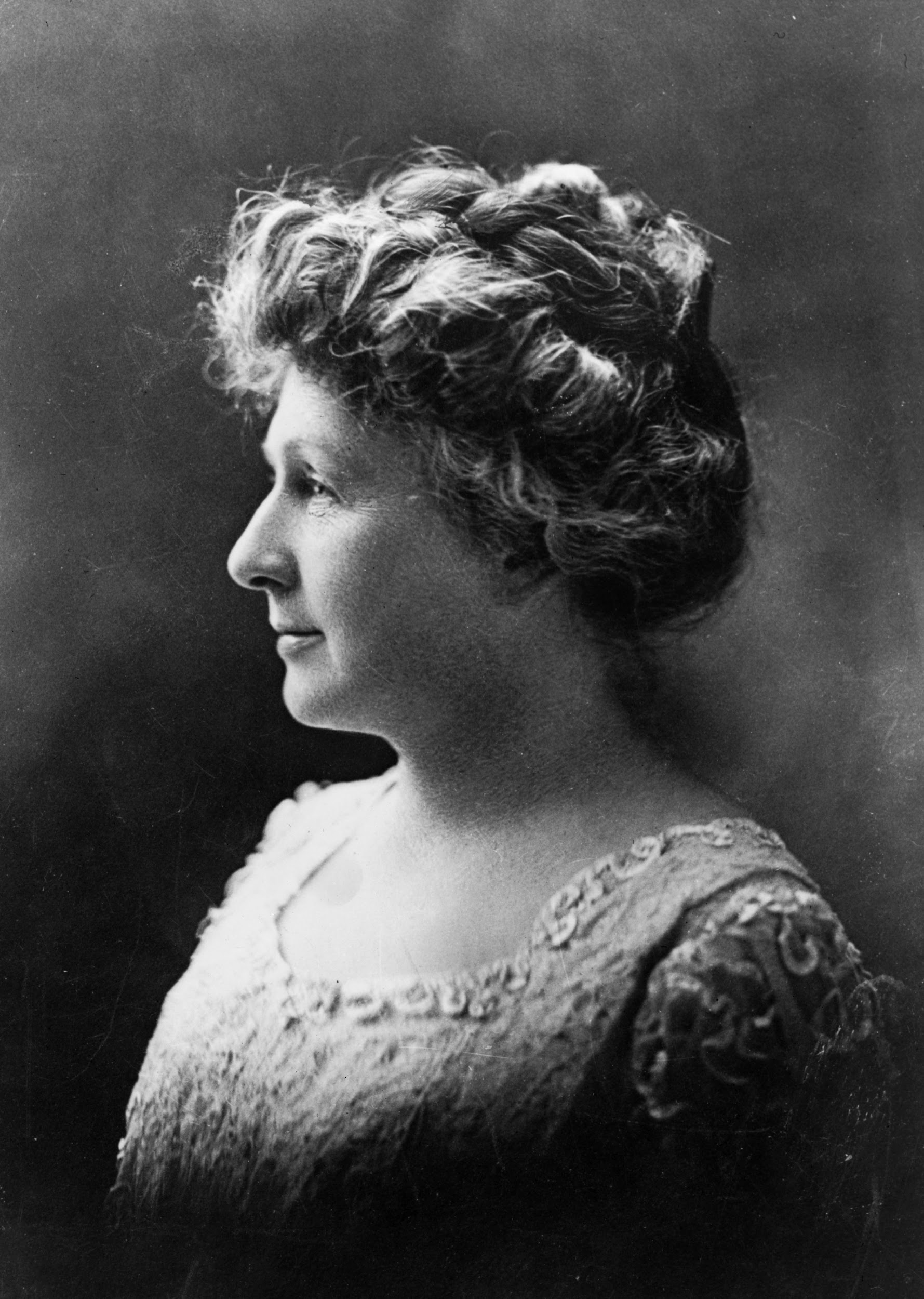 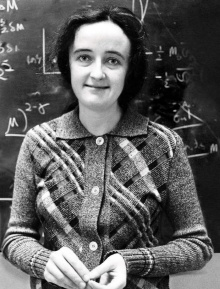 Sandra Faber (1944-)
Durante sua graduação descobriu
um método para determinação de distâncias entre galáxias chamado relação de Faber-Jackson;
 Foi principal pesquisadora da
Equipe Nuker, que usou o Telescópio espacial Hubble para vasculhar por buracos negros supermaciços no centro de galáxias;
Foi a responsável por diagnosticar a
um defeito da lente primária do telescópio espacial Hubble.
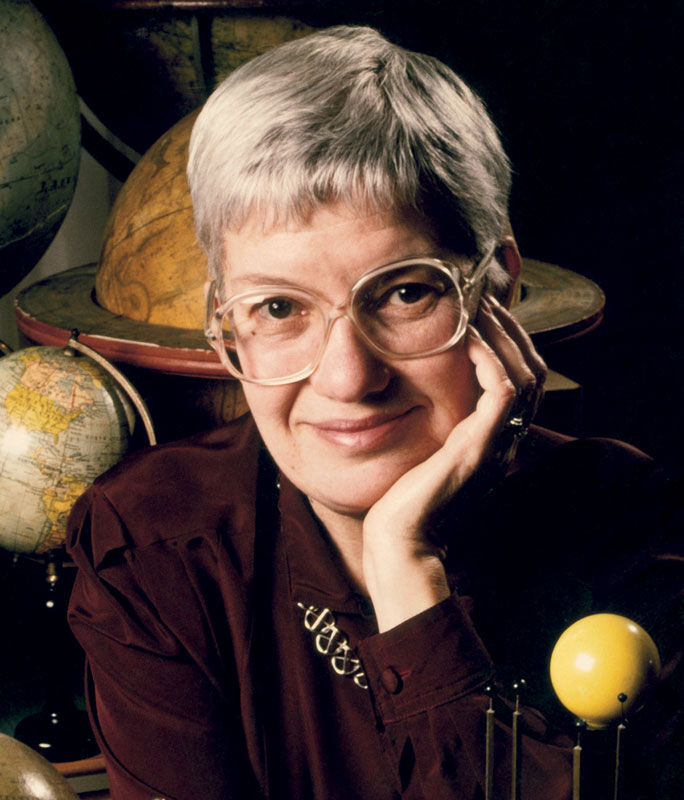 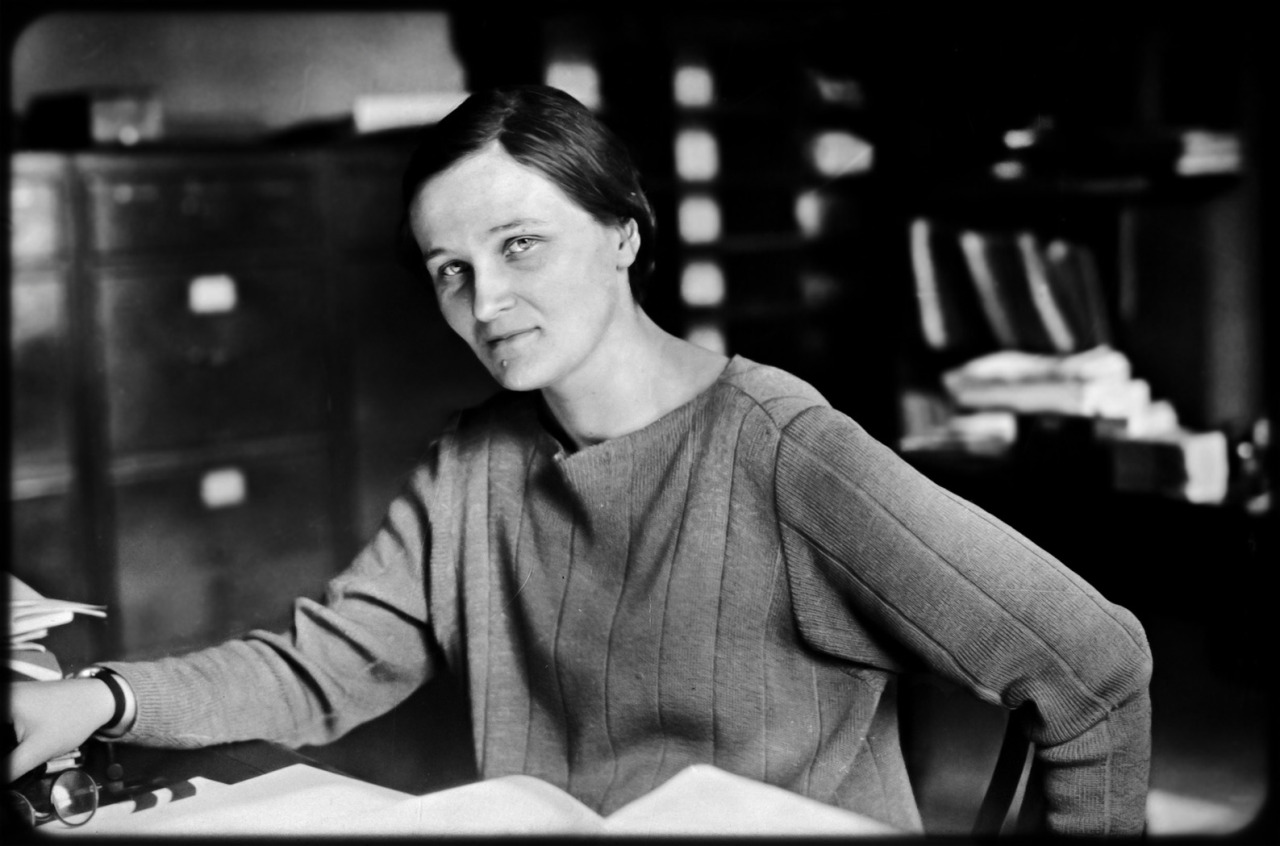 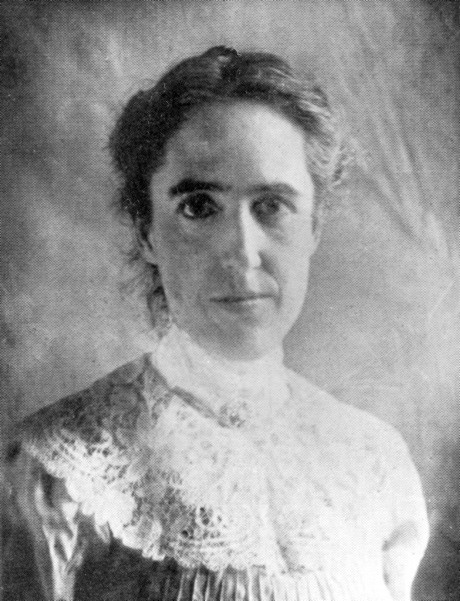 blablablabla
blablablabla
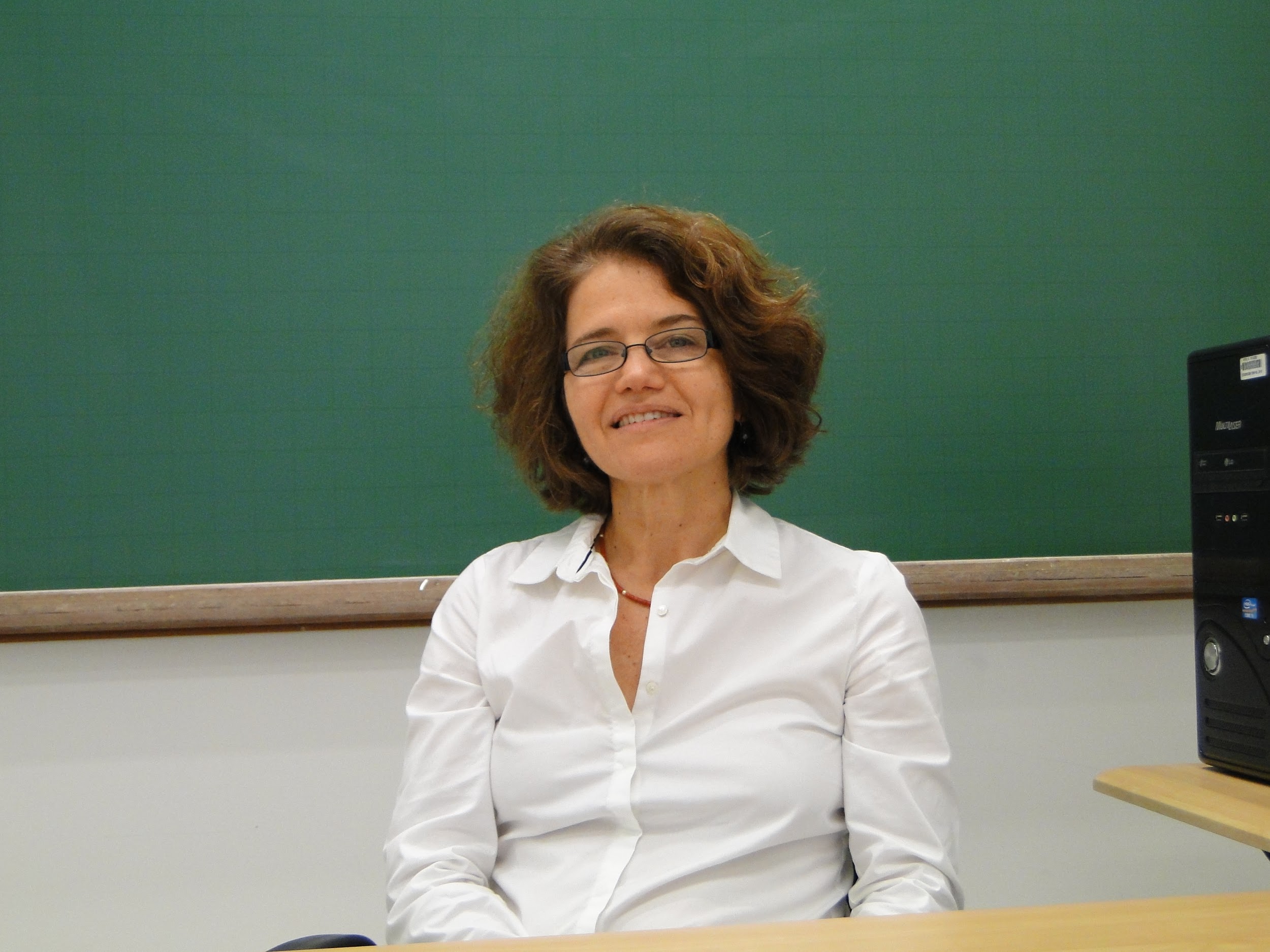 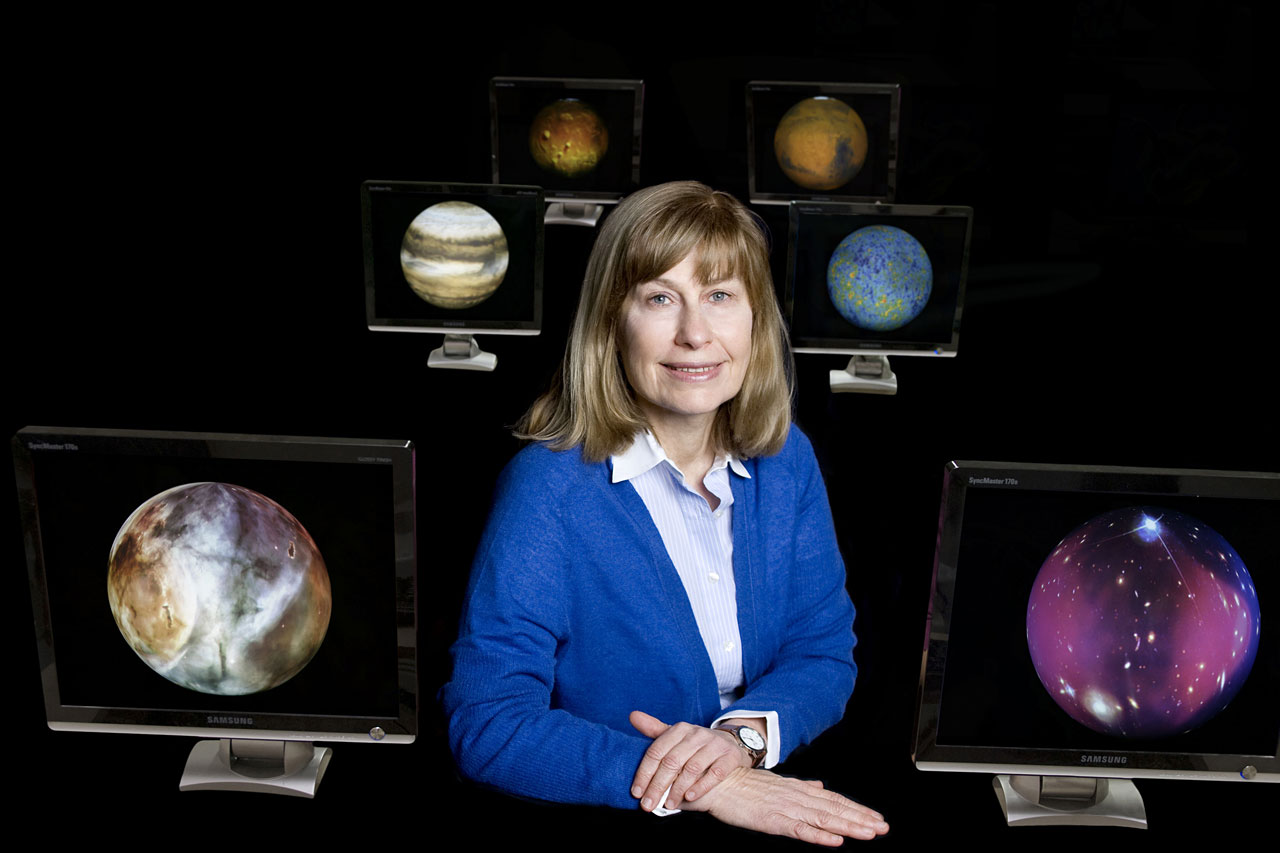 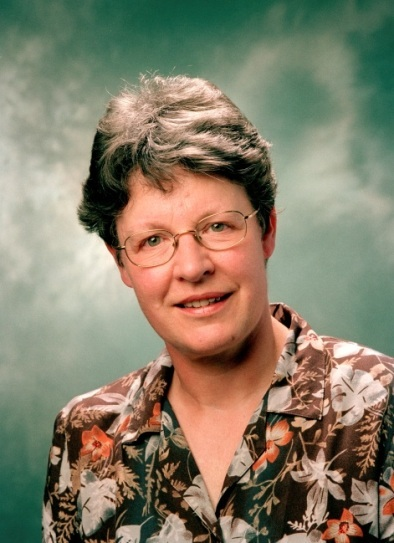 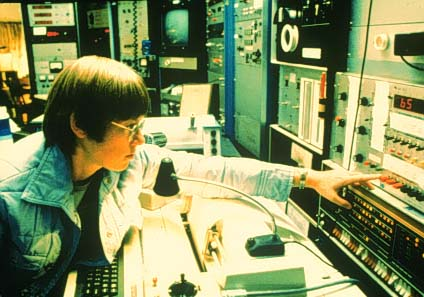 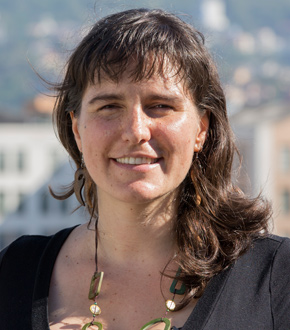 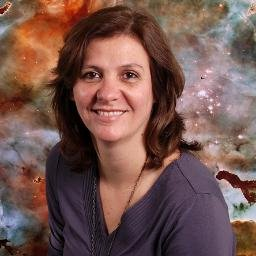 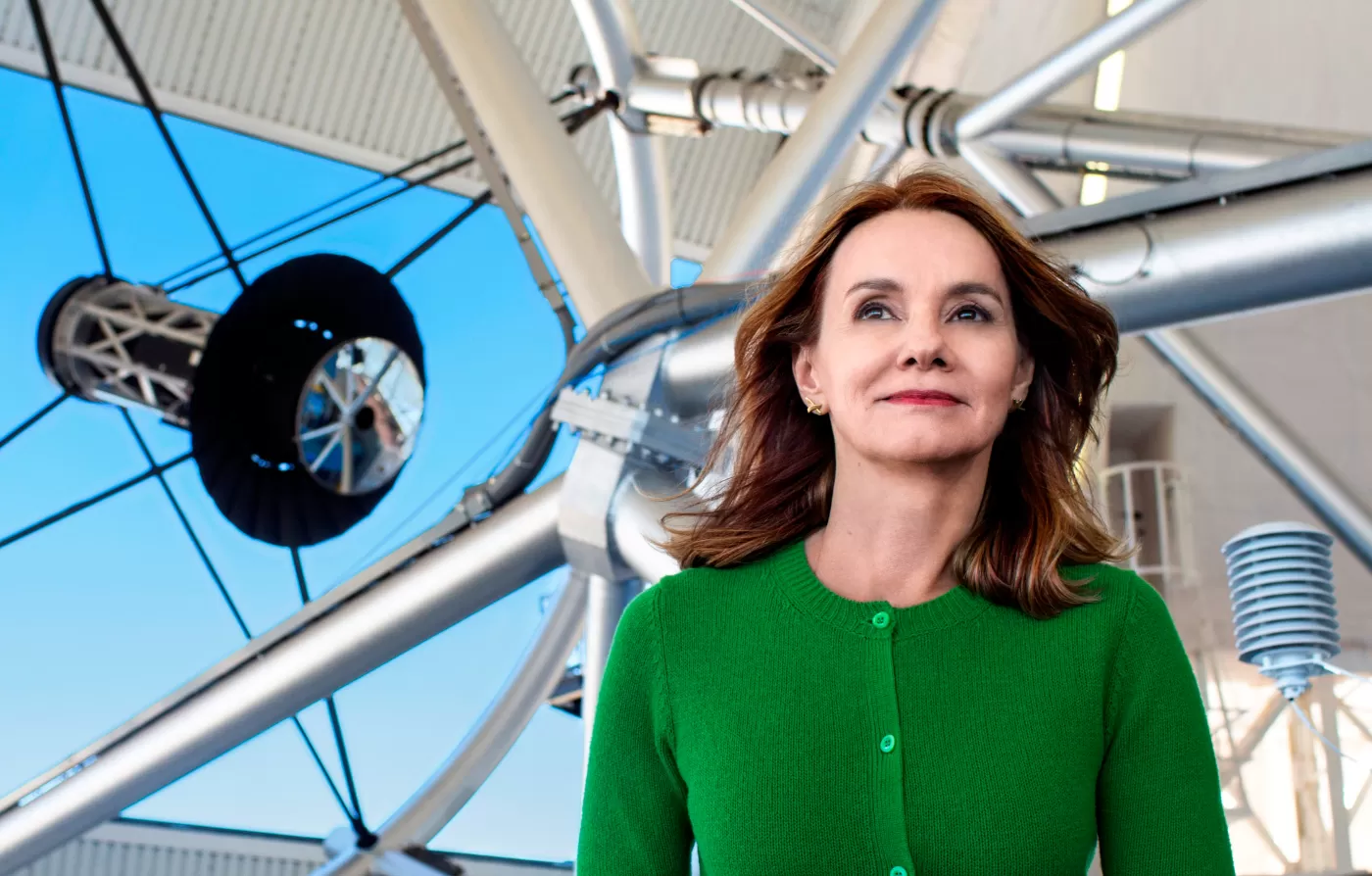 2
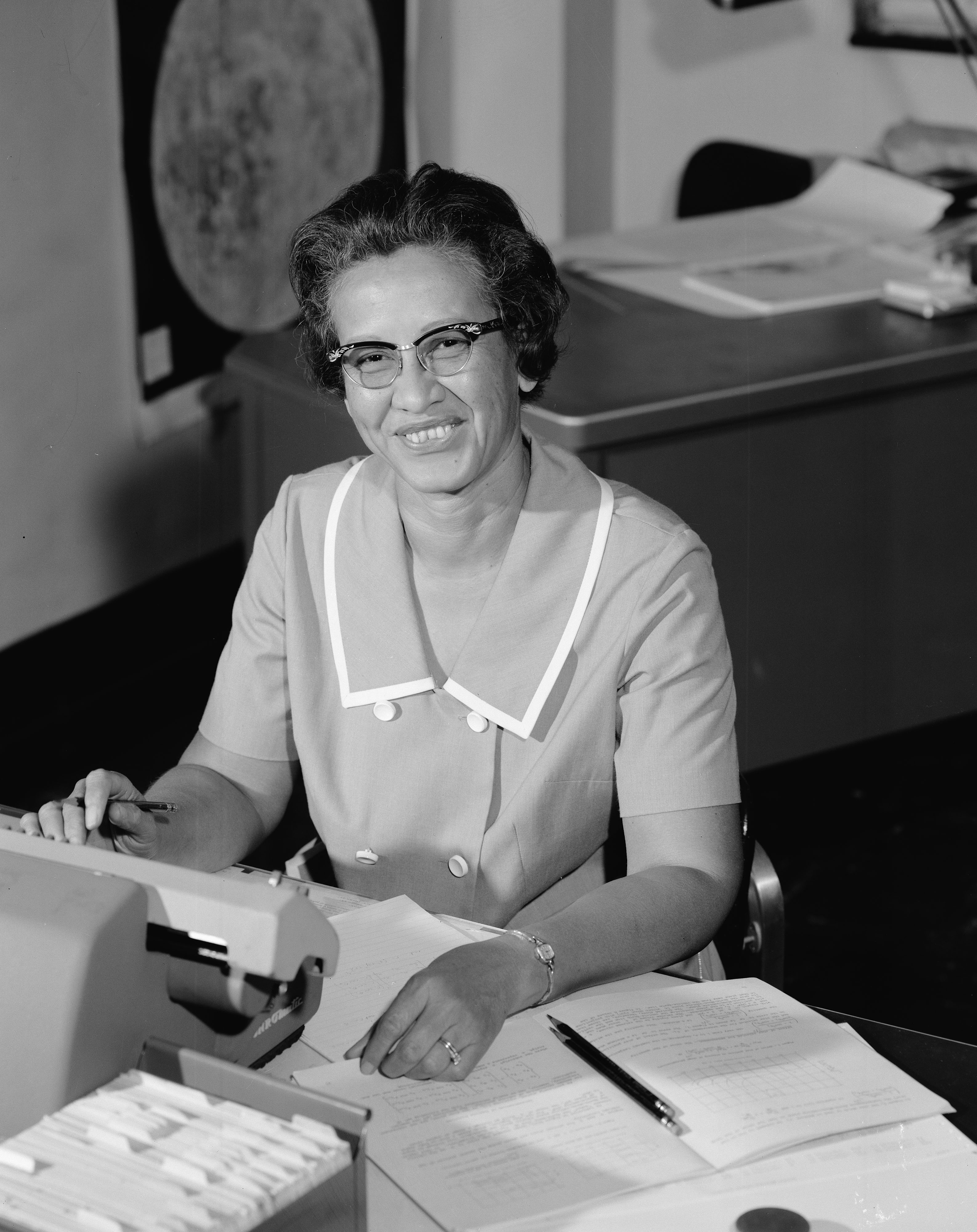 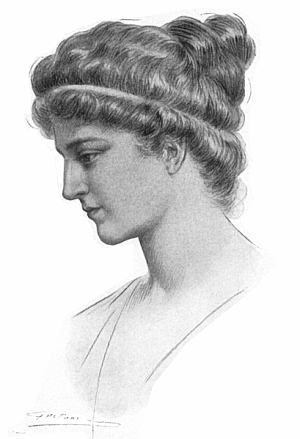 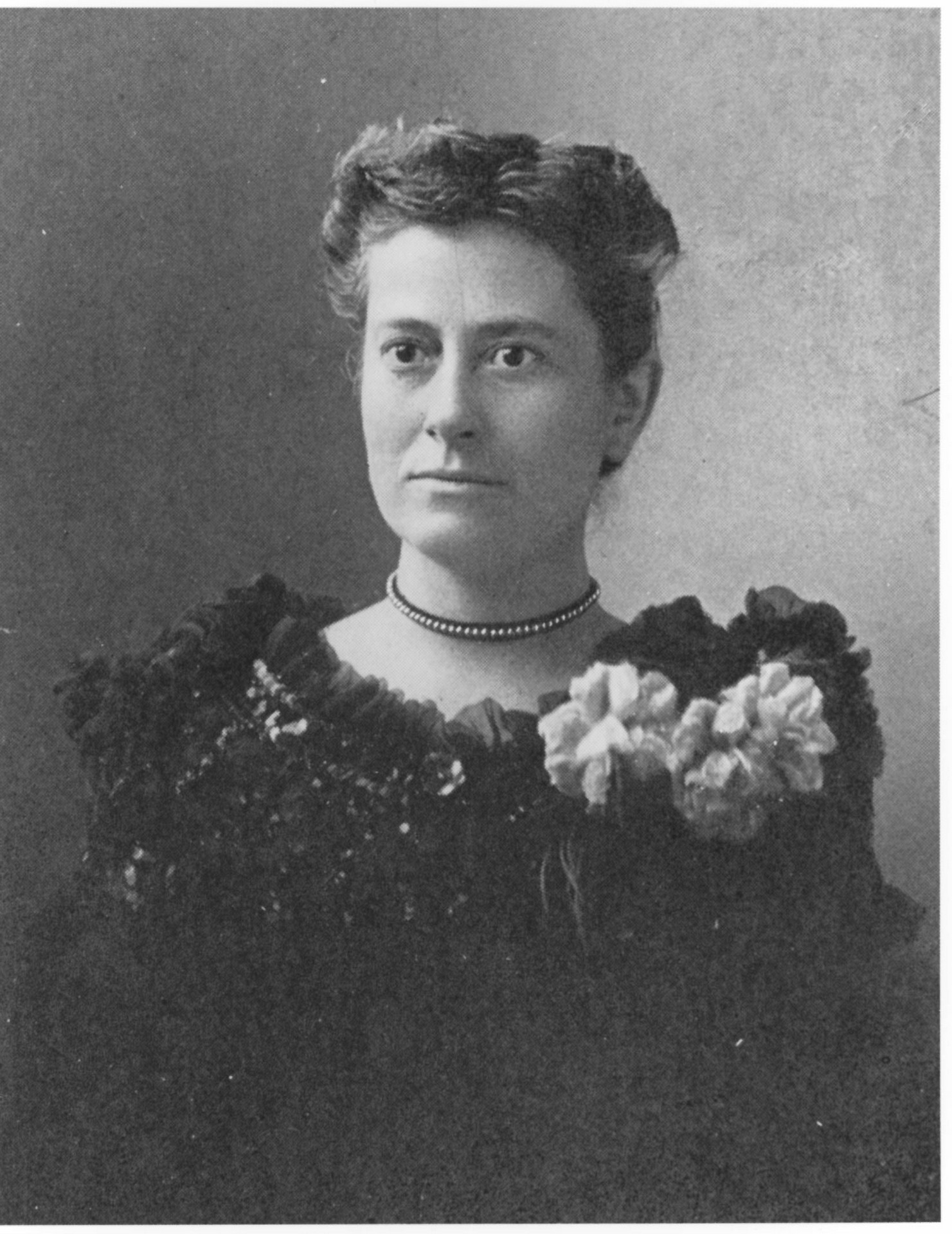 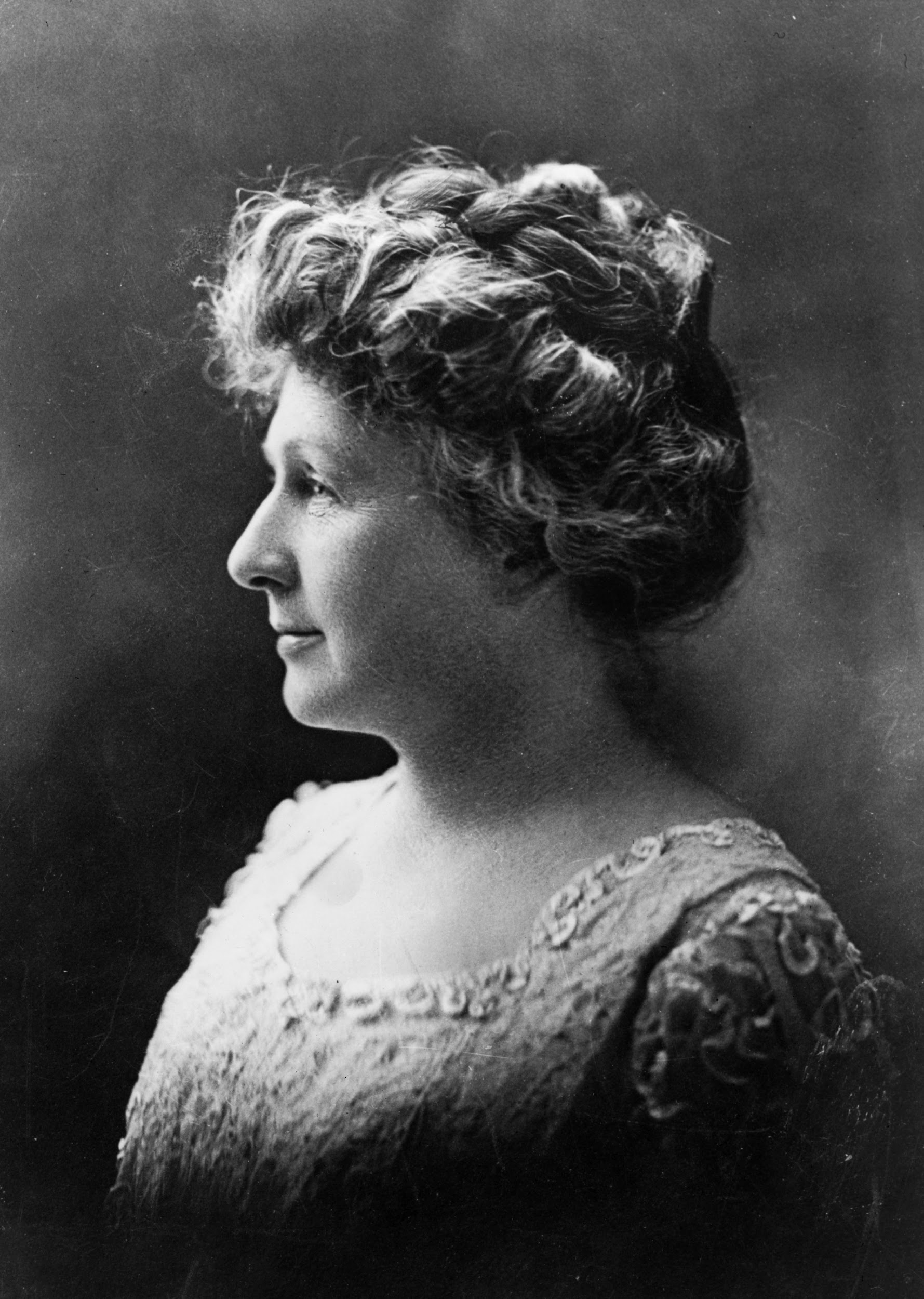 Khaterine Johnson (1918-)
Física, cientista espacial e matemática
estadunidense.
Ela deu contribuições fundamentais
para a aeronáutica e exploração espacial dos Estados Unidos, em especial em aplicações da computação na NASA. 
Calculava as trajetórias, janelas de lançamento e caminhos de
retorno de emergência para muitos voos de Projeto Mercury, incluindo as primeiras missões da NASA de John Glenn, Alan Shepard, o voo da Apollo 11, em 1969, à Lua .
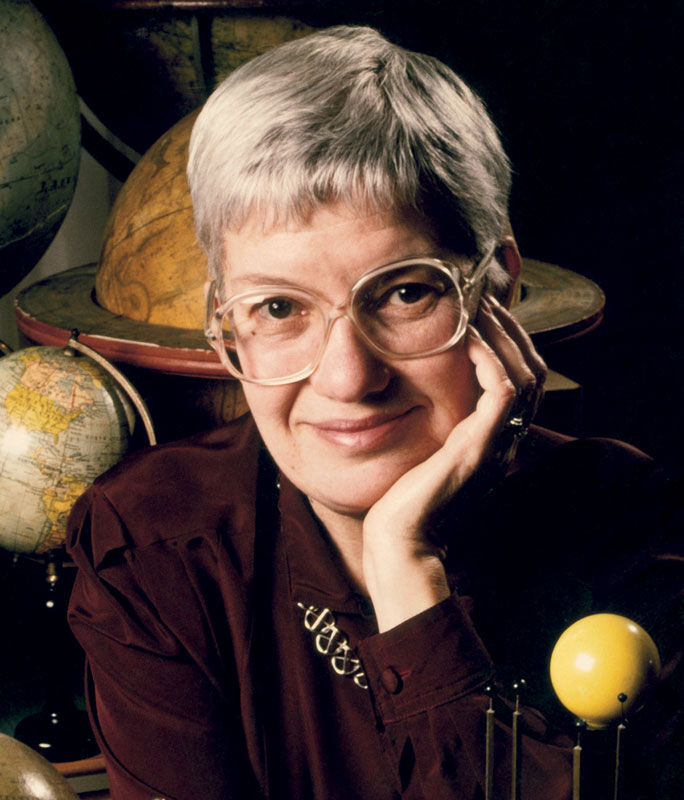 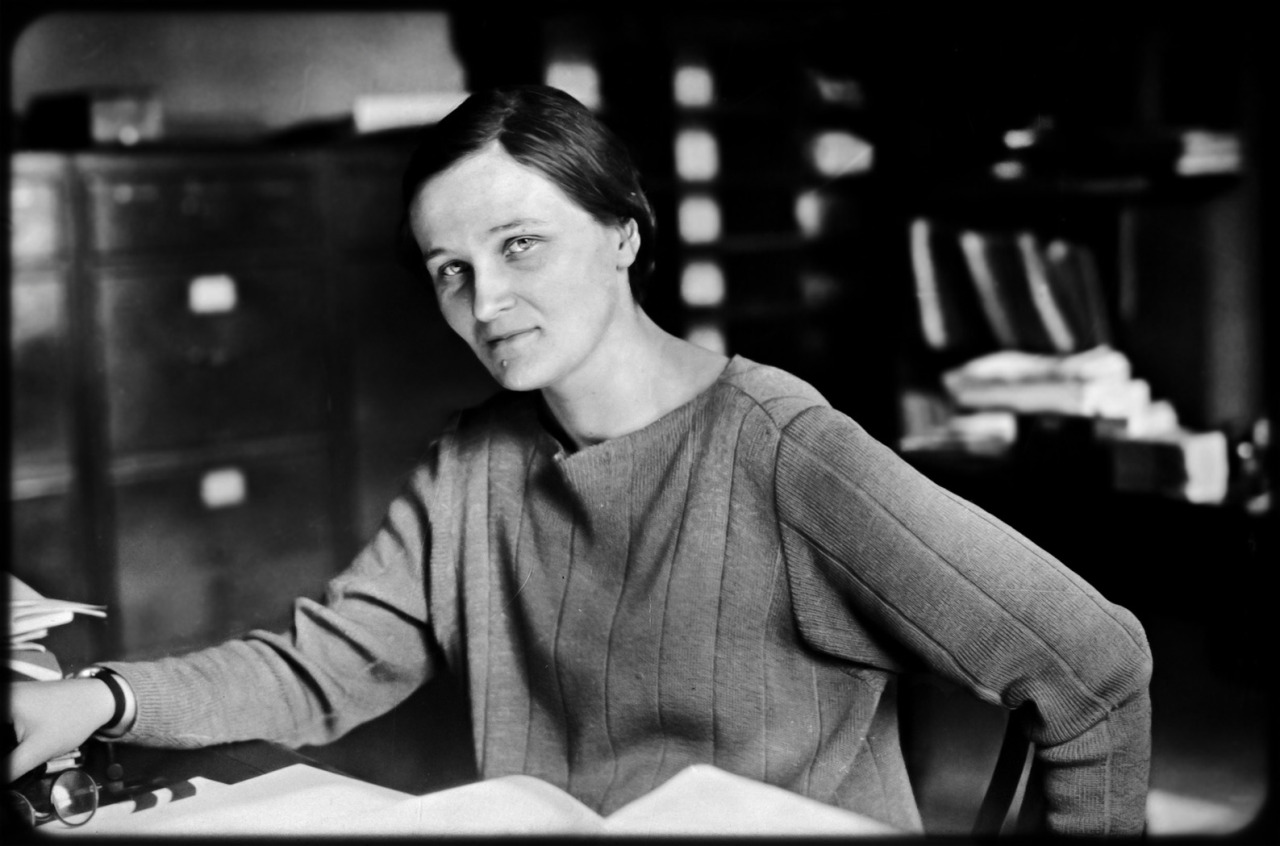 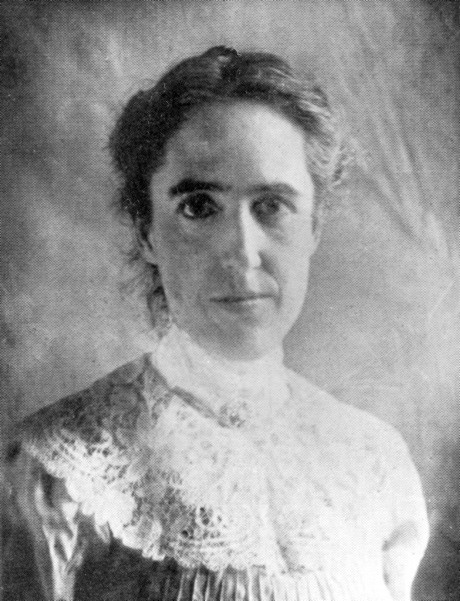 blablablabla
blablablabla
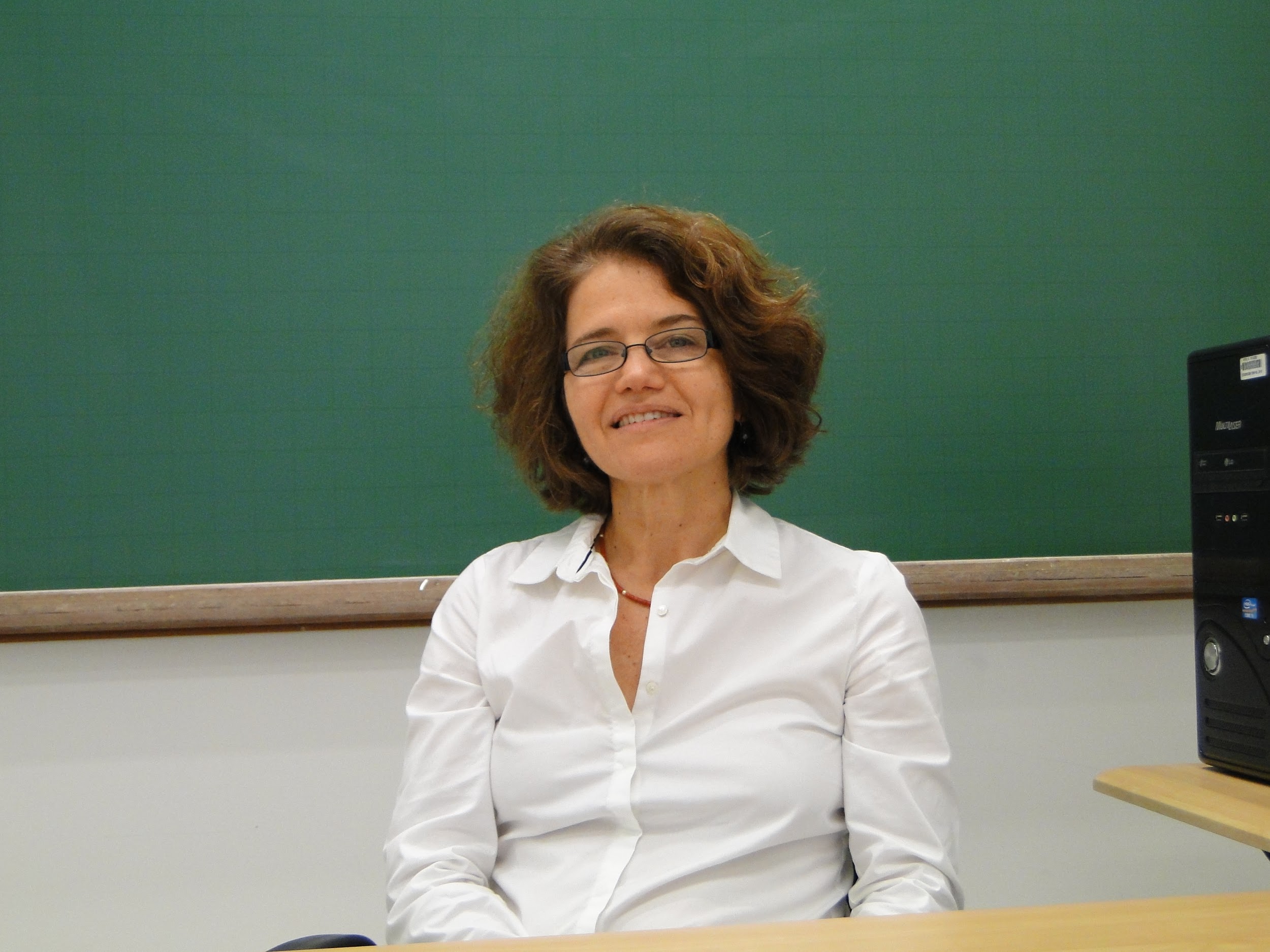 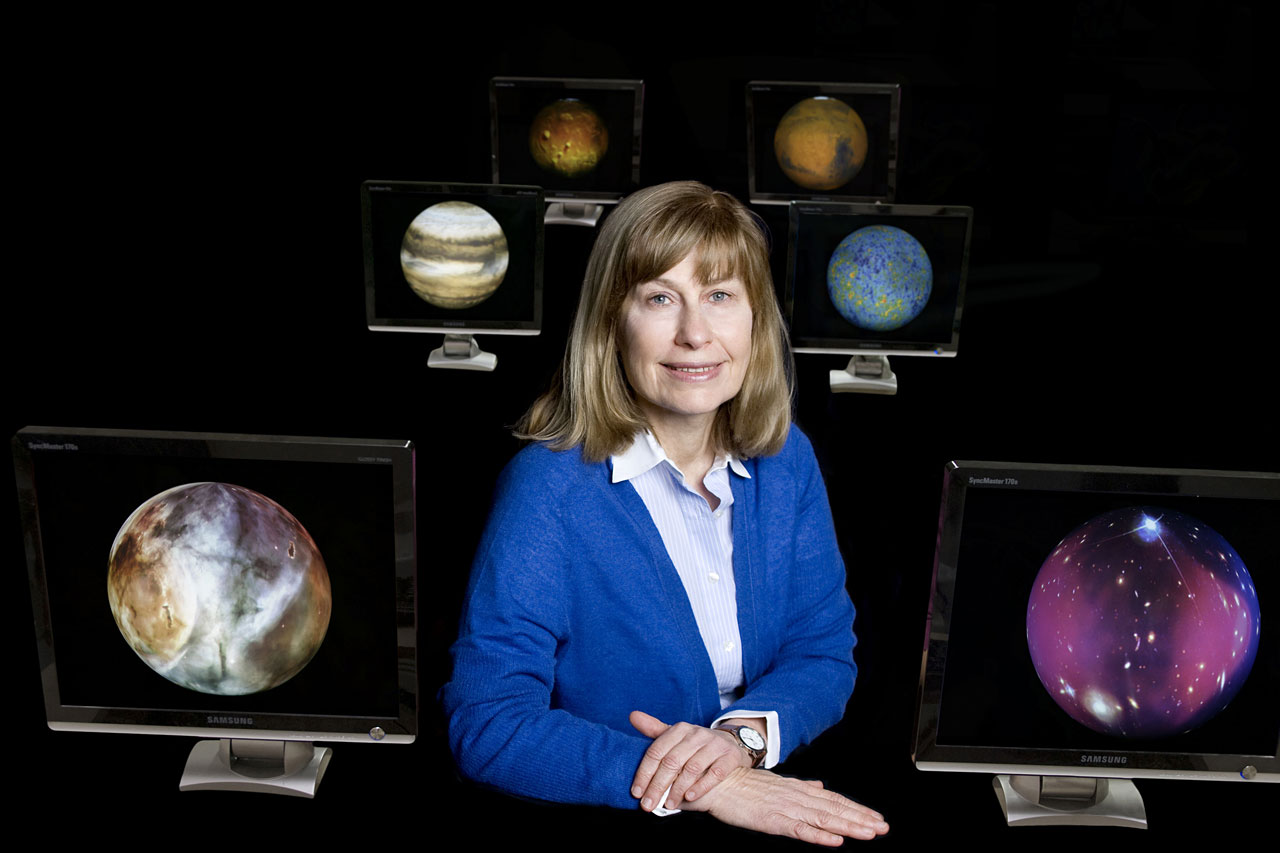 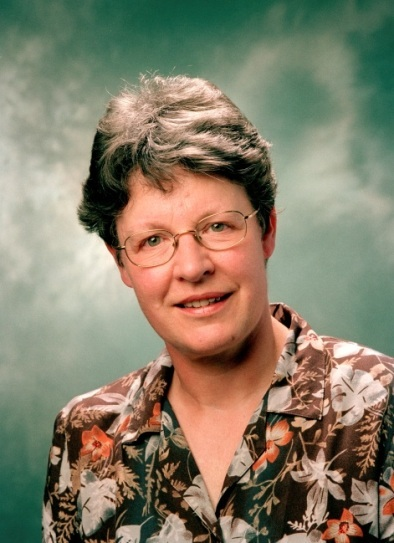 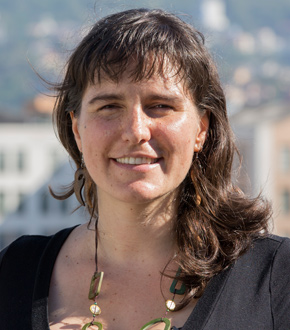 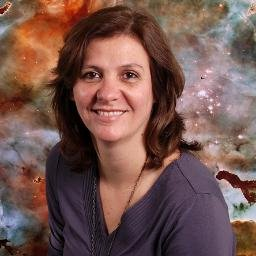 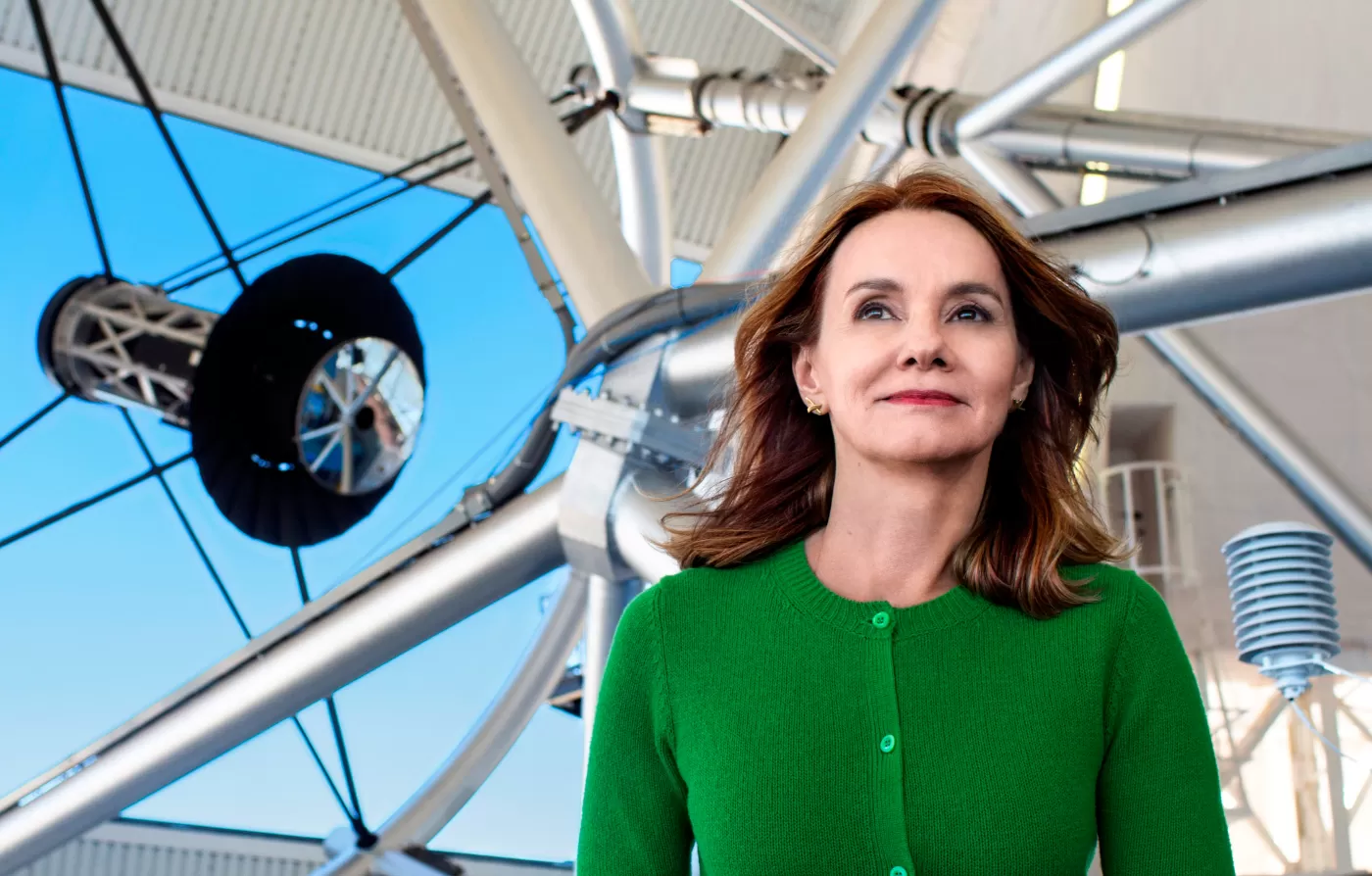 2
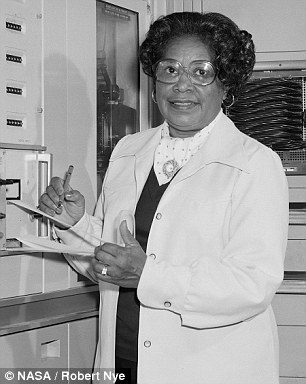 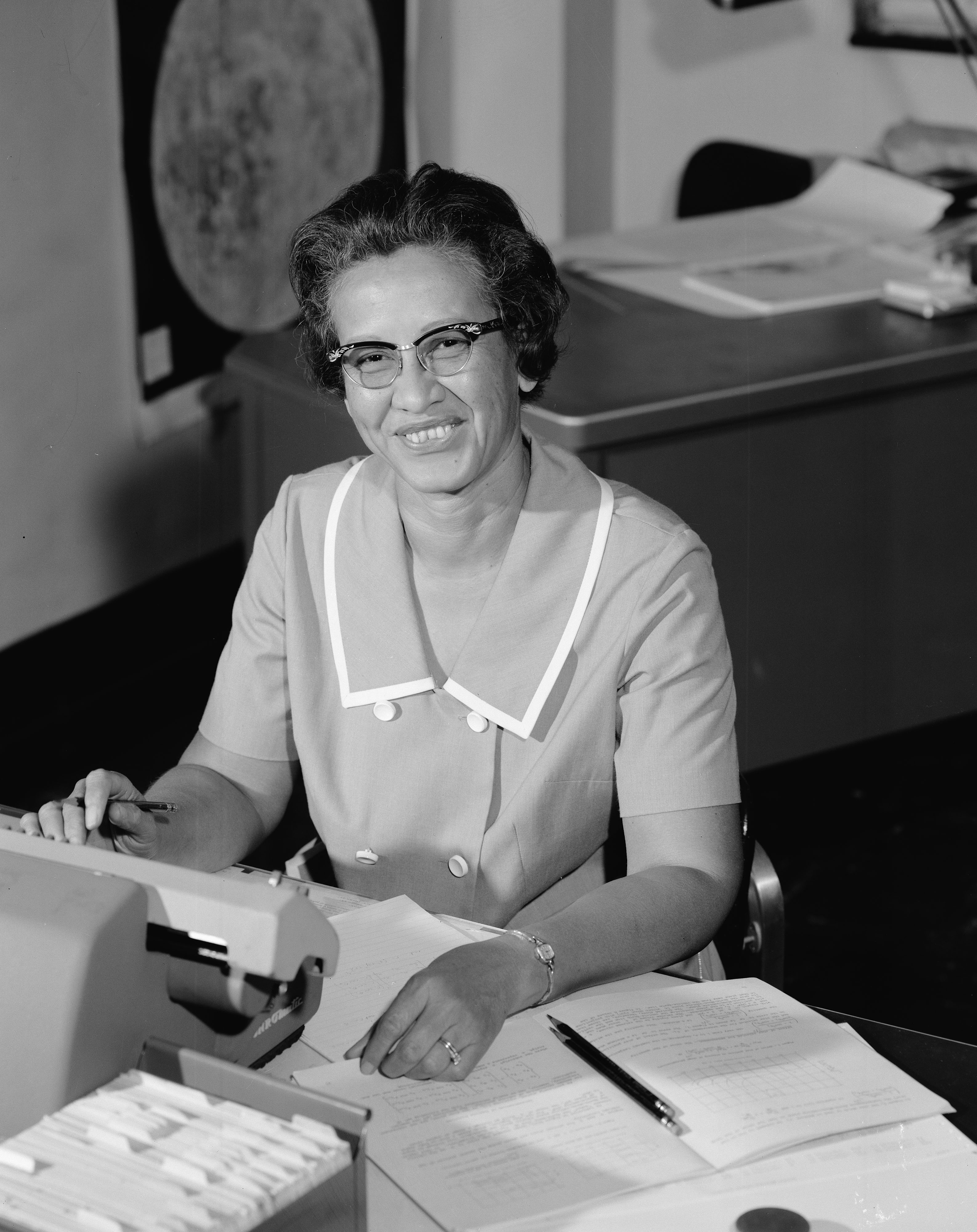 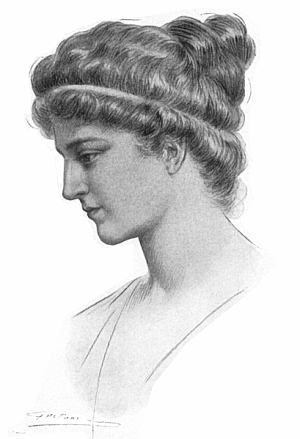 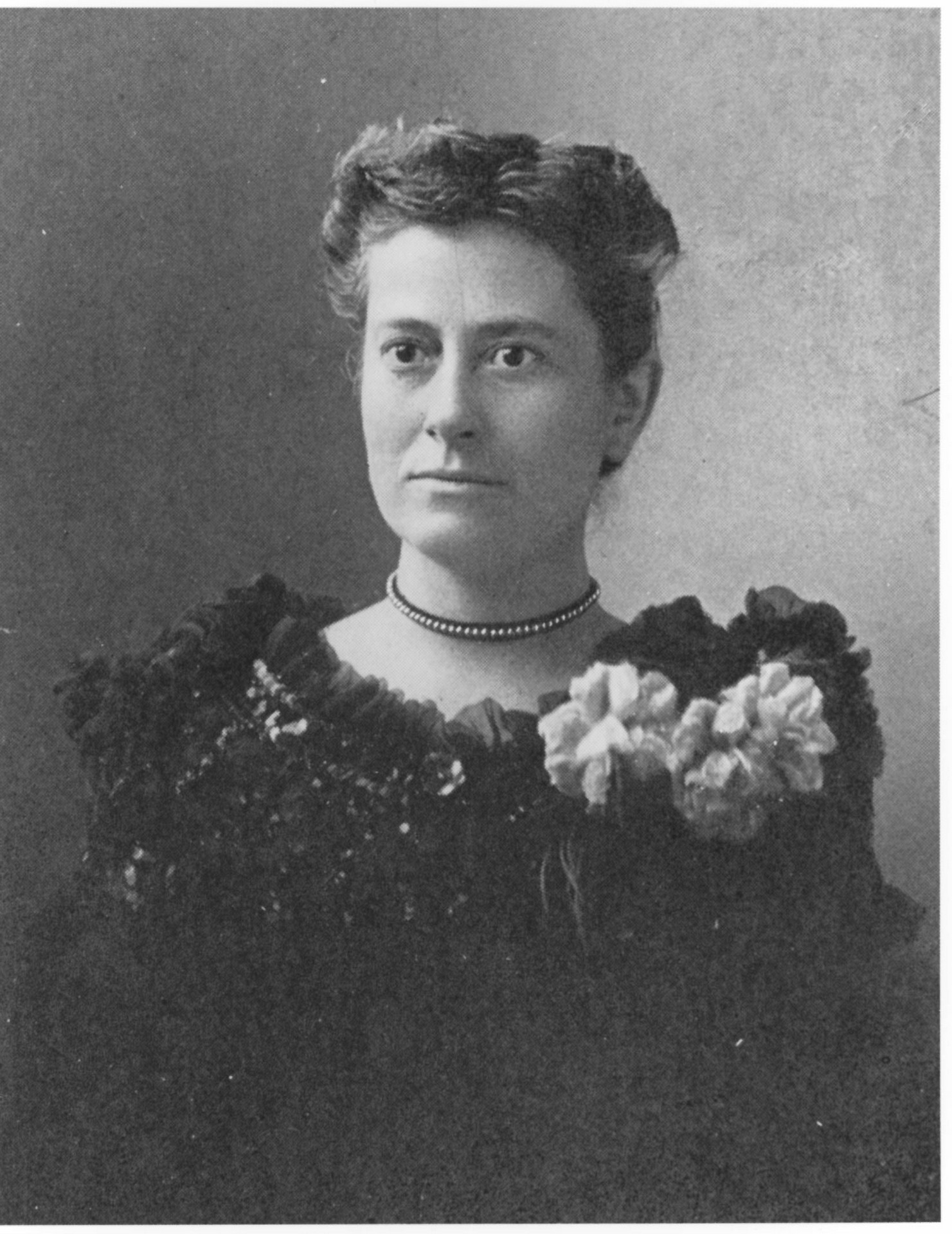 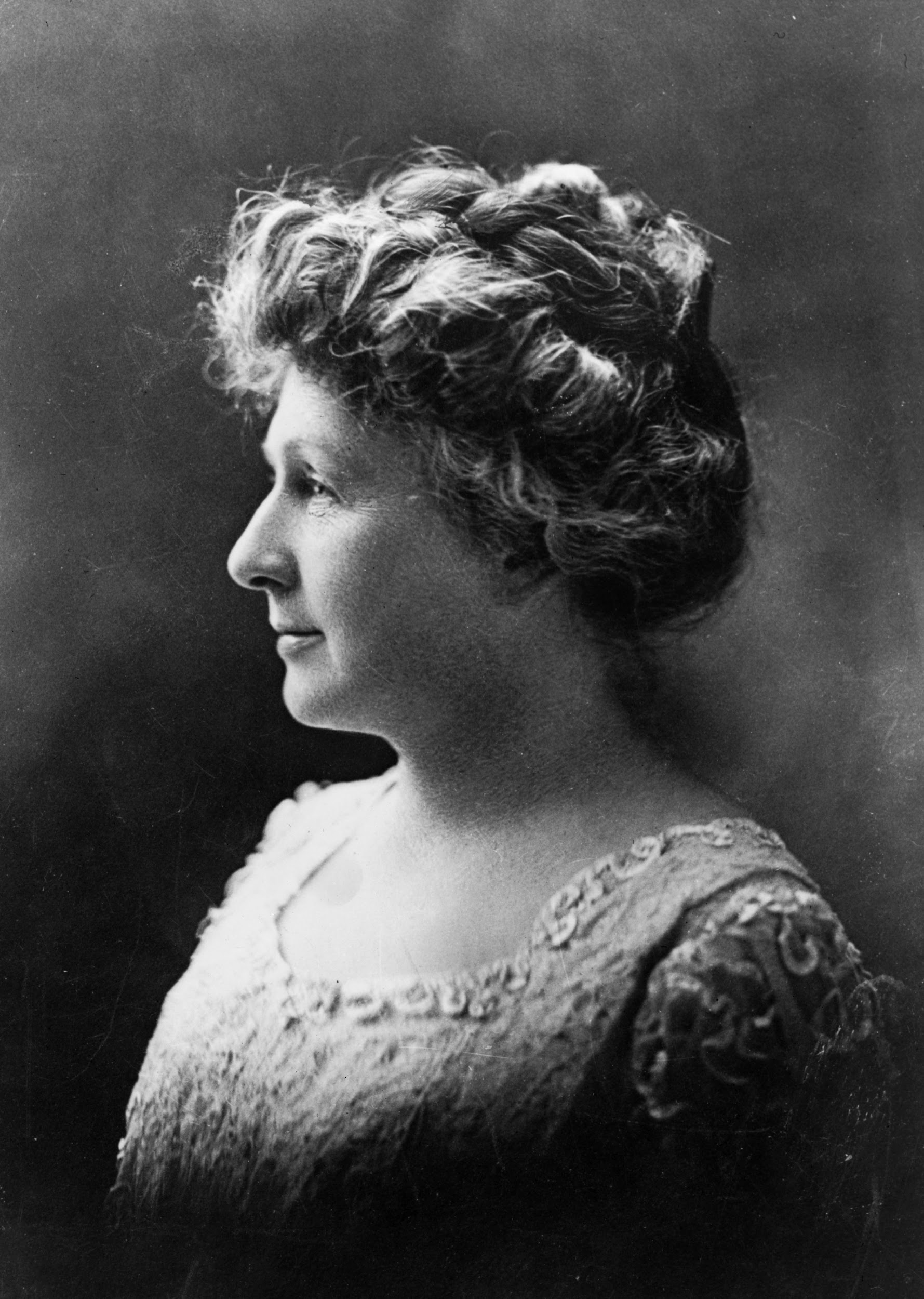 Mary Jackson (1921-2005)
Matemática e engenheira espacial da Nasa;
Trabalhou como computadora;
Foi a primeira engenheira negra da Nasa;

A história de Mary Jackson e Khaterine Johnson foi levada ao cinema através do filme Estrelas Além do Tempo (Hidden Figures, em inglês)
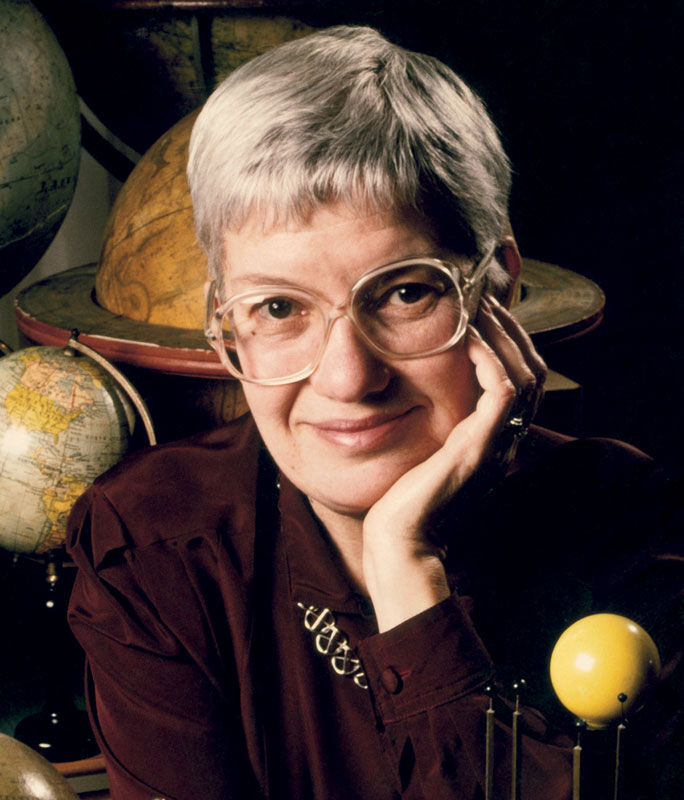 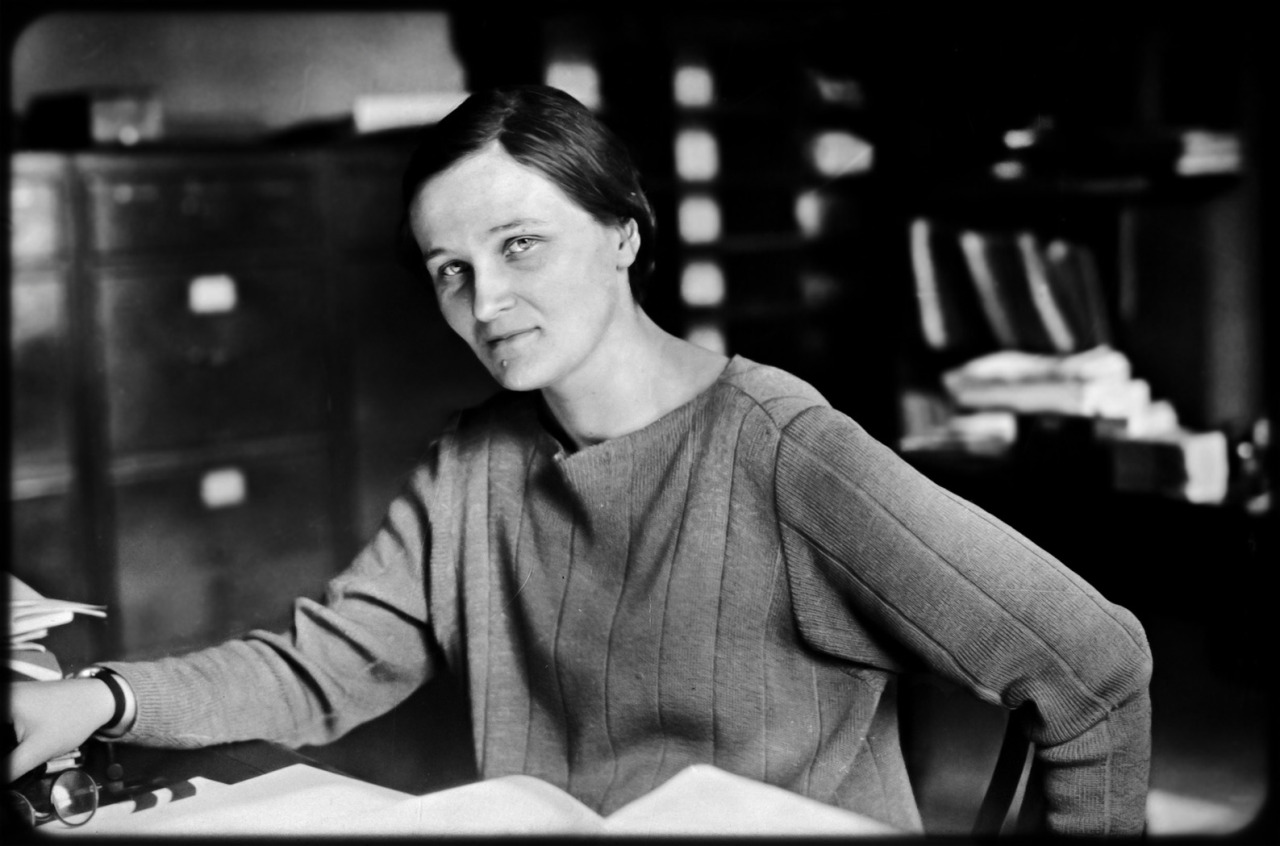 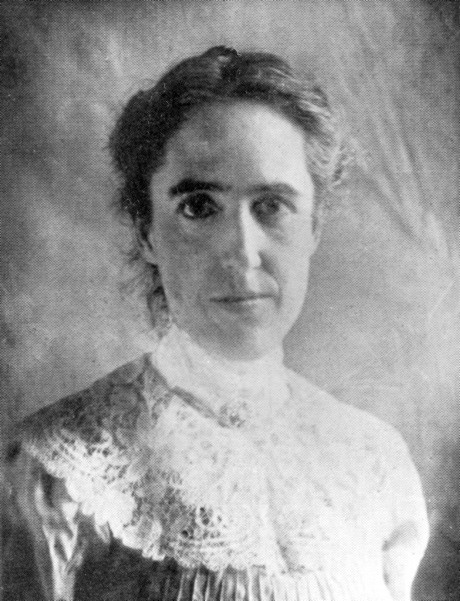 blablablabla
blablablabla
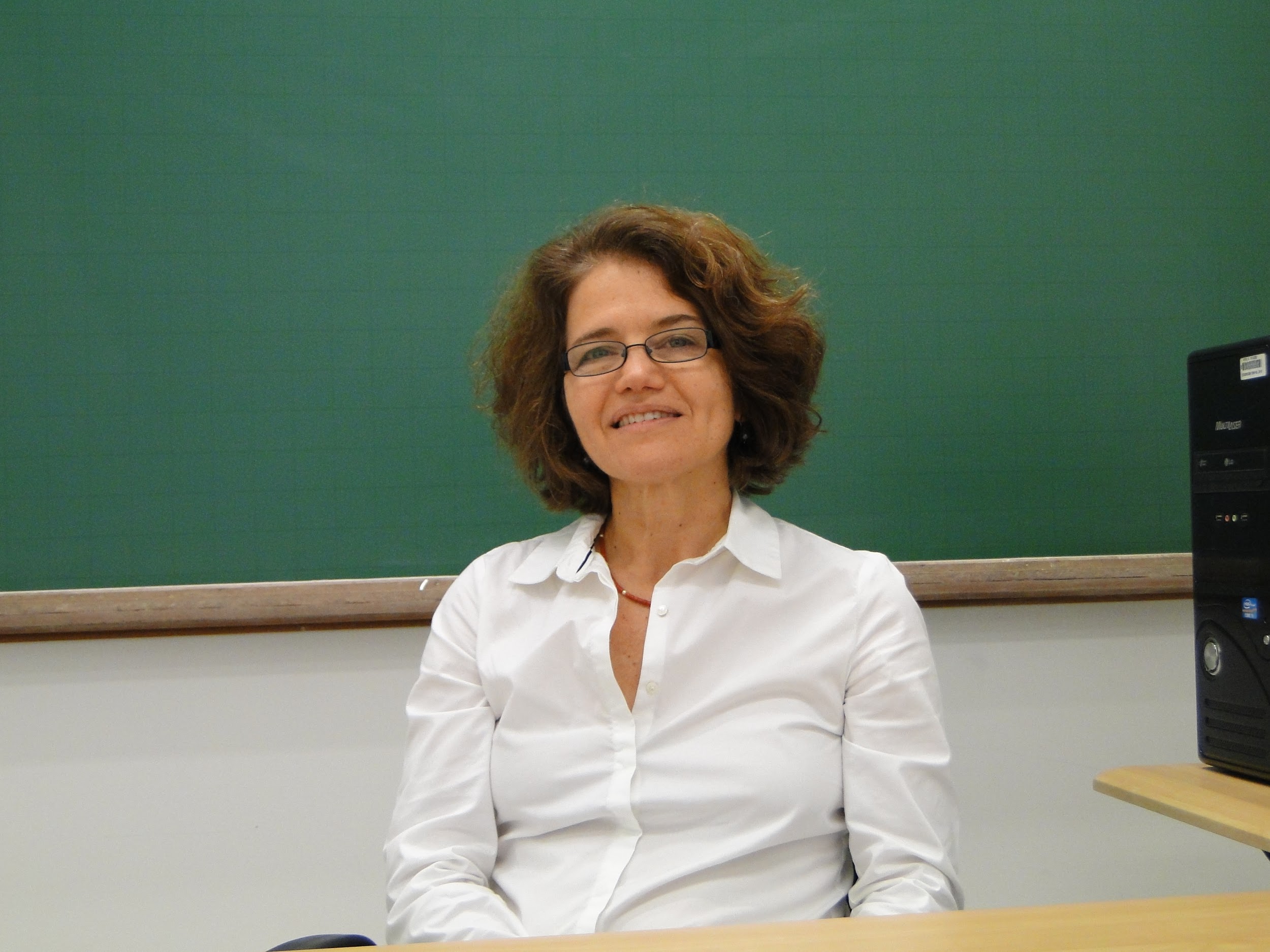 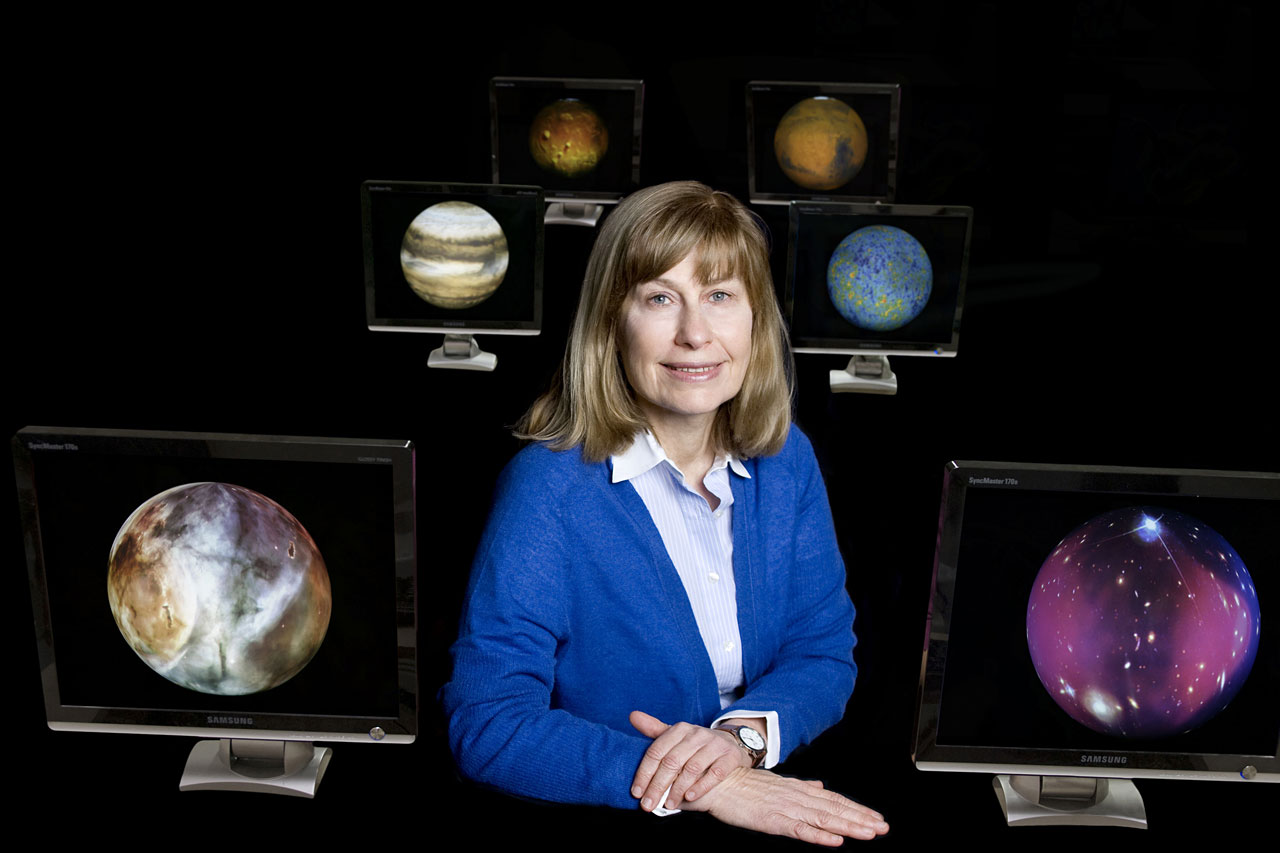 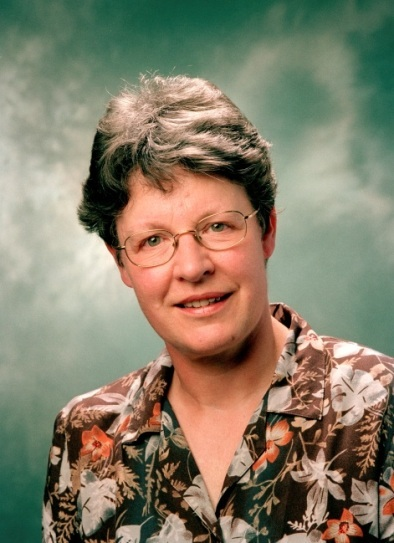 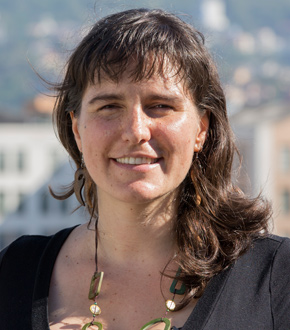 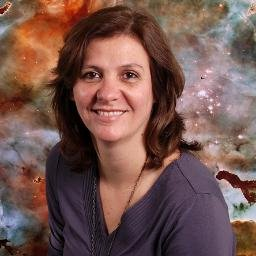 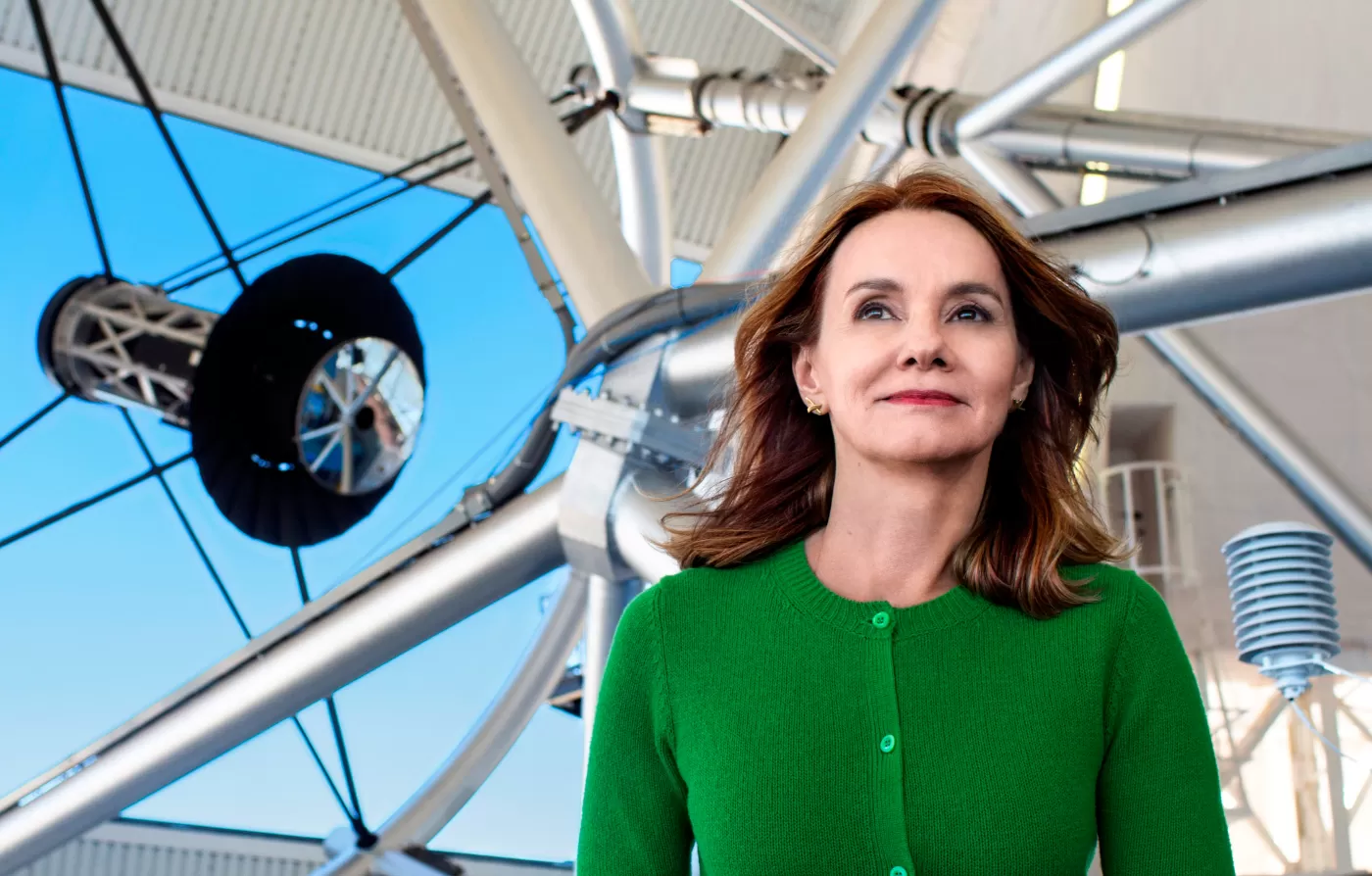 2
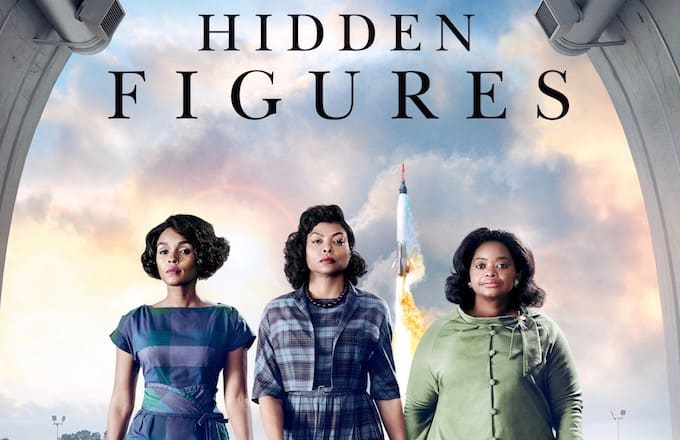 Vídeo: 
“As Mulheres na Astronomia e Astrofísica”
Obrigada 
pela atenção
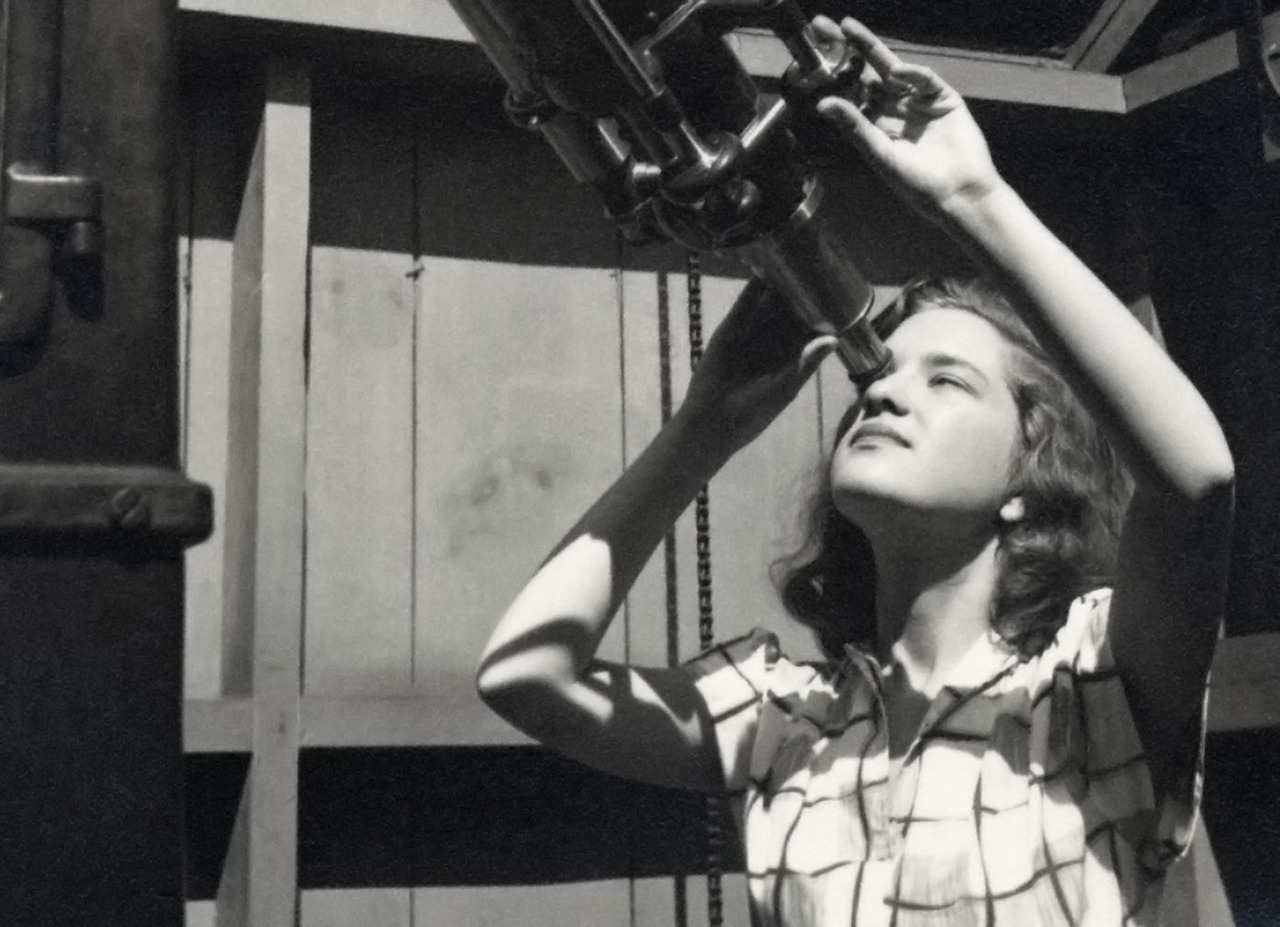 Referências
[1] Gender stereotypes about intellectual ability emerge early and influence children’s interests, Lin Bian, Sarah-Jane Leslie,  Andrei Cimpian;  
[2] http://www.un.org;
[3] Women in Physics and Astronomy, Rachel Ivie and Kim Nies Ray;
blablablabla
blablablabla